John Burton Advocates for Youth Presents
TURNING DREAMS INTO DEGREES:
A training for social workers and probation officers on supporting foster youth into postsecondary education
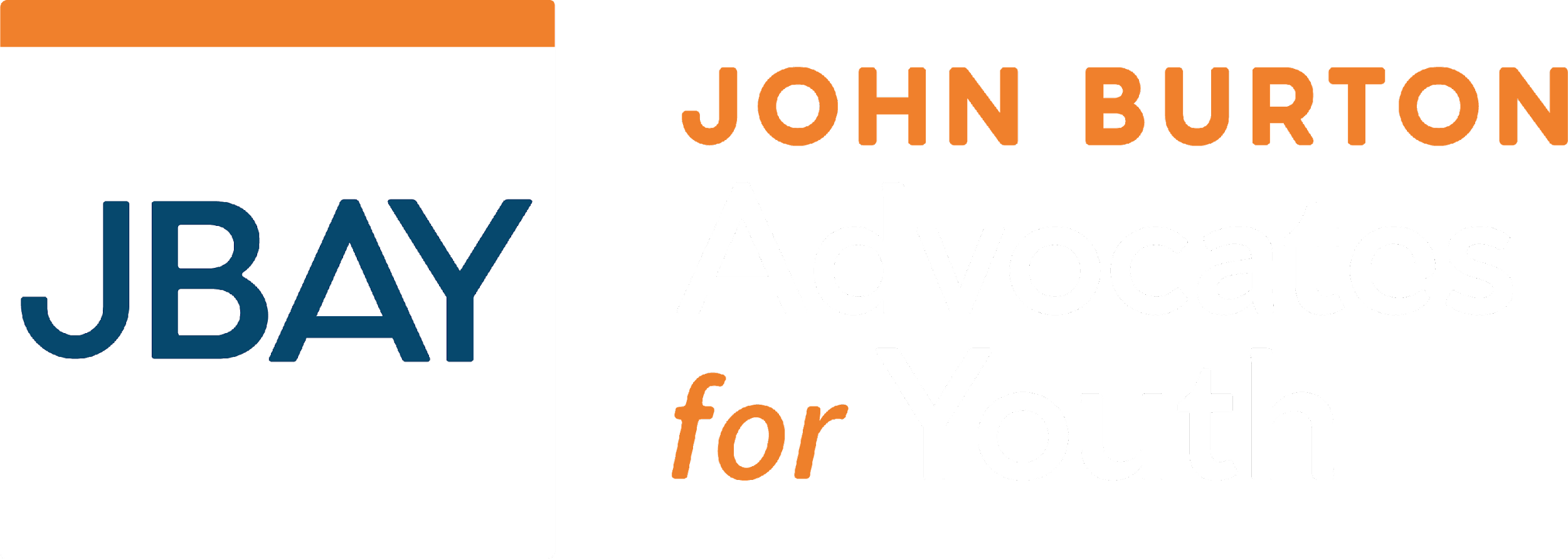 March 2022
[Speaker Notes: Trainer’s Note: Welcome attendees to the training. Introduce yourself and share any pertinent background information on your role. Be sure to review any logistical information, such as the location of bathrooms, appropriate technology use, and the start and stop time of the training and any breaks.

Additionally, please note that the terms “social workers” and “probation officers” are used throughout the training but may not apply to all training participants. You are encouraged to utilize terminology relevant to your audience.]
Acknowledgements
This presentation was developed by John Burton Advocates for Youth, UNITE-LA and the L.A. County Department of Children and Family Services (DCFS) to support the L.A. Opportunity Youth Collaborative’s Foster Youth College Advancement Project. It was modified with the assistance of the Ventura County Office of Education and Santa Clara County Department of Social Services to support statewide implementation of SB 12 and increase postsecondary attainment of foster youth throughout California.
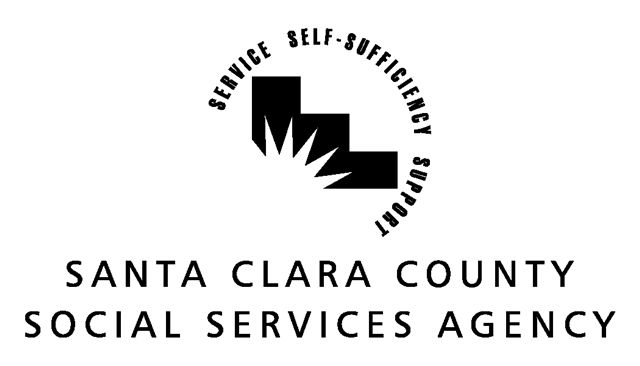 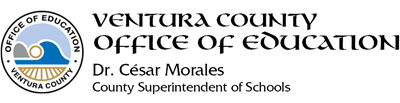 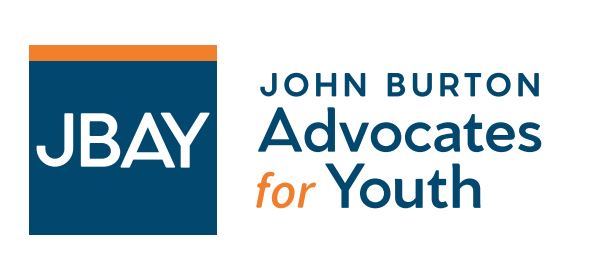 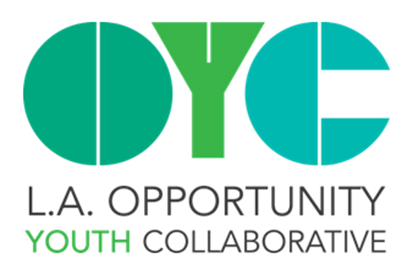 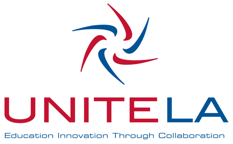 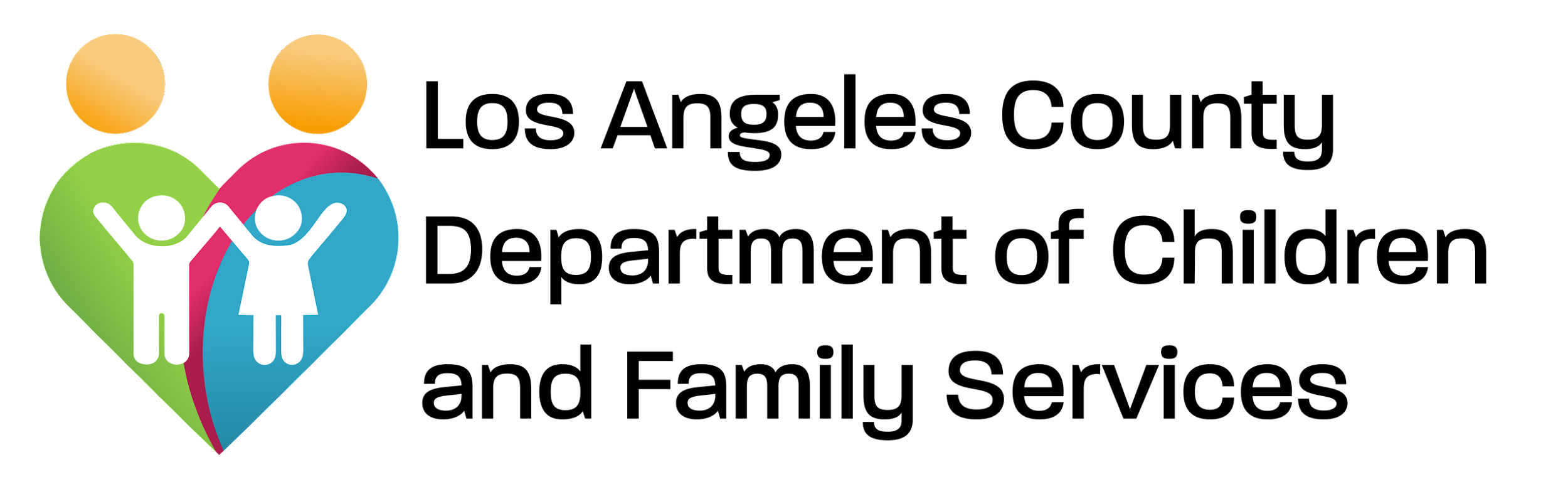 2022
John Burton Advocates for Youth
Turning Dreams Into Degrees
Learning Objectives
By the end of this training, participants will be able to:
Recognize the role of trauma on educational outcomes
Deconstruct the common misconceptions that perpetuate implicit biases
Describe the different postsecondary education pathways including Career and Technical Education (CTE), 2-year, and 4-year programs 
Demonstrate how to engage and motivate young people around college and career exploration 
Identify key educational planning milestones in middle school and high school and resources available to assist them
2022
John Burton Advocates for Youth
Turning Dreams Into Degrees
[Speaker Notes: Trainer’s Note: Read each learning objective out loud or ask a volunteer to do so.]
Learning Objectives (cont.)
By the end of this training, participants will be able to:
Demonstrate a broad understanding of the financial aid process and key considerations for foster youth
Identify educational resources and supports across K-12 and higher education
Utilize teaming to successfully implement SB 12 and create a cross-system college-going culture
Integrate college and career planning into core social work practices, such as the CFTM, TILP and Court Report
2022
John Burton Advocates for Youth
Turning Dreams Into Degrees
[Speaker Notes: Trainer’s Note: Read each learning objective out loud or ask a volunteer to do so.]
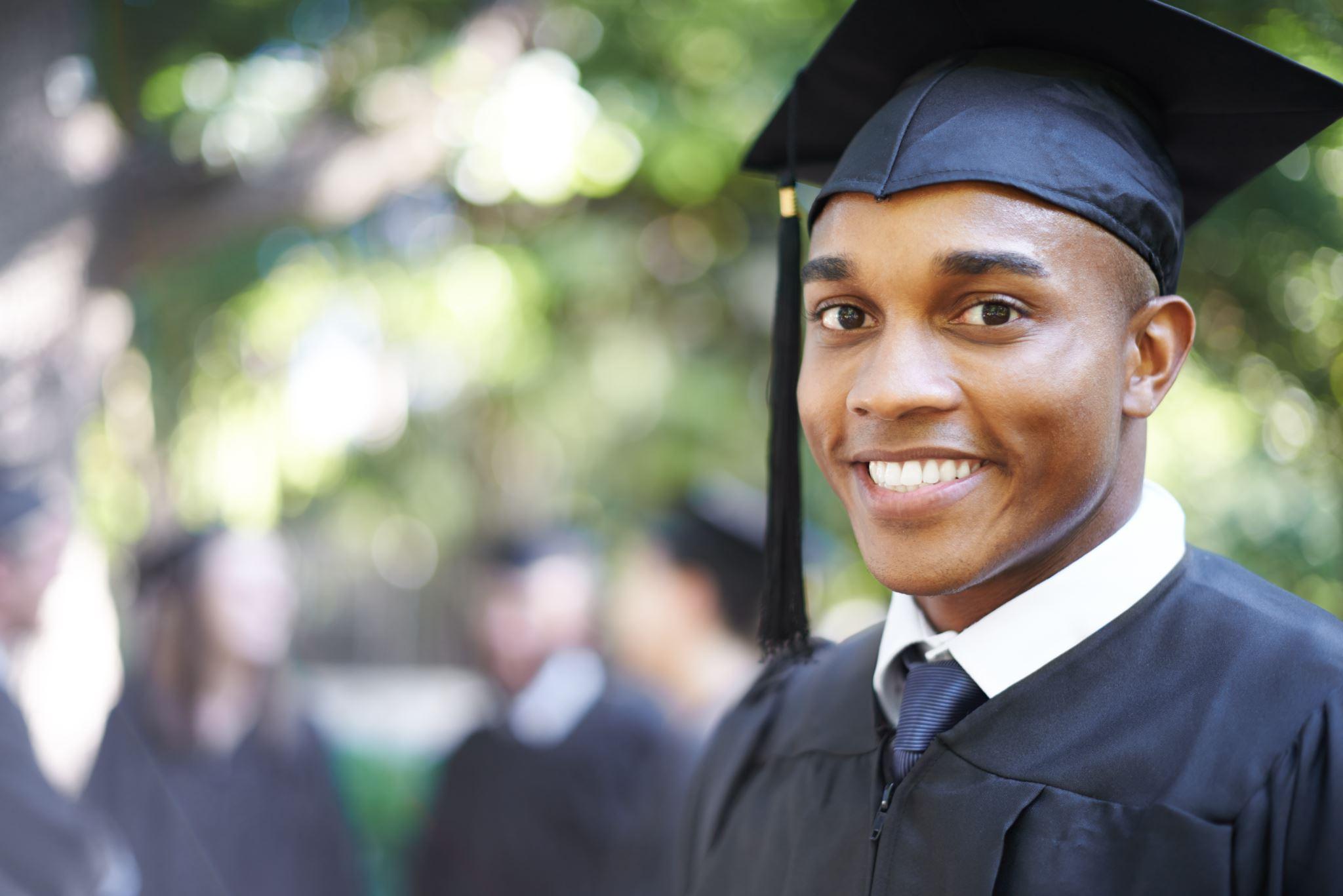 Moment of reflection…
What do you think about college? What messages did you receive about college growing up?
Was there someone that supported you in applying to college? If so, who?
Do you have any fears or concerns about college for your youth?
2021
2022
John Burton Advocates for Youth
Turning Dreams Into Degrees
[Speaker Notes: Talking Points
Our perceptions of college are informed by many external messages and information that we receive from family and friends, teachers and counselors, peers, the media, and caregivers. 
Let’s take some time to reflect on your thoughts about college, any fears or concerns about college for your youth, and a question about college that you might have. Throughout the training we will aim to address these questions and concerns and think about how your perception of college may inform or influence your youth.  

Trainer’s Note: 
Here’s a chance to get your audience engaged. Take 10-15 minutes to try one of our suggested facilitation activities:

In-person:
 Pair and Share: Ask participants to introduce themselves to one person seated next to them. As a pair, they will ask each other the questions listed on the slide. Once the facilitator calls participants back into one large group, volunteers will share back what responses their partner provided. Facilitator will then guide the discussion to identify common themes and experiences. 

Post-It Collage: Before the presentation, facilitator can place 3 Post-It notes at each seat. At this slide, the facilitator can ask audience members to jot down their answers on each Post-It that correspond to questions #1-3. Participants can then stick their notes up on a wall in a section that corresponds to the question. The facilitator can cluster common responses together and read aloud the messages that were most common and guide group discussion. 

Poll the Audience: Before the presentation, facilitator can place a red note card and a green note card at every seat. At this slide, the facilitator can read aloud several statements and ask participants to hold up a green card if they agree with the statement (or if the statement applies to them) or to hold up a red card if they disagree with the statement (or if the statement does not apply to them). For example, the facilitator might read aloud the statement “I think that college is essential to achieving a meaningful job” or “I think that college is expensive” Facilitator can then call on 1-2 volunteers to elaborate on why they agreed/disagreed with the statement and facilitate a group discussion. The facilitator can then ask 2-3 participants to share any questions they may have about college that they are hoping to get answered during the training. 

Via Zoom: 
Option 1: Use a break-out room feature to break attendees into small groups or pairs to answer the following questions using the “Pair and Share” interaction opportunity listed above. Have a transcriber and group leader present the answers to the larger group. Responses can be gathered on the Zoom “Whiteboard” feature, or through other tools such as a Google Doc, Padlet or Jamboard. 
Option 2: Have people respond to each question in the chat function. This is best for smaller groups.  

Via Mentimeter:
For larger groups online, Mentimeter can be a great way to poll your audience and engage them in a discussion. The “Word Cloud” feature can be used to get people to respond to question #1 and #2. The Word Cloud will make common responses show in a larger font. The facilitator can react to the responses by highlighting any common themes or patterns. For question #3, the “open ended questions” could be utilized.]
BENEFITS OF POSTSECONDARY EDUCATION
2022
John Burton Advocates for Youth
Turning Dreams Into Degrees
Community College
Career and Technical Education (CTE)
4-Year University/
College
Postsecondary Education
Postsecondary 
Education
Job Corps
Apprenticeship
Any formal education after high school
Trade School
2021
2022
John Burton Advocates for Youth
Turning Dreams into Degrees
[Speaker Notes: Talking Points
Before we begin, let’s define postsecondary education. 
Postsecondary education, or higher education, is generally any formal education that happens after high school. This can include apprenticeships, trade school, career and technical education, such as Job Corps, community college, or a traditional 4-year college or university. 
We'll talk more about these different types of postsecondary education later in this training, and we will use the terms higher education, college and postsecondary education interchangeably to refer to the various education pathways following high school.]
Education Pays Off
Note: Data are for persons age 25 and over. Earnings are for full-time wage and salary workers.
Source: U.S. Bureau of Labor Statistics, Current Population Survey.
[Speaker Notes: Talking Points
Why is higher education so important?  Simply put, the investment you make to pursue a college degree pays off in terms of future earnings. When added up over the course of one’s lifetime, the difference in earnings can equal to a million more dollars! 
Not only do college graduates earn more on average, but they also have greater job stability and lower rates of unemployment. 
We now know that 65% of all jobs require some sort of postsecondary education, so college is key to ensuring economic security. On the flip side, there are fewer options for those without college degrees now, and there's more competition for jobs that pay less and have less security. Investing in a college degree is a much better deal- you have more options that pay better, too!]
Education Pays Off
Improved health outcomes
Increased civic participation (e.g., higher voting and lower incarceration rates)
Greater likelihood of one’s children attending college
Increased career satisfaction
Decreased risk of certain traumatic experiences and adversities
2022
John Burton Advocates for Youth
Turning Dreams Into Degrees
[Speaker Notes: Talking Points
A college degree is also associated with other positive life outcomes such as improved health outcomes, increased civic participation, and a greater likelihood of one’s children attending college. 
The goal isn’t just getting foster youth a job, but helping them achieve meaningful careers, and become self-actualized adults. It’s thinking beyond self-sufficiency, and recognizing that higher education is a key part of achieving well-being. 
Education can also act as a buffer against certain forms of trauma and adversity, such as homelessness, sexual exploitation, and incarceration by reducing risk factors and increasing stability.

Sources: 
https://trends.collegeboard.org/sites/default/files/education-pays-2016-full-report.pdf
https://cew.georgetown.edu/wp-content/uploads/2014/11/Recovery2020.SR_.Web_.pdf]
FOSTER YOUTH COLLEGE ASPIRATIONS 
VS. COLLEGE REALITIES
2022
John Burton Advocates for Youth
Turning Dreams Into Degrees
[Speaker Notes: Talking Points
It’s important that foster youths’ adult supporters actively engage them in conversations about college and career planning and refrain from making assumptions about their college aspirations.
Research shows that most youth in care in California report that they want to go to college. However, only 48 percent actually enroll, and ultimately, only 11 percent complete a two- or four-year degree. While it is positive that so many foster youth aspire to go to college, the reality is that they face many obstacles that need to be overcome prior to actually enrolling in college.

Interactive Opportunity
Ask participants the following prompts: What barriers obstacles do you think foster youth face that impact their ability to enroll in college and ultimately complete a degree program? 

Source: 48% enrollment data based on 2017-2018 College Going Rate for CA High School Seniors that graduate high school based on CDE’s Data Quest dashboard.]
POSTSECONDARY OUTCOMES OF FOSTER YOUTH IN CALIFORNIA
2022
John Burton Advocates for Youth
Turning Dreams Into Degrees
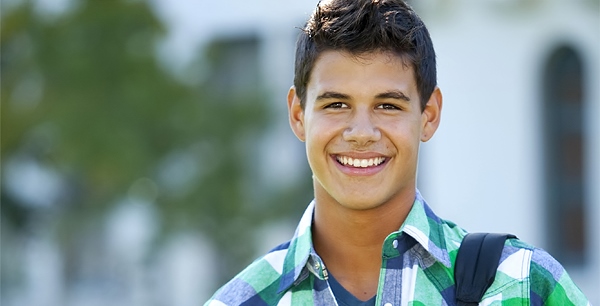 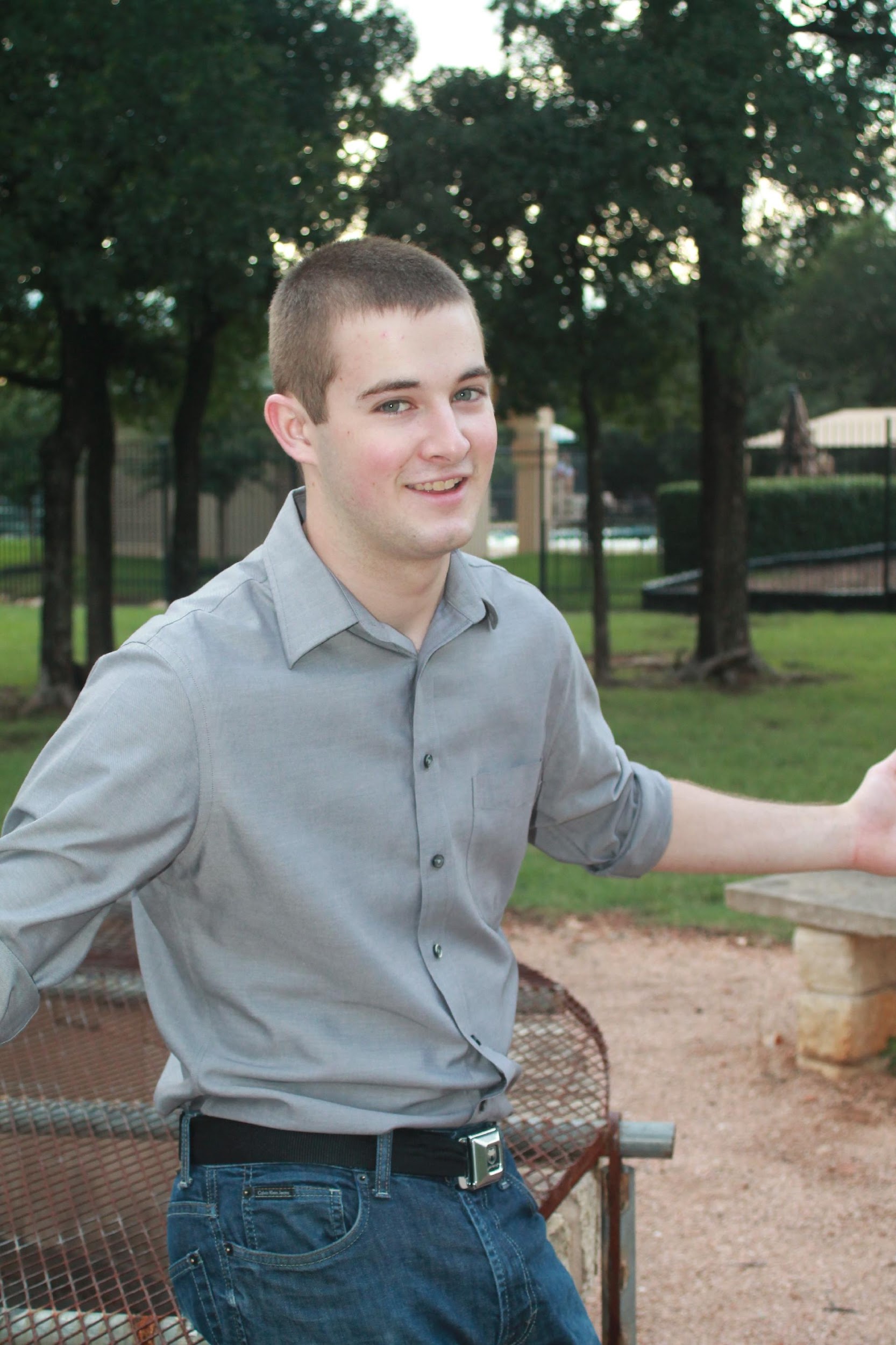 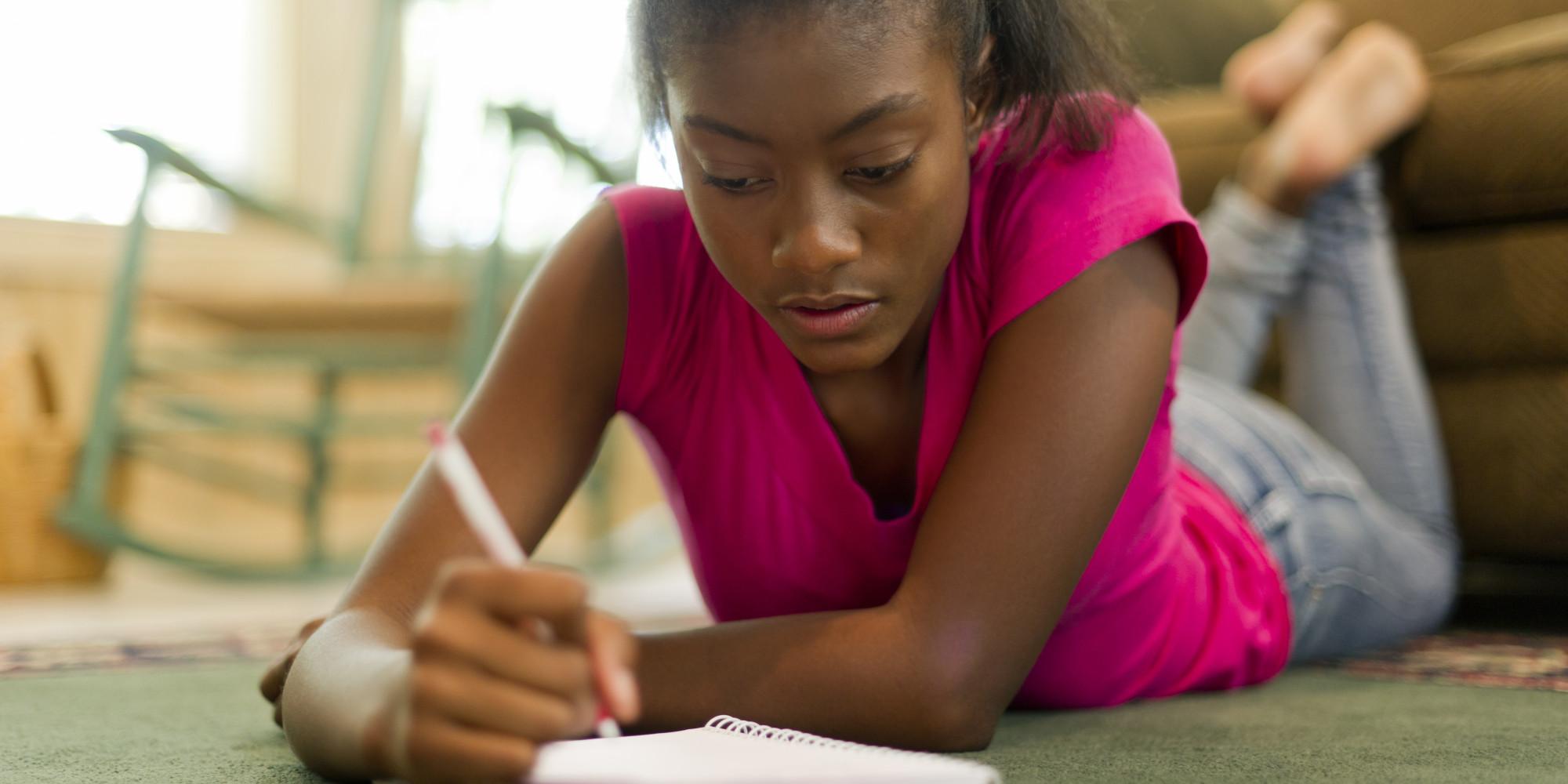 Chris
Alyssa
Jeremiah
Known as the “class clown”
Has mostly “C” and “D” grades
Not sure what he wants to do after high school and is avoidant when asked
Very academically motivated 
In the running to graduate as Valedictorian
Has indicated a desire to go to medical school and become a pediatrician
Excels in sports and has expressed a desire to “go pro”
Dislikes academics and is credit deficient due to instability
2021
2022
John Burton Advocates for Youth
Turning Dreams Into Degrees
[Speaker Notes: Talking Points
Let’s take a moment to read a few profiles of high school seniors in foster care. 

Trainer’s Notes
Read the three profiles out loud or ask for a volunteer(s) to do so.
Ask the participants the following prompt: From your perspective, which foster youth we’ve profiled are “college material” or “college bound?” Why?
The goal of this activity is to elicit honest responses that reveal certain biases social workers and probation officers might have towards foster youth based on their current or previous academic performance and ambitions. The reality is that college, including career and technical education, two-, and four-year programs are possible for ALL foster youth and that ALL foster can go to college.]
Key Characteristics of Implicit Biases
Implicit biases are pervasive. Everyone possess them, even people with avowed commitments to impartiality, such as judges.
Pervasive
The implicit associations we hold do not necessarily align with our declared beliefs or even reflect stances we would explicitly endorse.
Subconscious
We generally tend to hold implicit biases that favor our own ingroup, though we can still hold implicit biases against our ingroup.
Favoritism
Implicit biases are malleable. Our brains are incredibly complex, and the implicit associations that we have formed can be gradually unlearned through a variety of debiasing techniques.
Malleable
Source: Kirwan Institute for the Study of Race and Ethnicity. State of the Science: Implicit Bias Review 2015
2022
John Burton Advocates for Youth
Turning Dreams Into Degrees
[Speaker Notes: Talking Points
The messages foster youth receive about their college potential are influenced by implicit biases from a variety of sources, including their caregivers, social workers, probation officers, group home staff, and even their peers and the media. In this sense implicit biases are pervasive. 
Implicit bias refers to the attitudes or stereotypes that affect our understanding, actions, and decisions in an unconscious manner. We are often unaware of our own implicit biases, they are often subconscious, and they may even contradict our stated beliefs or values. 
We tend to have implicit biases that favor people like ourselves.
Thankfully, once we identify and understand our own biases, we are able to reduce our implicit associations and reduce the impact of these associations on our thoughts and actions. The good news is that they are malleable. 


Source
Kirwan Institute for the Study of Race and Ethnicity. State of the Science: Implicit Bias Review 2015]
HOW DO IMPLICIT BIASES IMPACT
FOSTER YOUTH COLLEGE MATRICULATION?
Assumption that students from certain backgrounds or social groups have differing intellectual abilities and/or ambitions.
	Example: A caseworker might assume that a foster youth is 	satisfied completing high school on a non-diploma track.
Students may be inappropriately characterized as “not college material” based on past academic performance and attendance without regard to their trauma histories or system-induced instability. 
	Example: A counselor might assume that a student who has 	struggled with attendance and has an IEP due to a mental 	health diagnosis cannot “handle” higher education.
2022
John Burton Advocates for Youth
Turning Dreams Into Degrees
[Speaker Notes: Talking Points
So how do implicit biases impact foster youths’ educational outcomes?
As we discussed a few slides ago when we reviewed Chris, Alyssa, and Jeremiah’s profiles, we may be quick to declare some foster youth as college material and others as not. This may be based on their prior academic performance or perceived intellectual abilities. For instance, a caseworker might assume that a foster youth is satisfied with completing high school on a non-diploma track or a counselor may assume that a foster youth with a mental health diagnosis cannot “handle” higher education.]
How to Combat Implicit Biases
Practice ongoing self-reflection and introspection to explore and identify own prejudices
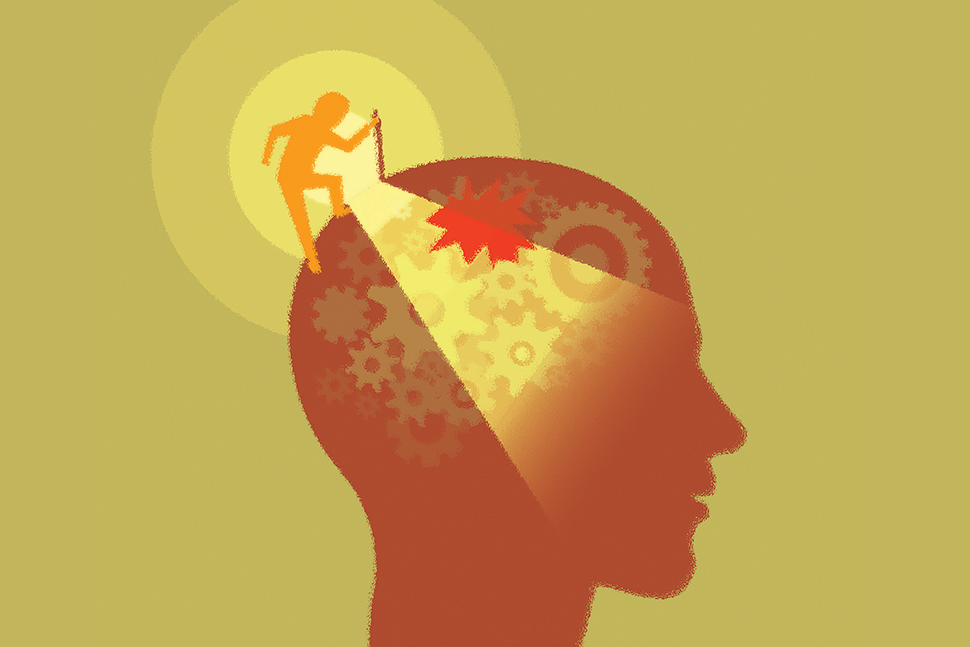 Recognize and respond to the impact of trauma on youth in foster care
Slow down and practice mindfulness when interacting with people from certain groups
Support a culture of diversity and inclusion at the organizational-level, such as participating in organizational assessments, hiring committees, and diversity and inclusion committees
2022
John Burton Advocates for Youth
Factors of Education
[Speaker Notes: Talking Points
While implicit biases are human nature, there are many things people can do to recognize and reduce them. 
First, individuals must practice ongoing self-reflection and introspection to explore and identify their own prejudices. There are online implicit association tests, such as the Harvard IAT which is available for free through Project Implicit (https://implicit.harvard.edu/implicit/takeatest.html).
It can also be helpful to consider experiences from the point of view of those who are being stereotyped. In many ways, recognizing and responding to the impact of trauma on youth in foster care can better help social workers and other adult supporters understand and ultimately empathize with the experiences of foster youth. We will talk more about the impact of trauma on foster youth’s educational outcomes in the next section.
Research shows that people are more likely to express biases when they are under pressure. Learning to slow down and practice mindfulness, especially before interacting with clients, can reduce the likelihood that implicit biases will be acted upon. 
Combating implicit biases is not just the responsibility of individual practitioners. Agencies and organizations must support a culture of diversity and inclusion. This can include using an equity lens tool to identify blind spots (https://www.multco.us/diversity-equity/equity-and-empowerment-lens). 

Trainer’s Note:
If presenting virtually, make sure to share the link to the equity lens tool in the chat]
IMPACT OF TRAUMA ON EDUCATIONAL OUTCOMES
2022
John Burton Advocates for Youth
Turning Dreams Into Degrees
What is Trauma?
Acute
Chronic
Natural disaster (e.g., earthquake, flood, wildfire)

Serious accident

Sudden or violent loss of a loved one

Physical or sexual assault
Longstanding physical, sexual, or emotional abuse

Domestic violence

War and community violence

Longstanding neglect
Acute trauma is a single traumatic event that is limited in time.
Chronic trauma refers to the experience of multiple traumatic events. They may be varied and/or longstanding events.
Source: Walsh, C., Pauter, S., & Hendricks, A. (2020). Child Welfare Trauma Training Toolkit (3rd ed.). Los Angeles, CA, and Durham, NC: National Center for Child Traumatic Stress.
2022
John Burton Advocates for Youth
Turning Dreams Into Degrees
[Speaker Notes: Talking Points
According to the National Child Traumatic Stress Network (NCTSN), “trauma occurs when an individual experiences an intense, recurring, and/or prolonged event or events that threatens or causes harm to their emotional and/or physical well-being.”
To understand the impact of trauma on foster youth, it can be helpful to think about trauma as acute or chronic.
Acute trauma is a single traumatic event that is limited in time. Examples include: a natural disaster, a serious accident, sudden or violent loss of a loved one, and a physical or sexual assault. This is not to say that the impact of an acute traumatic event is shortlived. It may take months or even years for a person to recover from an acute trauma.
Chronic trauma refers to repeated assaults on a person’s body and/or mind. They may be varied and/or longstanding events. For instance, experiencing or witnessing domestic violence, being in a war zone, living in a neighborhood with frequent violence, longstanding emotional or physical neglect, or sexual, physical, or emotional abuse that is ongoing. 
Foster youth often experience a combination of chronic and acute traumatic events. Repeated exposure to trauma can cause long-term negative impacts on the brain and body, which we will discuss next.
Source: Walsh, C., Pauter, S., & Hendricks, A. (2020). Child Welfare Trauma Training Toolkit (3rd ed.). Los Angeles, CA, and Durham, NC: National Center for Child Traumatic Stress.]
The Traumatic Stress Response Cycle
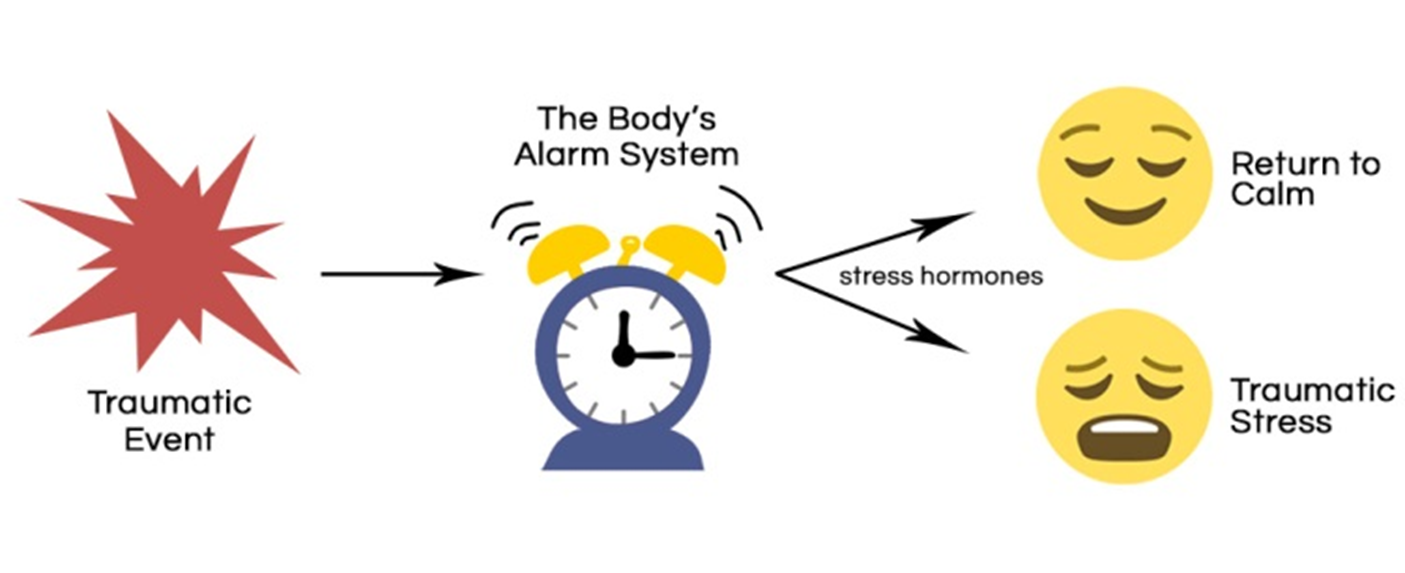 Acute
Chronic
Source: Walsh, C., Pauter, S., & Hendricks, A. (2020). Child Welfare Trauma Training Toolkit (3rd ed.). Los Angeles, CA, and Durham, NC: National Center for Child Traumatic Stress.
2022
John Burton Advocates for Youth
Turning Dreams Into Degrees
[Speaker Notes: Talking Points
When faced with a threat or traumatic event, the body has an automatic response, which is called the “fight, flight or freeze response” or the body’s “alarm system.” This response is prompted by the primitive part of the brain (brainstem) that is focused on survival and tells the body to release stress hormones.
More advanced areas of the brain, like the prefrontal cortex, are responsible for thinking, reasoning, and consciously processing information. They help to assess the danger and send signals to stop pumping out stress hormones so the body’s system can return to normal. 
Exposure to chronic trauma tends to cause people to overreact to perceived threats and be on constant alert for danger. In other words, the body’s alarm system can get stuck in the “on position” for traumatic stress.
Source: Walsh, C., Pauter, S., & Hendricks, A. (2020). Child Welfare Trauma Training Toolkit (3rd ed.). Los Angeles, CA, and Durham, NC: National Center for Child Traumatic Stress.]
Hypervigilance
Poor self-regulation
Negative thinking
How Trauma Impacts Learning
Difficulty forming trusting relationships
Challenges with planning, self-control, and self-monitoring
Reactive and/or avoidant behaviors
2022
John Burton Advocates for Youth
Turning Dreams Into Degrees
[Speaker Notes: Talking Points
As you can imagine, having one’s stress response cycle stuck in the “on position” can interrupt learning.
Youth who’ve experienced trauma are more likely to be preoccupied with searching for danger which can make it difficult to concentrate during class. They may also have higher levels of stress hormones, which can make it harder for the prefrontal part of the brain to think, plan, and work efficiently. This can manifest through behavior, such as aggressiveness, the inability to self-regulate, and reactive and/or avoidant behaviors.
In addition, some youth get labeled with a disability or Individualized Educational Plan (IEP) due to their trauma and the impact of their trauma. 
This label can often come with a negative stigma that teachers, caregivers or even youth may hold about themselves. 
At times, youth are not challenged or supported to their full potential. Remember, even if a youth has experienced trauma or has an IEP, college can still be possible.]
Bernice’s Story
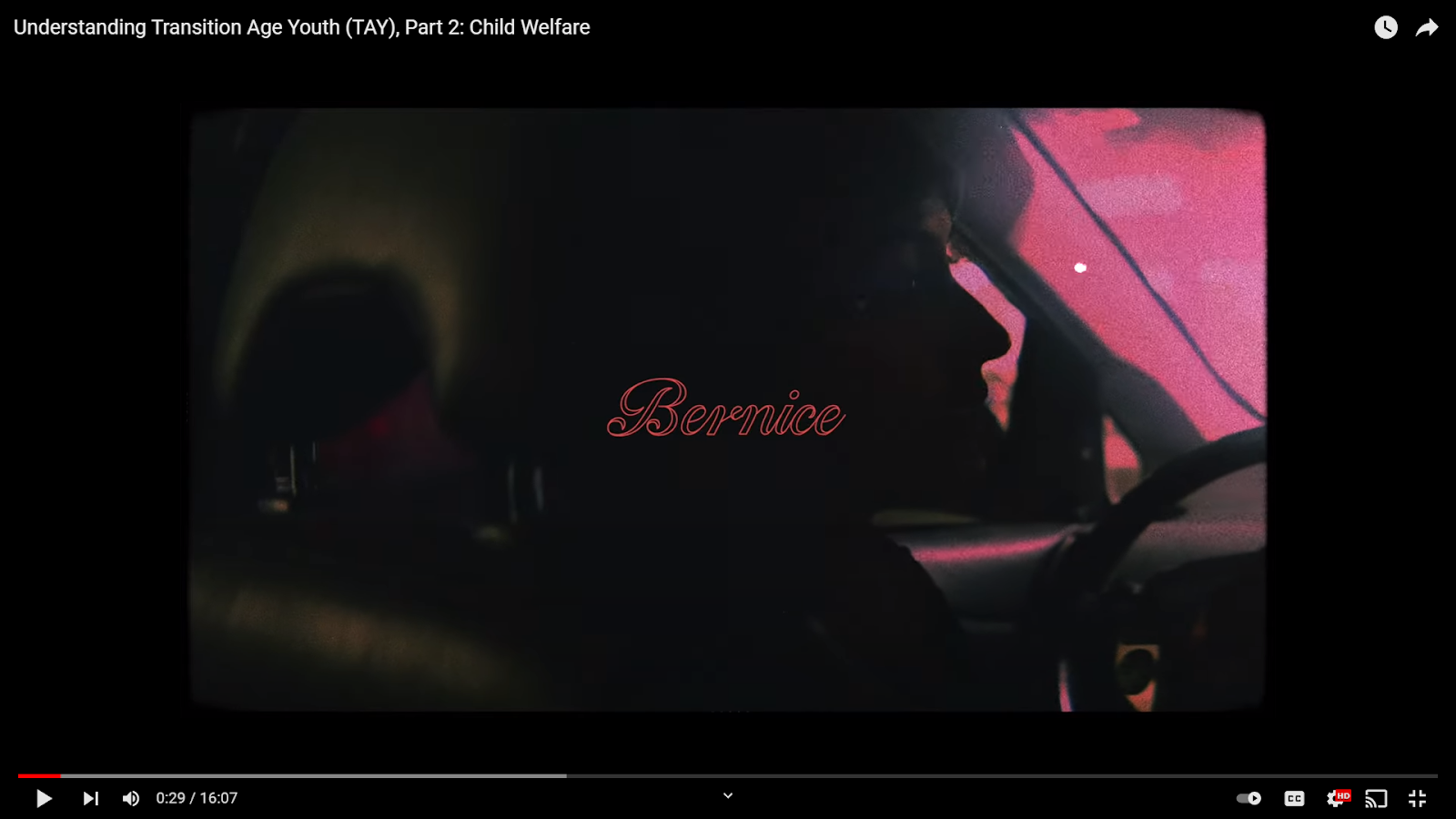 https://www.youtube.com/channel/UCOLDglGcmNSstmUV5-cV8YQ
Source: Matanick, N. (Director). (2021).  Understanding Transition Age Youth (TAY), Part II: Child Welfare [Film]. Center for Child Trauma Assessment, Services, and Interventions (CCTASI).
2022
John Burton Advocates for Youth
Turning Dreams Into Degrees
[Speaker Notes: Talking Points
The clip we are about to watch is from the documentary series “Understanding Transition Age Youth” and features a former foster youth from Los Angeles who is struggling to pursue her academic goals due to housing insecurity. 
https://www.youtube.com/watch?v=SRgkgldU2og (Select “Understanding TAY Part 2: child welfare). 
Start the clip at the beginning and end at 4:30)]
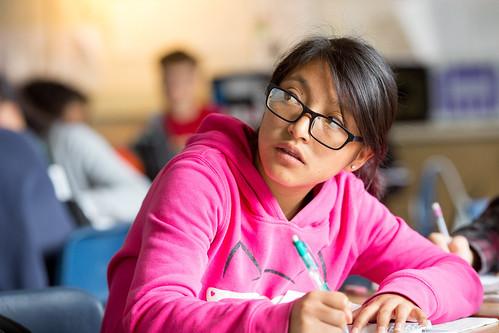 Moment of reflection…
What are some of the reasons why a foster youth might think or say:
“I don’t want to go to college” or
“College isn’t for me”
This Photo by Unknown Author is licensed under CC BY-NC
2021
2022
John Burton Advocates for Youth
Turning Dreams Into Degrees
[Speaker Notes: Talking Points
Attending college or other postsecondary education can be a challenge for any person, especially youth who are dealing with trauma.  Now that we’ve reviewed what trauma is and how it impacts learning, let’s apply that knowledge to examine why foster youth might be hesitant to attend college. You can draw examples from the youth who’ve worked with as well as Bernice whose story we just watched.

Trainer’s Note: Prompt the audience to first share their ideas about some of the beliefs and attitudes that a foster youth may hold, due to their traumatic experiences, which may contribute to the belief or statement of “I don’t want to go to college” or “College isn’t for me.” After they have shared their ideas, advance to the next slide. They can share this by raising their hand (in-person or virtually) or responding via the chat if providing this training virtually.]
The Invisible Backpack
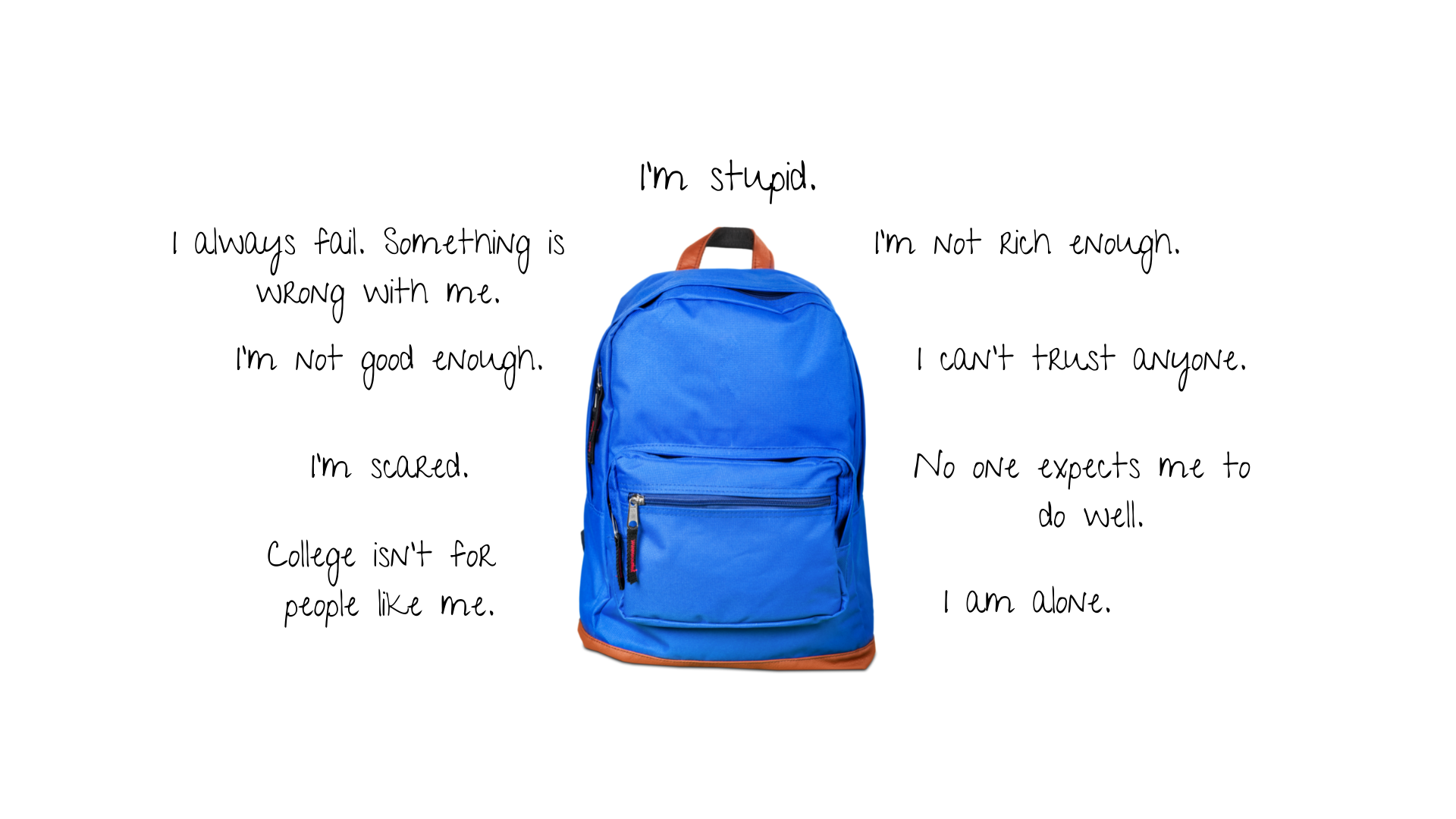 2022
John Burton Advocates for Youth
Turning Dreams Into Degrees
[Speaker Notes: Talking Points
The negative beliefs and self-perception that foster youth carry is what we call the “invisible backpack.” The invisible backpack holds the colossal weight of childhood trauma and all the fears and memories of the difficult and scary things that have happened to foster youth throughout their lives.

Trainer’s Note: Connect this slide back to the activity on social workers’’probation officers’ perception and thoughts about college (slide 5). What are the differences and similarities?]
HOW CAN YOU MAKE A DIFFERENCE?
2022
John Burton Advocates for Youth
Turning Dreams Into Degrees
Flipping the Script
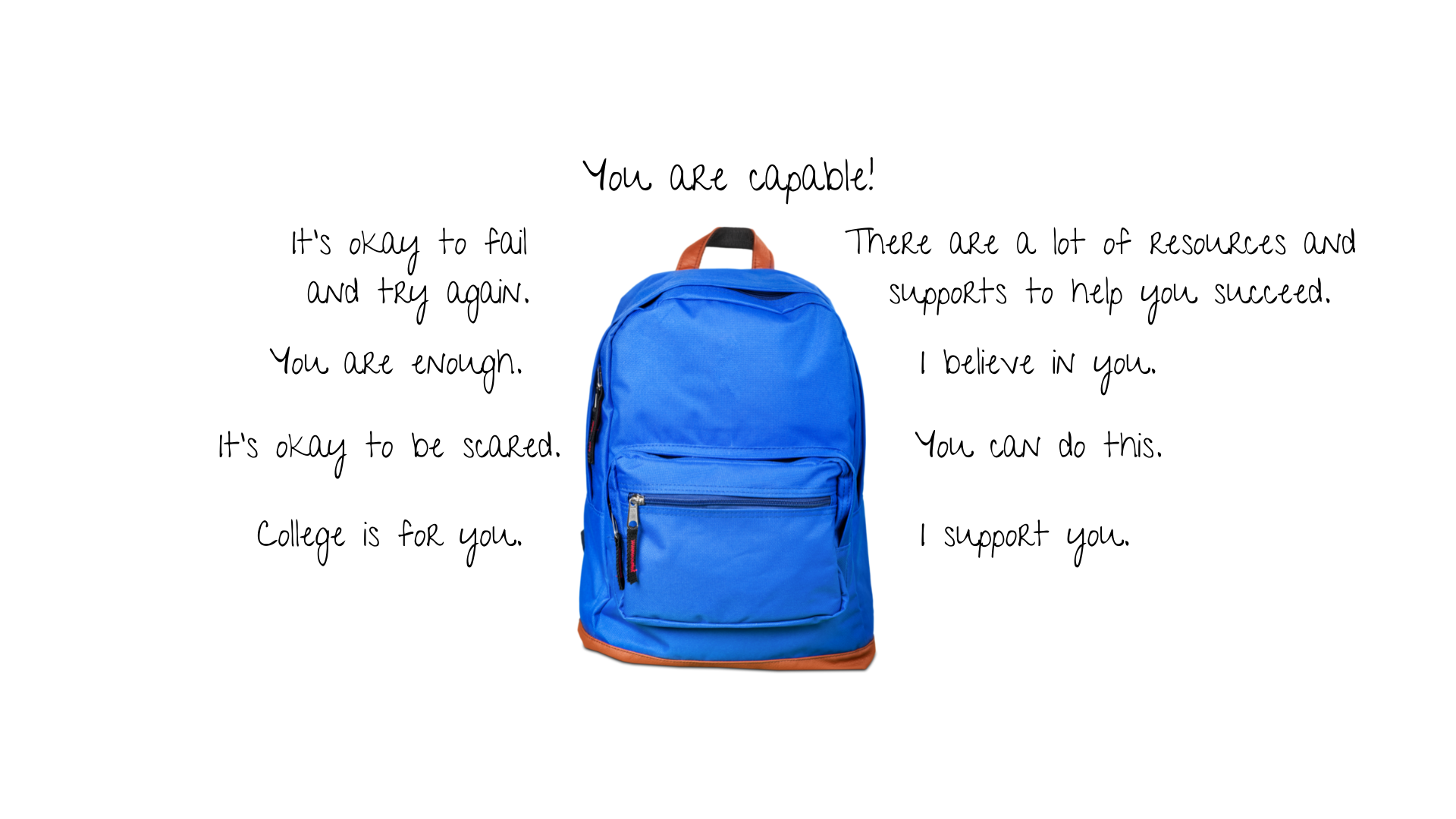 2022
John Burton Advocates for Youth
Turning Dreams Into Degrees
[Speaker Notes: Talking Points
Research shows that the single most important factor influencing a positive outcome for youth is a lasting relationship with a caring, engaged adult. That is why it’s so important for social workers and other adult supporters of foster youth to “flip the script” on negative self talk and perceptions by sharing empowering and encouraging messages.
In fact, youth who indicated receiving “a lot” of encouragement  to pursue education beyond high school from foster care personnel, including social workers and foster parents, were more likely to enroll in a postsecondary program compared to those who received “little” or “no” encouragement. 
The reality is that YOU can make a difference. In your day-to-day interactions with youth, you can send positive messages about them, motivate them as they undertake this education journey, and help connect them to resources, supports and other mentors.]
Setting High Expectations
Danger of the self-fulfilling prophecy
Set high expectations – regardless of past academic performance
Consistently express expectation that the youth will graduate from college and go on to a successful career
Use such phrases as, “When you graduate….”
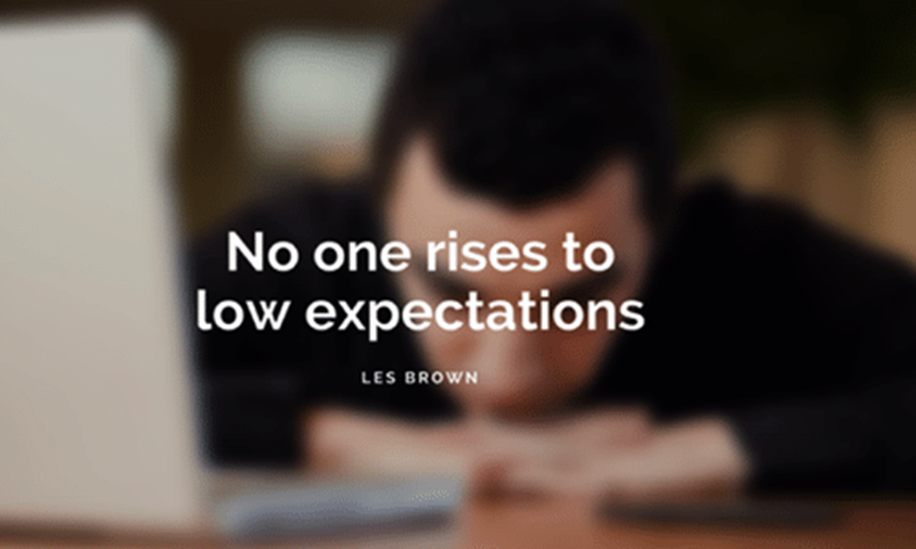 2022
John Burton Advocates for Youth
Turning Dreams Into Degrees
[Speaker Notes: Talking Points
What you say to a young person matters more than you may think.  Assuming that a youth cannot go to college can have a significant negative outcome whereas believing in a youth’s ability to be successful, regardless of their past, can be a strong motivator. 
For example, in the famous Oak School experiment, teachers were led to believe that certain students selected at random were likely to be showing signs of a spurt in intellectual growth and development. At the end of the year, the students of whom the teachers had these expectations showed significantly greater gains in intellectual growth than did those in the control group. Studies conducted in higher education settings show an equally significant "expectancy advantage" for those for whom instructors maintain higher expectations. 
This is why it’s so important to set high educational expectations regardless of past academic performance. 
One way to convey these expectations is by saying things like “when you graduate” or “when you go to college” so foster youth begin to understand and internalize that college is a real possibility for them.]
Build Rapport with a PACE Attitude
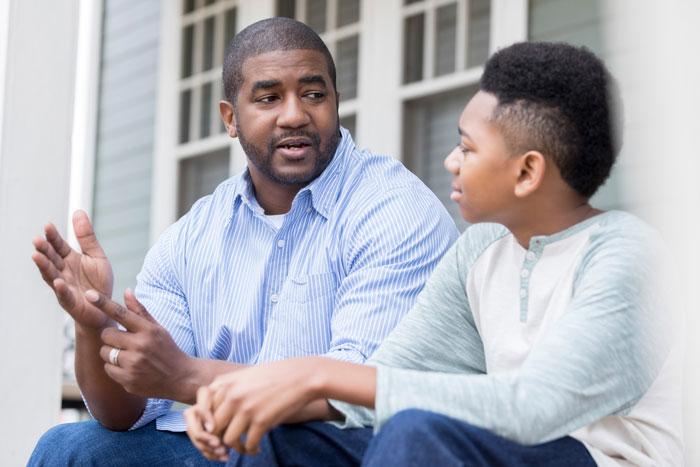 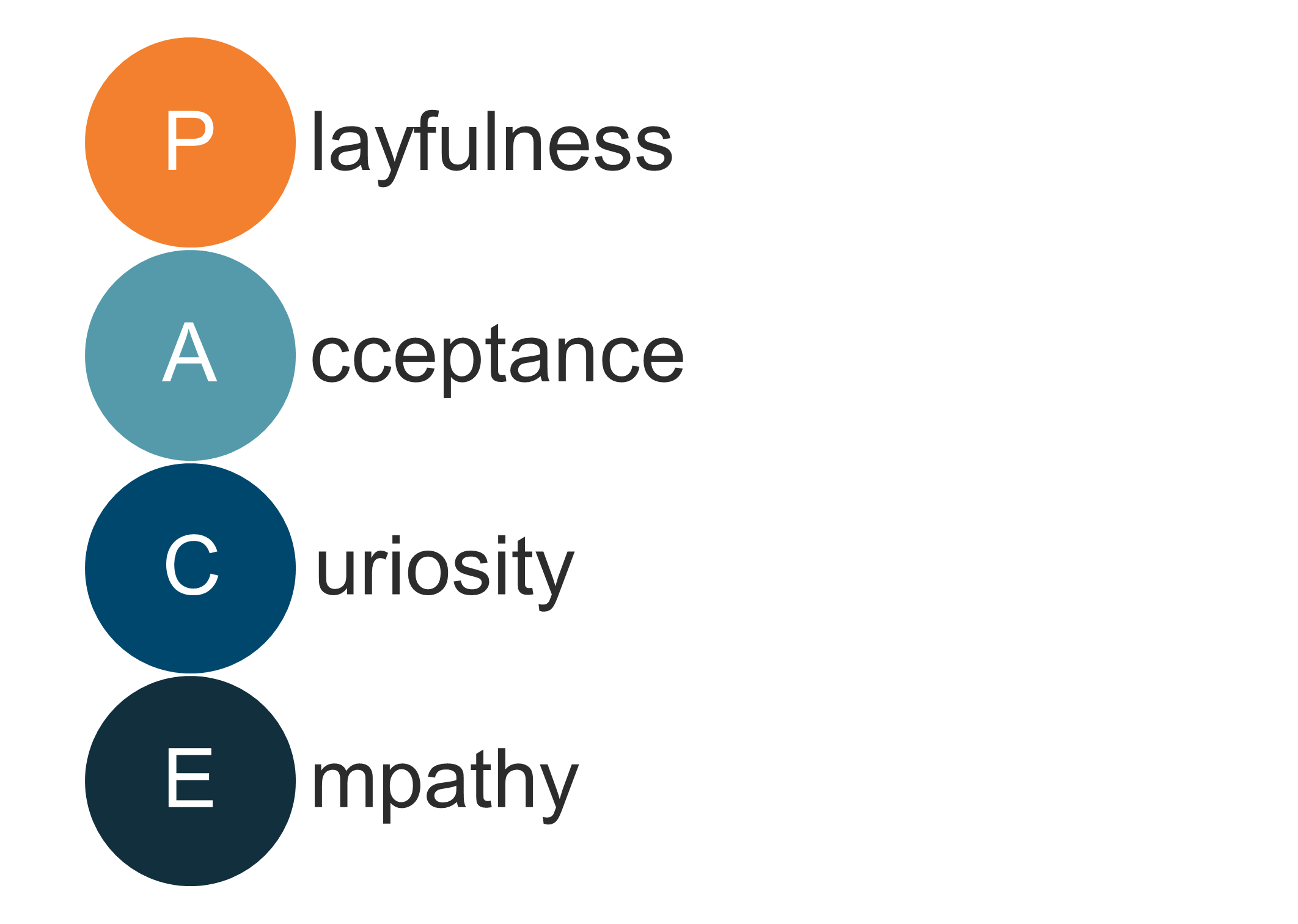 2022
John Burton Advocates for Youth
Turning Dreams Into Degrees
[Speaker Notes: Talking Points
As a social worker or probation officer, building a positive relationship with youth is often the most effective tool in your toolbox. It’s important to think about how we engage with foster youth in order to build rapport. 
PACE is a type of thinking, feeling, communicating and behaving that aims to make the youth feel safe. 
Playfulness is a willingness to laugh, joke and play even in difficult situations. It pulls an individual out of fight or flight mode. It isn’t about being funny all the time or making jokes when a child is sad, but it’s about helping children be more open to and experience what is positive in their life, one step at a time. 
Unconditional Acceptance builds a context of safety and connection. Accepting is not agreeing or supporting the youths beliefs or behaviors, but it is just recognizing reality when it is present, and actively communicating that you accept the wishes, feelings, thought and perceptions that are underneath the outward behavior. 
Curiosity, without judgement, is the hallmark of social engagement. It’s about wondering about the meaning behind the behavior for the child. With curiosity, adults are conveying their intention to simply understand why and to help the child with understanding. “What do you think was going on? What do you think that was about? Or “I wonder what…?” You say this without anticipating an answer or response.
Empathy is the experience of being understood. It fuels connection and creates a context of safety and understanding. It lets the child feel the adult’s compassion for them. With empathy, when the child is sad or in distress, it’s the adult showing that they feel that with them and they are not alone.]
Break
2022
John Burton Advocates for Youth
Turning Dreams Into Degrees
[Speaker Notes: Talking Points (optional slide)
We just covered a lot of information. Let’s take a 5-minute break and reconvene.]
A COLLEGE PATH FOR EVERYONE:
Understanding available higher education options
2022
John Burton Advocates for Youth
Turning Dreams Into Degrees
[Speaker Notes: Talking Points
The term “college” can mean a lot of things.  While the common college experience portrayed in the media is that of a first-time college freshmen enrolling directly at a four-year university, there are in fact many more paths available.  
Foster youth should be empowered with information about these various paths so that they can make the choice that is best for them based on factors such as their educational goals, learning styles, and other preferences]
Finding Your Best Fit
Affordable option for a 2-year degree (Associate’s Degree), certificate or CTE program, or transfer path to a 4-year school
Many resources and supports for foster youth 
Smaller classes, but often a longer time for completion
More accessible: No GPA minimum, admissions tests or essays.  Open to everyone! 
Priority transfer admission to CSU’s, UC’s and more than 37  HBCU’s!
Close to home, but generally no housing available
East Los Angeles College
Affordable option for a 4-year degree (bachelor’s degree)
Many resources and supports for foster youth
Typically larger class sizes
Have a selective admissions process that may require minumum GPA, specific coursework in high school, or essays Higher tuition than community colleges but financial aid is available
Generally offer housing (ex: dorms, apartments)
CSU Long Beach or UCLA
[Speaker Notes: Talking Points

Public 2-year
The traditional pathway is typically that of a student with a high school diploma going directly into a 4-year college or university. This can either be a public 4-year university or college, such as the University of California (UC) System or Cal State University (CSU) system, or an accredited private college or university such as USC or University of San Diego. 
A non-traditional pathway may include a student with either a high school diploma or GED attending a community college or junior college. 
What's exciting about community colleges is that they are easily accessible and offer a wide variety of postsecondary education programs. Students can obtain a 2-year degree, also known as an associate’s degree (AA or AS); earn a certificate in a career and technical education field; or transfer to a 4-year university after completing their associate’s degree. 
They are open access for anyone to apply. Unlike most 4-year colleges and universities, they typically have no minimum GPA requirements, qualifying admissions tests, or essays. 
California community colleges offer priority admission to the CSU’s, UC’s and 39 Historically Black Colleges and Universities, also known as HBCU’s. 
These programs are typically close to home, but there is generally no housing available with if often a significant need for many foster youth. 
They do offer a lot of great campus-based support programs which we will talk more about later. 
While community colleges offer a wide range of career and technical education programs, there are other stand-alone programs and schools as well that we will talk more about that also offer certificates.
 
Public 4-year
Affordable option for a 4-year degree (bachelor’s degree)
Similar to the community colleges, our in-state public 4-years offer many resources and supports for foster youth
Typically larger class sizes
Have a selective admissions process including minimum GPA requirements, specific course completion requirements in high school and, in the case of the UC’s, essays. 
Higher tuition than community colleges but financial aid is available
Generally offer housing (ex: dorms, apartments) and state financial aid is available for many of our youth to cover these costs 

Trainer’s Note:
Use this as an opportunity for group interaction. Ask if they can identify examples for each type of college or things to know before showing the responses in each box.]
Finding Your Best Fit
Typically more expensive 4-year degree at a UC or CSU, however, financial aid may be available 
Some have smaller class sizes
Typically have a selective admissions process that requires GPA requirements, testing and essays
Foster youth specific resources vary by school 
Generally offer housing (ex: dorms, apartments)
USC
Typically more expensive than a 4-year degree at a UC or CSU, however, financial aid may be available
Large and small class sizes
Can provide a new environment, or can be culture shock
Admissions processes vary by school
Foster youth specific resources vary by school
Housing options will vary by school
Arizona State University
[Speaker Notes: Talking Points

Private college or university
Typically more expensive 4-year degree at a UC or CSU, however, financial aid may be available or even offer a full-ride. 
Some have smaller class sizes
Typically have a selective admissions process that requires GPA requirements, testing and/or essays
Foster youth specific resources vary by school, but it is available at some 
Generally offer housing (ex: dorms, apartments)

Out-of-State
Tuition is typically more expensive at an out-of-state college or university than at an in-state public college, such as a UC or CSU, since students will have to pay out-of-state tuition prices, instead of cheaper in-state tuition prices.
For example, the cost of tuition and fees for full time students who are California residents at a UC is $14,100 or $5,742 at the CSU’s compared to an average of $26,809 per year for out-of-state students at public state schools. 
Despite the higher costs, financial aid may be available, so interested students should still apply to explore their options. 
In addition, there are some interstate regional agreements that provide in-state tuition or nonresident tuition savings programs such as the Western Undergraduate Exchange Program (WUE). 
WUE provides significant nonresident tuition savings for Western students across over 160 participating public colleges and universities. A student from California could attend one of the participating colleges, and pay no more than 150% of that school’s resident tuition rate. 
Attending a college out of state can provide a new environment and exciting new experience for some students, while for others it can be culture shock and they may struggle without a safety net in place. It’s important to consider what is best for the youth in your care. It’s not a one-size-fits-all approach. 
Out of state colleges vary. Admissions processes, deadlines, housing options, class sizes and resources for foster youth vary by school and state. 
It’s important that youth get assistance to do their research when exploring options.  
 
Trainer’s Note: 
More information about the Western Undergraduate Exchange can be found here: https://www.wiche.edu/tuition-savings/wue/


Trainer’s Note:
Use this as an opportunity for group interaction. Ask if they can identify examples for each type of college or things to know before showing the responses in each box.]
Career & Technical Education (CTE)
Can be shorter programs (ex: 12 – 18 months) 
High-quality, career-focused programs leading to good-paying jobs
Financial aid is available 
Many are offered at community colleges, which foster youth can often attend for free
Job Corps is a free residential education and job training program
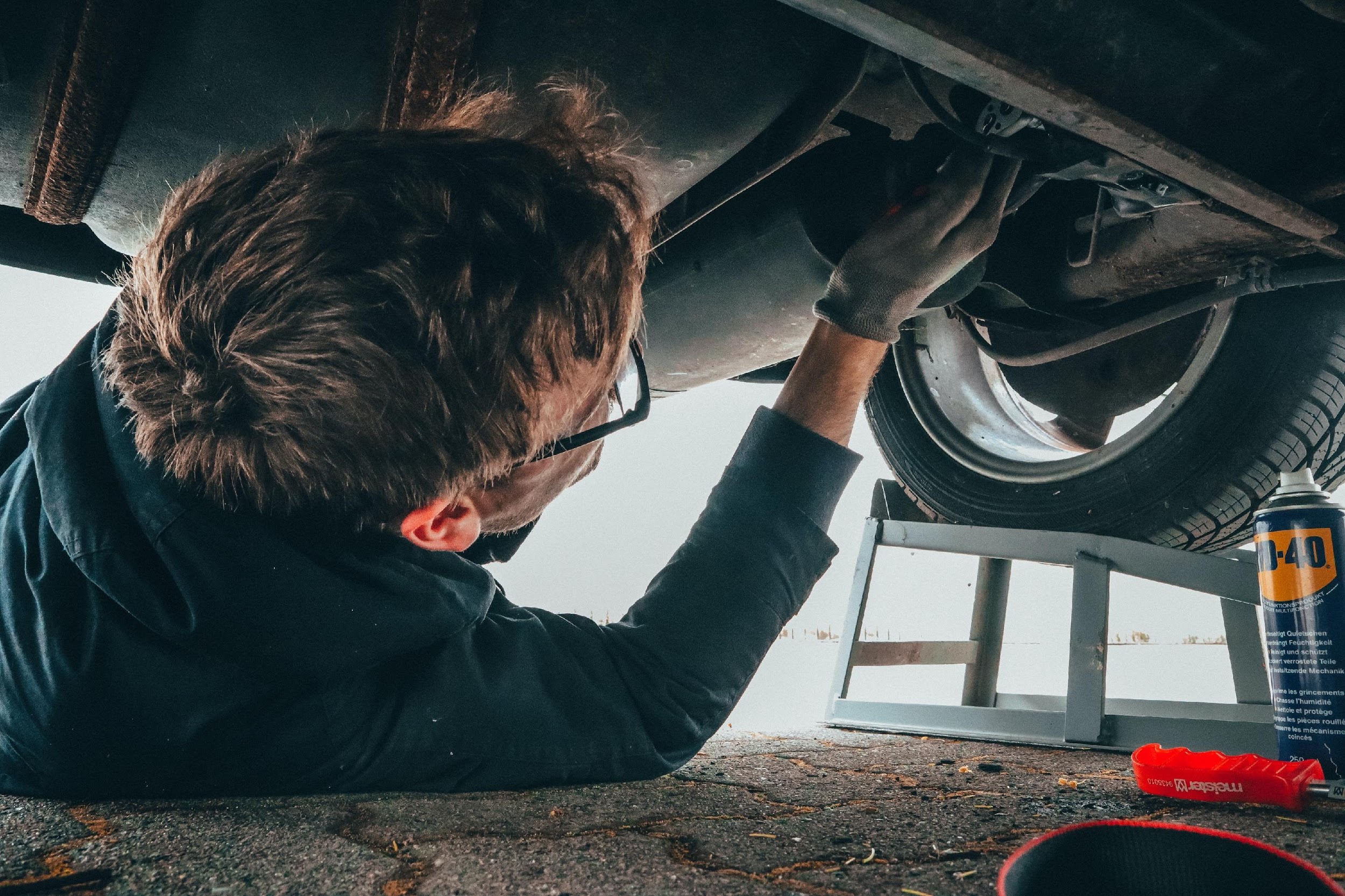 Example 		Earn a Plumbing Technology 						certificate at L.A. Trade Tech 					College and make $60,000!
John Burton Advocates for Youth
Turning Dreams Into Degrees
2022
[Speaker Notes: Talking Points
Let’s take some time to talk more about Career & Technical Education (also known as CTE), as this is a lesser known pathway for many people.
CTE includes a range of fields, such as engineering and industrial technology, construction, culinary arts, computer and information sciences, health care and so much more. Examples of some of these jobs include becoming a website developer, dental hygienist, diagnostic medical sonographer, cosmetologist, esthetician, or construction site inspector. 
CTE are often shorter term programs, sometimes only 12 – 18 months, leading to certificates and increased wages. For example, a student can get a certificate in Plumbing at LA Trade Tech College and make $60,000. That’s more than many people make directly after receiving a bachelor’s degree. 
They provide high-quality, targeted, career-focused training that can lead to direct entry into the workplace. 
Financial aid is available for many CTE programs as well
Many CTE programs are now found at local community colleges which many foster youth can attend for free. This is much more affordable than private and for-profit vocational programs, or Proprietary Schools. 
While there are robust CTE programs at our community colleges, there are also government programs, like Job Corps. 
Job Corps and other similar government programs offer a great opportunity to learn career skills, ranging from construction to water management to office administration. These programs vary; for instance, Job Corps is a free residential education and job training program in which students receive a basic living allowance, whereas the military, for example, is a full-time job with an educational component and a multiyear commitment.]
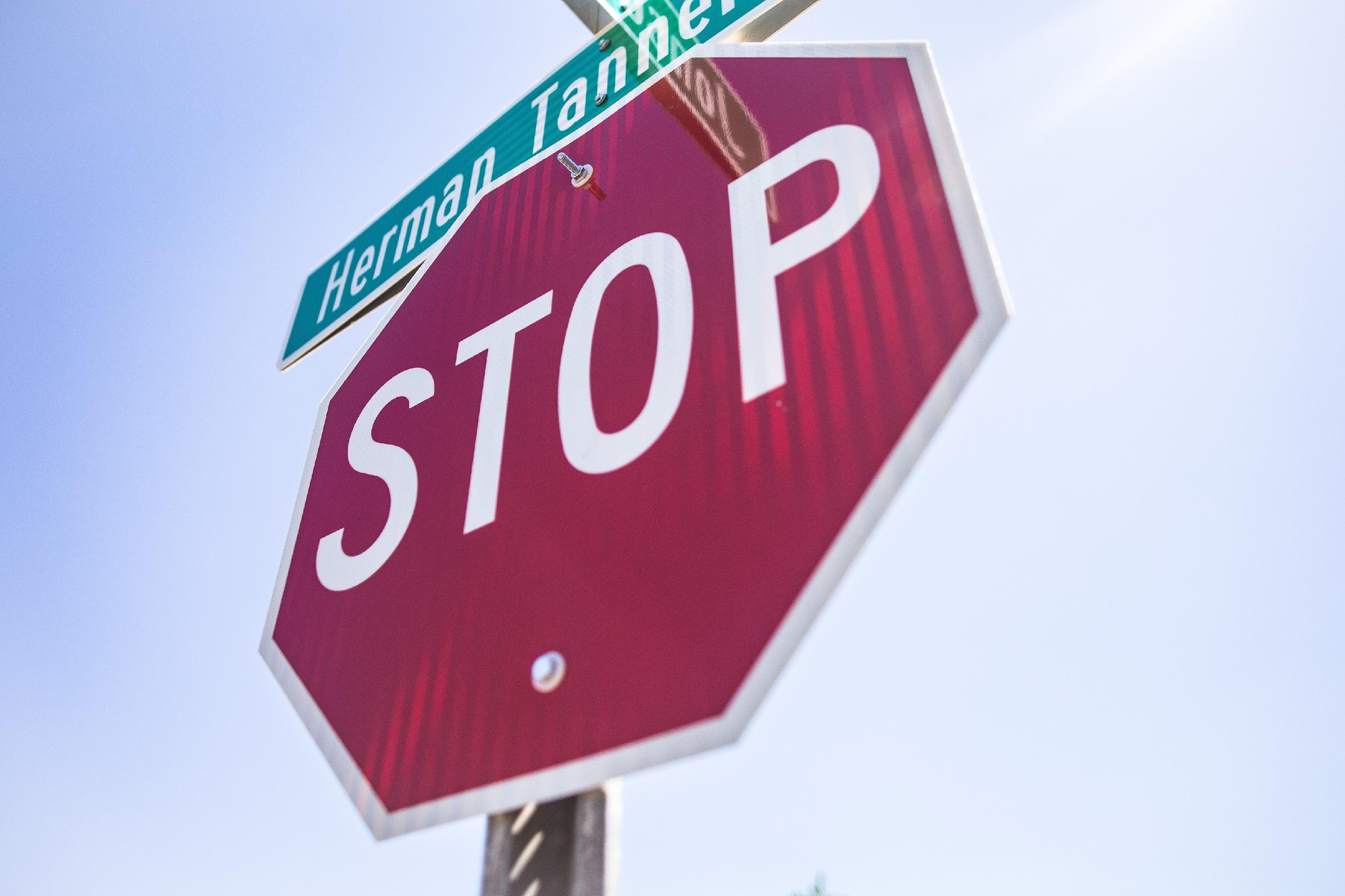 WARNING!
Proprietary or For-Profit (Private) Vocational Schools
Cost significantly more than similar community college programs

High rates of student debt

Poor job outcomes

Some are under federal investigation

Use extreme caution before enrolling and ensure the school is accredited
John Burton Advocates for Youth
Turning Dreams Into Degrees
2022
[Speaker Notes: Talking Points
In recent years, several proprietary institutions, or for-profit vocational schools, have come under scrutiny for the poor employment outcomes of their graduates, including schools that are online and with physical campuses. One example was ITT Technical Institute, which shut down after multiple lawsuits alleging fraud.
In some cases, graduates struggle to find employment and may even have difficulty repaying any student loans that they took out to cover the costs of their education.
Overall, it is important to take into consideration the cost of these private institutions and encourage students to explore all of their options to avoid unnecessary debt. 
Some institutions lead to higher debt and do not necessarily lead to favorable employment outcomes, wage gains or expanded career opportunities. 
All schools promote themselves on the internet, so it can be hard to determine which are legitimate and which are not. It’s important to make sure that any educational institution is accredited; there is solid proof that graduates receive certification in their trade; and the school offers support for job placement, with a good success rate. Degrees from nonaccredited colleges are a waste of time and tuition. It’s important that youth get assistance to do research into a program. 
Again, the community colleges offer a wide range of vocational, or CTE, programs that are free or low-cost to foster youth. 

Trainer’s Note: One tip for foster youth who are interested in vocational education and considering a program outside of a community college is to consult the California Student Aid Commission website for a list of schools that are approved for use of Cal Grant dollars as these institutions have demonstrated more favorable employment outcomes. Here is the link to their annual list of eligible and ineligible schools: https://www.csac.ca.gov/post/cal-grant-eligible-school-list-0. There is also the Database of Accredited Postsecondary Institutions and Programs found on the “Online College and Career Readiness Tools” handout: https://ope.ed.gov/dapip/#/home]
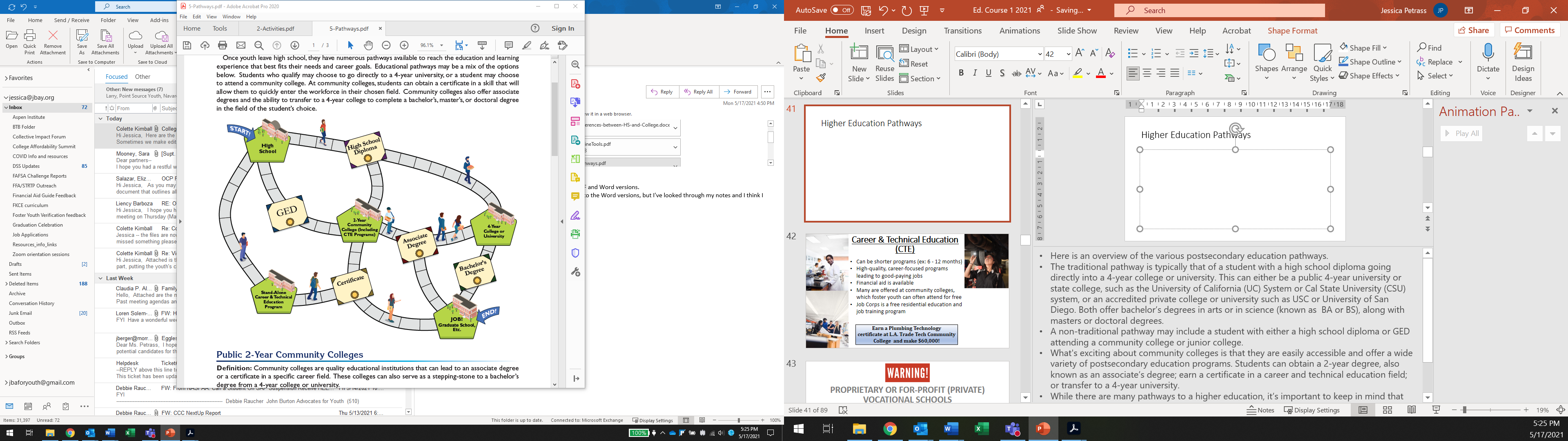 Educational Pathways
Accompanying Handouts:

Educational Pathways
     
Differences Between    High School and College
2022
John Burton Advocates for Youth
Turning Dreams Into Degrees
[Speaker Notes: Talking Points
While there are many pathways to a higher education, it’s important to keep in mind that one pathway is not inherently better than the other. It’s about finding a pathway that is the best fit for the youth. 
The accompanying handout provides further information about these various pathways.
In addition, whichever path a student chooses, it’s important to remember that college is different than high school in many ways, however students may not be aware of these differences. For example, a student may not realize that in college they can choose the classes that are of interest to them based on their degree goal and that some classes are offered morning, afternoon or even evening. 
The accompanying handout can also be provided to youth to educate them about the differences between high school and college. This can be particularly helpful for youth who don’t enjoy high school to understand how college may be different in a positive way.
As an adult supporter, it’s important to ask youth the right questions to help them determine which pathway is right for them.]
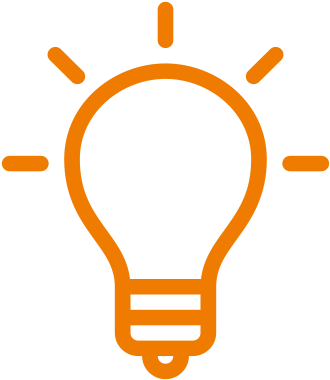 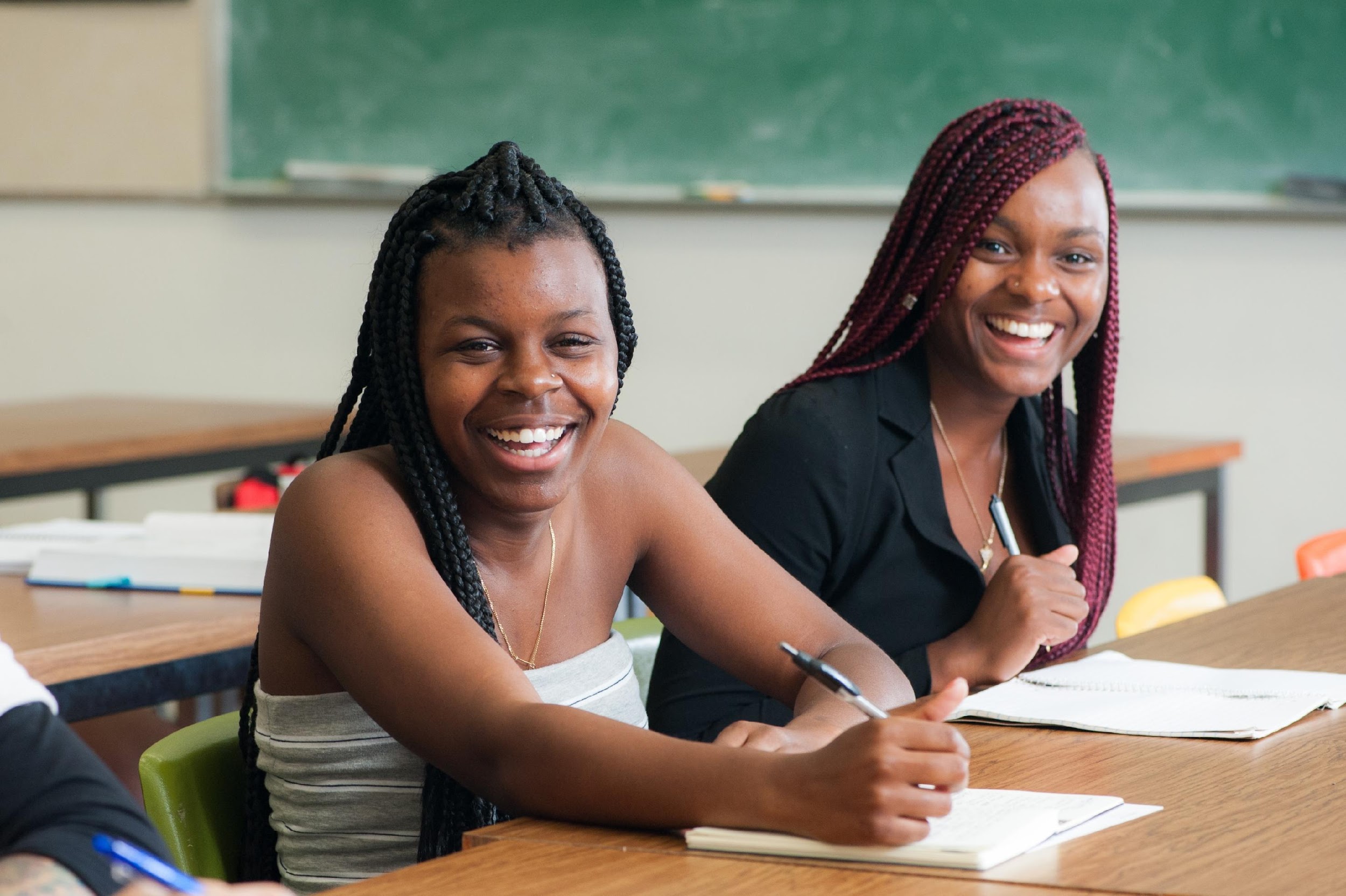 Helpful Tip
Encourage direct college enrollment from high school
2022
John Burton Advocates for Youth
Turning Dreams Into Degrees
[Speaker Notes: Talking Points

Regardless of which of these paths a student choses, those who enroll in college directly after high school are 40% more likely to persist in college than those who take a year or more off.  This is based off of a study on California community college students. 
Students should be encouraged and supported to transition directly from high school into postsecondary education, which means to start planning now. 

Source: Frerer, K., et al (2013), as cited in California College Pathways (2015)]
RESOURCES ON COLLEGE AND 
CAREER EXPLORATION
2022
John Burton Advocates for Youth
Turning Dreams Into Degrees
[Speaker Notes: Talking Points
Now that you are familiar with the different college pathways, how can social workers/probation officers help youth determine which pathway is best for them?

While not always possible, it’s ideal to first help youth identify a career interest, then find the appropriate major or certificate to match that interest, and then help them determine which institutions offer those programs. 

Keep in mind though, that it is not always a linear path and this is a conversation that social workers/probation officers will want to start early and regularly revisit with youth as their interests and goals will likely change over time.]
www.gladeo.org
www.cccmypath.org
Explore exciting careers and take the Gladeo quiz to explore your personal interests and how they match up with different careers.
Allows users to take a career assessment, explore careers, & find California Community College programs.
Reflection and Exploration
Accompanying Handouts:

Online College and Career Readiness Tools

OYC Supportive Adults Guide for Career Planning
www.cacareerzone.org
www.myplan.org
The Values test can help you learn more about the underlying work needs and motivations and can help you decide what is important to you in a job.
Explore specific careers & learn about the employment outlook, industry, wages, etc.
2022
Turning Dreams Into Degrees
John Burton Advocates for Youth
[Speaker Notes: Talking Points
When adult supporters begin with first exploring a youth's interests, it will increase the youth’s motivation and provide meaning to stay engaged in school. 
It also decreases the likelihood of choosing the wrong degree path, which can result in students spending unnecessary time and money. 
There are many great tools and resources available to help youth. The accompanying handout has a list of online tools, such as career assessments, to help youth find a meaningful career. This is a great activity that social workers, caregivers or other supportive adults can do together with youth. 
It helps to guide a conversation with a youth and can be a great place to start for youth who has no idea yet what they want to do or what their skills are. 
There is also a Supportive Adults Guide for Career Planning created by the LA Opportunity Youth Collaborative that provides concrete activities to do with youth. 
 
Trainer’s Note: These handouts can be viewed and downloaded within the link with course materials]
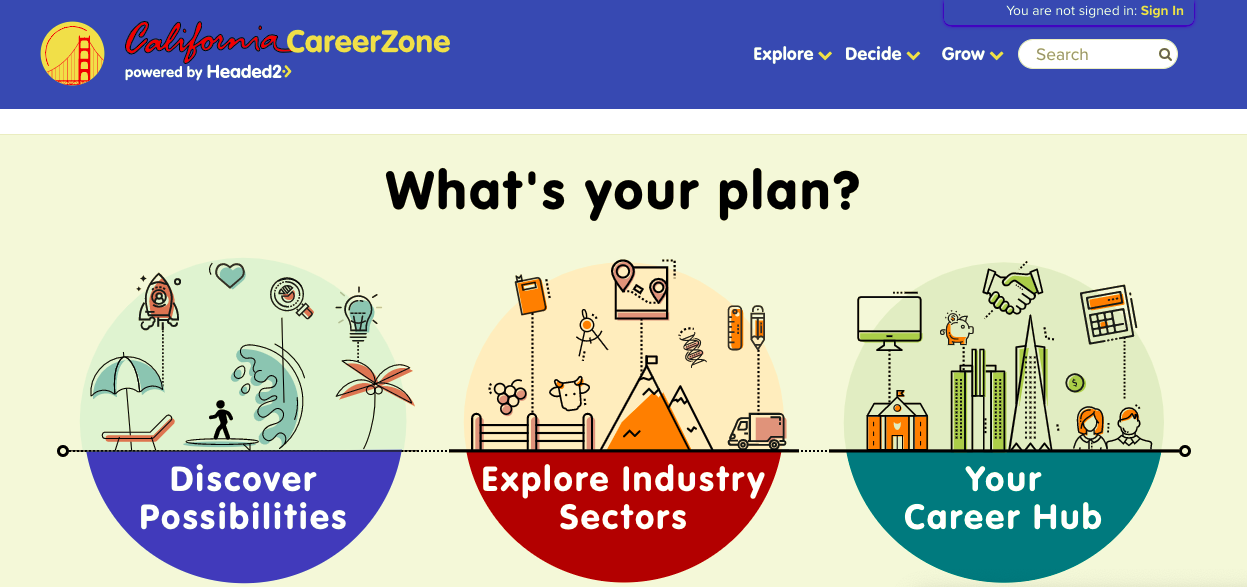 http://www.cacareerzone.org/
[Speaker Notes: Talking Points
Let’s explore one of these tools together to get you more familiar. This is a screen shot from CA CareerZone. 

Trainer’s Note:
It’s helpful for adult supporters to be familiar with the tools and resources that they use with youth. When in “slide show” mode, this slide is linked to the actual website. The facilitator can demonstrate one feature within this website by clicking “Discover Possibilities” and then clicking on the “Interest Profiler” and then click on “start a new Interest Profiler.” For this training, utilize the “30 Question- Mini” version.  When the quiz is complete it will show the youth their top three interest areas. Then click “View Occupations” to see the different occupations, watch videos, see the salary range, job opportunities and education and training required. Click on a particular occupation to learn more.]
salarysurfer.cccco.edu
www.cacareerzone.org/budget/
livingwage.mit.edu
Explore the real earnings of California Community College graduates by program type
When engaging in Career Exploration, 
youth must consider the following:
Learn what the cost of living is in your community & what you need to earn using the Living Wage Calculator.
Customize your lifestyle to determine how much you will need to earn based on your preferences.
Reality Testing
Earnings vs. cost of living and lifestyle needs
Education requirements and costs
Projected industry growth
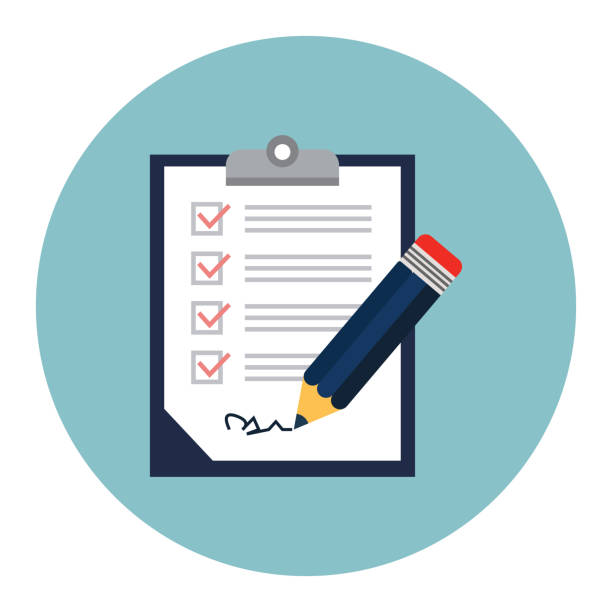 John Burton Advocates for Youth
Turning Dreams Into Degrees
2022
[Speaker Notes: Talking Points
When engaging in Career Exploration, youth must consider the following:
-Earnings vs. cost of living and lifestyle needs
-Education requirements and costs, and 
-Projected industry growth

These tools can help youth understand the cost of living in their community and how much money they will need to make to be able to afford the type of lifestyle that they want. For example, is getting your nails done a need or a want? Doing the budget on CA Career Zone can help you to engage in a meaningful conversation with youth about their basic needs and determine the type of jobs or careers that they would need to afford the lifestyle that they want, and then backwards plan to determine the type of education necessary to reach that goal. 
The Living Wage Calculator identifies the cost of living in your particular city. 
Salary surfer can show the real earnings of California Community College graduates and also help youth learn about the wide range of pathways available to them. For many foster youth, the only careers they may have been exposed to are social workers, teachers and police officers. This tool, as well as those referenced in the prior slide, can help expose youth to new possibilities.]
Navigating Reality Testing Conversations
Use storytelling or personal anecdotes
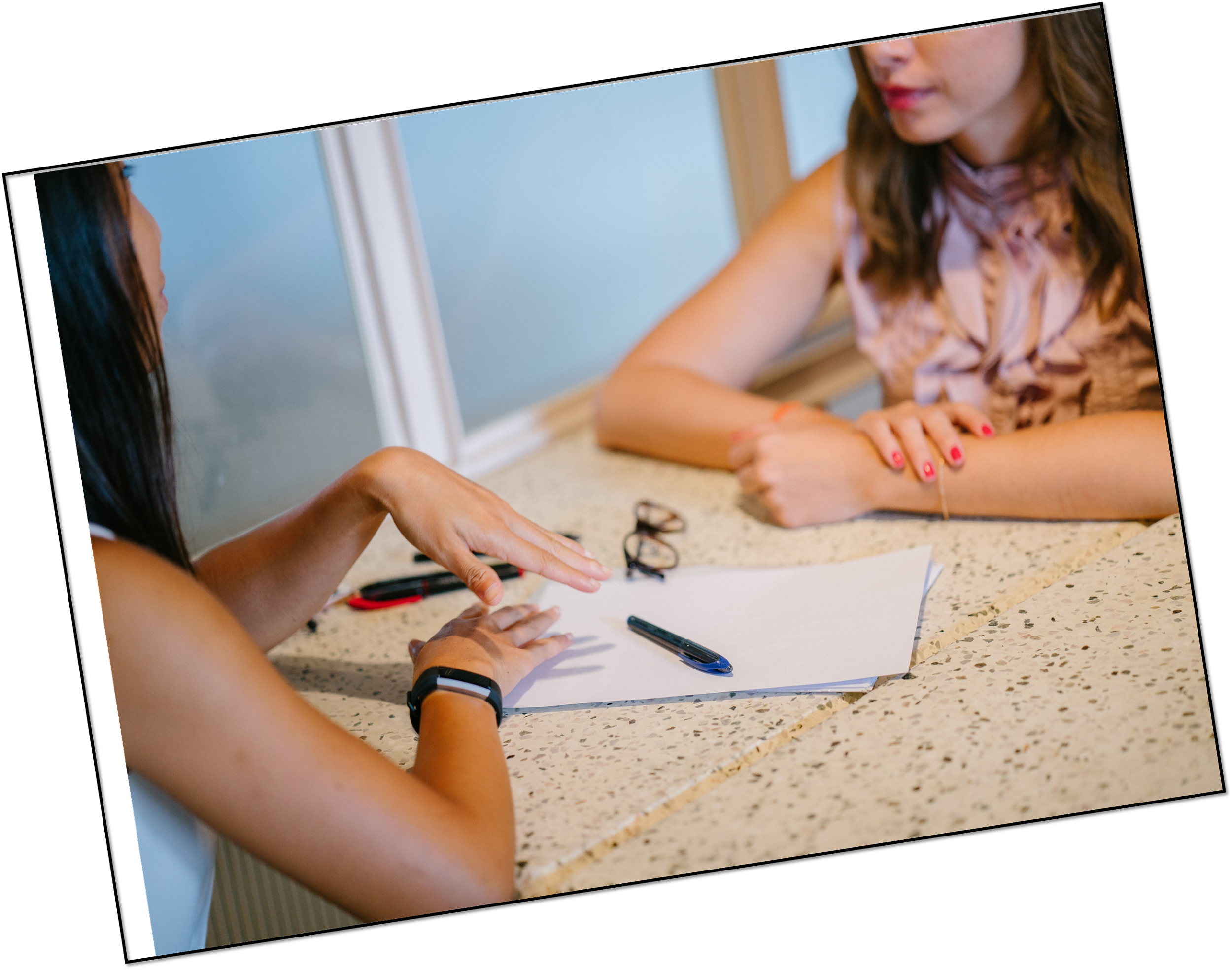 Stick to the facts
Question vs. Advice
2022
John Burton Advocates for Youth
Turning Dreams Into Degrees
[Speaker Notes: Talking Points

Here are some tips of ways to navigate the conversation about reality testing with youth. 

You can use storytelling or personal anecdotes about your own job or career experience. I’m sure most of us adults started off in customer service as their first job (i.e. McDonalds, JCPenny’s, Baskin Robbins). Most of us don’t just land in the jobs we have now, we have worked through a career path to get where we are today. 

It’s important to teach youth that these customer service jobs teach us skills that are translatable to help us be successful in our careers. For example, maybe you got fired from your first job because you didn’t realize that being late on the time clock for 3-minutes was a big deal and you were late multiple times. Many youth may be surprised to learn that. These conversations are key to help normalize these experiences. 

When possible, stick to facts instead of perceptions. Use this as an opportunity to provide youth with information about the costs of living, higher education or projected industry growth to help inform but not dictate their decision-making process. “Just because I told you so” usually isn’t an effective strategy with a teenager. 

Lastly, ask youth questions instead of giving them advice. What if you give them advice and it doesn’t work? Ask youth questions about what they want to do and help them decide the right decisions for them. Refer back to the PACE attitude to help them make those decisions, using empathy and curiosity, to support them through the process.]
Activity: Moving Beyond “No”
For this activity, work in pairs or small teams to:
Roleplay an interaction between a foster youth and one or more adult supporters (e.g., social worker, probation officer, or caregiver) as they discuss the youth’s career and educational aspirations
Avoid using the word “no” or other discouraging phrases (e.g., “that’s unrealistic”)
Practice using “and” as well as open-ended questions to build upon their goals 
Ex. “I don’t need to plan for college because I plan on going pro after high school.”
“How do you think college could help you with your goal of playing football professionally?”
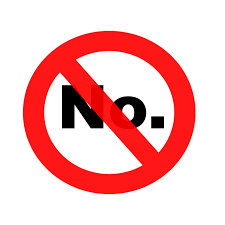 [Speaker Notes: Trainer’s Notes:
This activity can be adapted for use in-person or virtually. 
Ask for two volunteers for each breakout session.  These volunteers will be role playing a scenario - one person will play the role of the youth while the other plays the role of a direct service practitioner (e.g., social worker, probation officer, etc.).
In the scene, the social worker/probation officer is engaging a youth to discuss potential career interests.  The youth is determined that s/he will be playing sports professionally or launch their own YouTube Channel and become a social media influencer.  The role play will be about 5-6 minutes.
The challenge:
Avoid using the word “no” or other discouraging phrases (e.g., “that’s unrealistic”)
Practice using “and” as well as open-ended questions to build upon their goals 
As our two volunteers role play the scene, the remaining participants in the audience will observe and reflect on the following questions (place these into the chat)
What strategies did the social worker/probation officer use to engage with the youth (personal story, facts, questions/advice, other)?
What worked? What did not?
What did you notice about your reactions/internal dialogue as you were listening to the scene playing out?
What was the outcome of the conversation?  What opportunities did you see for future engagement?
Debrief for actors (3-5 min):  as the scene ends, ask the actors the following questions.
Student: How did you feel throughout the conversation?  What information and sentiment are you left with after this conversation?
Social worker/probation officer: How did you feel throughout the conversation?  What challenges did you encounter and what tools/strategies did you use to navigate through them?
Debrief with audience (5 min):  
Walk through reflection questions and ask participants to share their observations/responses.]
What questions do you have?
2022
John Burton Advocates for Youth
Turning Dreams Into Degrees
[Speaker Notes: Talking Points 
We just covered a lot of information. Let’s take some time to respond to any questions you may have.]
EDUCATION PLANNING MILESTONES:
Helping foster youth chart a course to their college pathway
2021
John Burton Advocates for Youth
Turning Dreams Into Degrees
[Speaker Notes: Talking Points 
As mentioned before, there are many pathways to higher education. 
This can include career and technical education, an associate’s degree or a bachelor’s degree. 
Which type of higher education is right for your youth will depend not only on their interests and goals, but also on their educational path in middle school and high school. 
Depending on the path that the youth chooses, there are various educational planning milestones for each grade that are necessary along the way to ensure that they reach their educational goal successfully.]
Foster Youth Educational Planning Guide
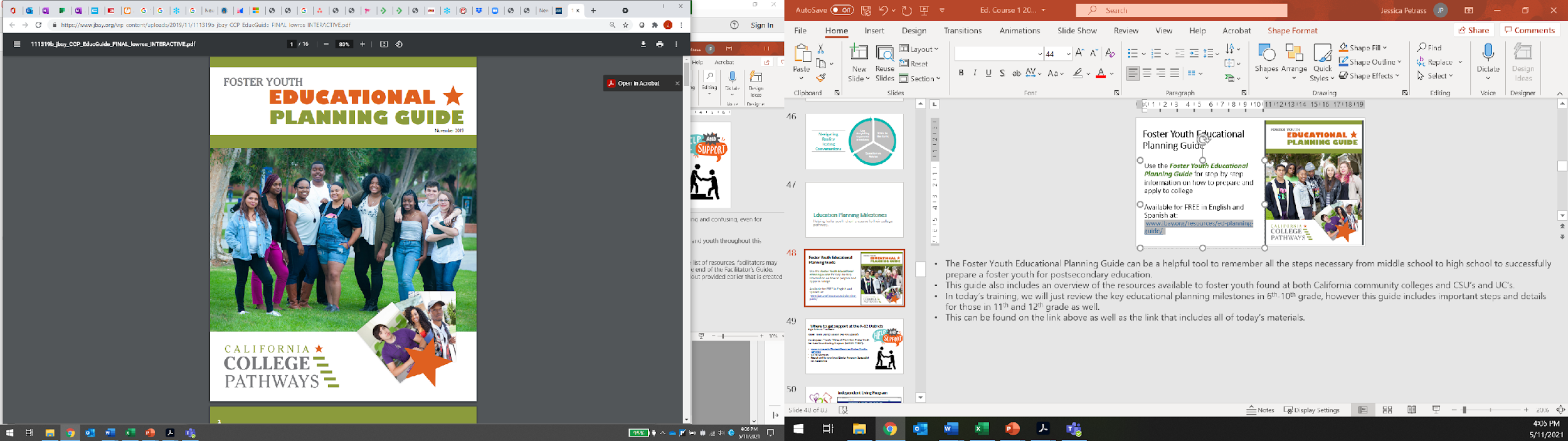 Use the Foster Youth Educational Planning Guide for step-by-step detailed information on how to prepare and apply to postsecondary education. Available in English and Spanish!
2022
John Burton Advocates for Youth
Turning Dreams Into Degrees
[Speaker Notes: Talking Points
The Foster Youth Educational Planning Guide can be a helpful tool to remember all the steps necessary from middle school to high school to successfully prepare a foster youth for postsecondary education. 
This guide also includes an overview of the resources available to foster youth found at both California community colleges, CSU’s and UC’s. 
This can be found on the link that includes all of today’s materials in both English and Spanish. 

Trainer’s Note: The Educational Planning Guide will be updated in Summer of 2022, so please check back for the most updated version! The current version is from 2019.]
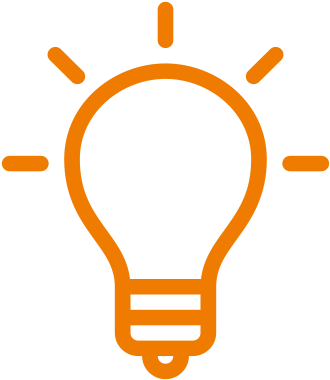 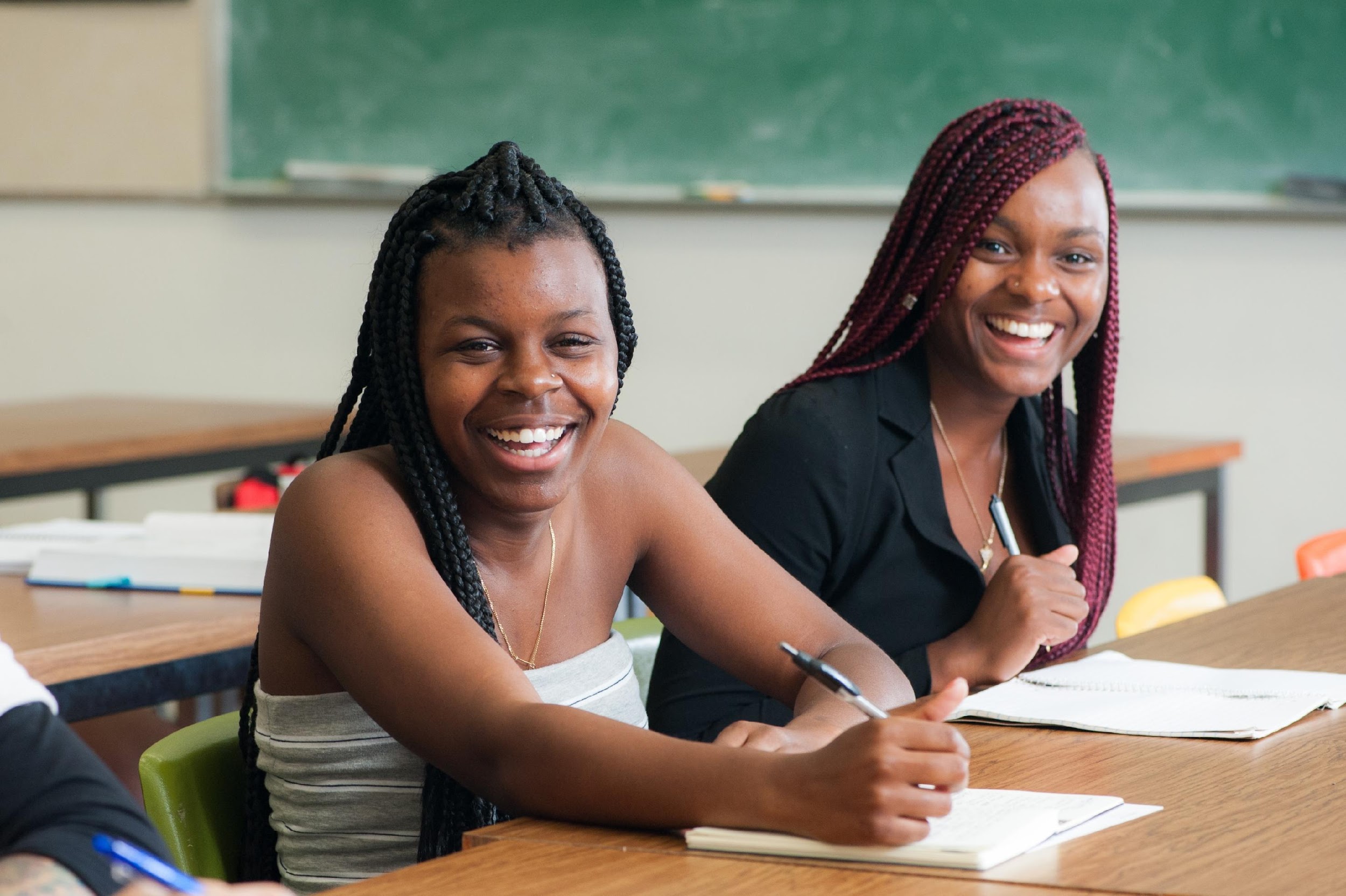 Helpful Tip
Every youth is different. Meet youth where they are at.
2022
John Burton Advocates for Youth
Turning Dreams Into Degrees
[Speaker Notes: Talking Points

Before delving into the steps to prepare a youth for postsecondary education, we need to keep in mind that, for many children who have been in care, their developmental or emotional age isn’t necessarily the same as their chronological age and grade level, and some steps may need to be adjusted. 
Social workers/probation officers and other adult supporters will need to meet their youth where they are. Some youth may need more guided support to meet their goals and/or more time to get there.]
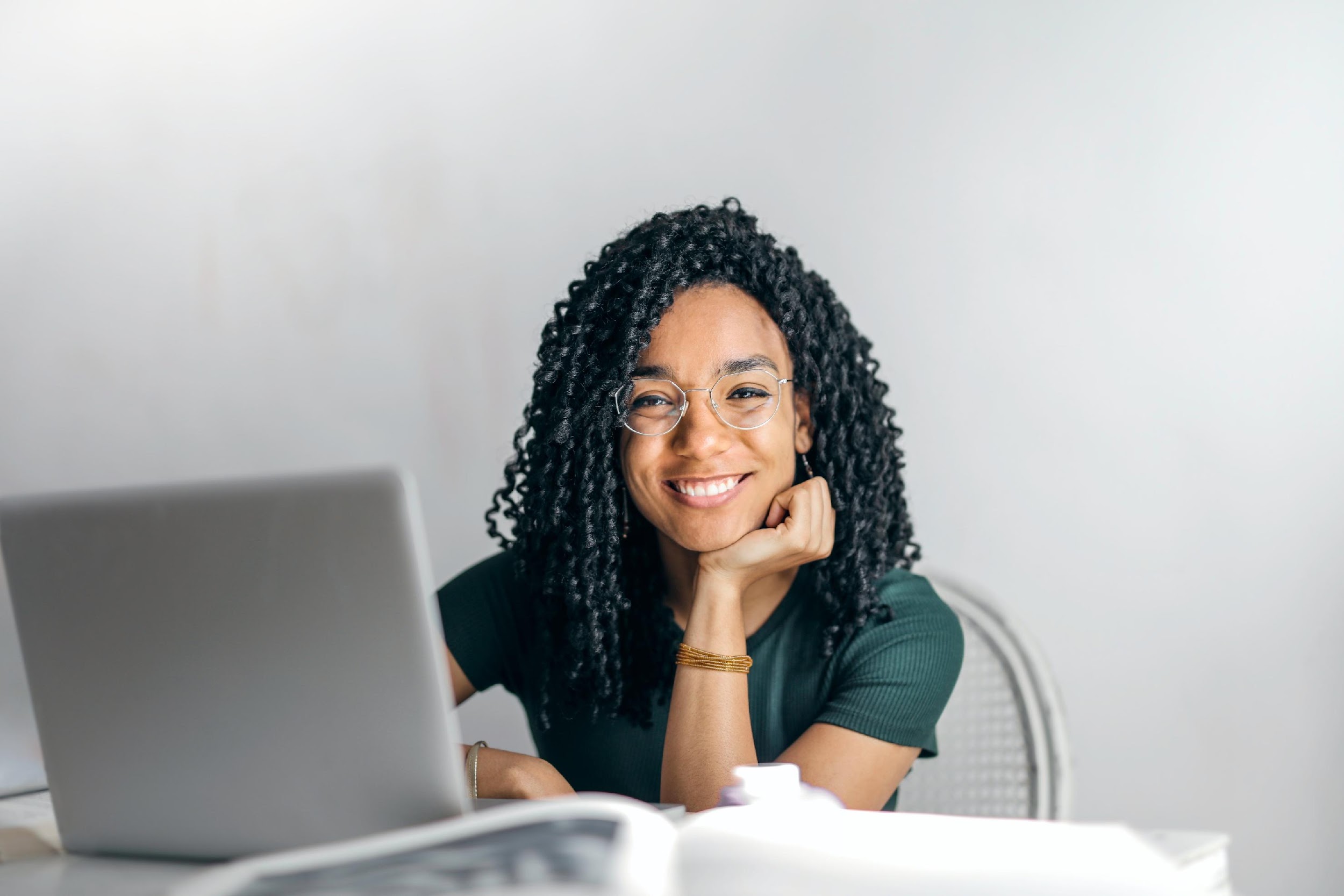 Moment of reflection…
How do you feel about supporting youth with the college matriculation process? (i.e. college applications, financial aid applications, etc.?)
2021
2022
John Burton Advocates for Youth
Turning Dreams Into Degrees
[Speaker Notes: Talking Points

Before we talk about how to support youth with applying to college, let’s take a moment to reflect on how you feel about supporting youth with the college matriculation process? (i.e., college applications, financial aid applications, etc.). 

(After the interactive activity below, share these talking points): 
Just as the college application process can generate a range of feelings—dread, fear, confusion, frustration—for us as adults, it can also do the same for our students. 
Your youth may experience stress during this process and may manifest that stress in different ways, such as avoidance, or shutting down. 
It is important to remain patient and encouraging, and to continue to support youth throughout the college application, and well beyond. 
We hope that today’s training will help equip you to ensure that an appropriate person is identified to assist youth through this process, to make sure they have the information they need to do this successfully, and to connect them to additional resources when needed. 

 
**Trainer’s Note- Interaction Activity (5 minutes):

In-person:
Pair and Share: Ask participants to introduce themselves to one person seated next to them. As a pair, participants will discuss the question listed on the slide. Once the facilitator calls participants back into one large group, volunteers will share back what responses they shared. The facilitator will then guide the discussion to identify common themes and experiences. 
Post-It Collage: Before the presentation, the facilitator can place 3 Post-It notes at each seat. The facilitator can ask audience members to jot down their answer on up to three Post-It notes. Participants can then stick their notes up on a wall. The facilitator can cluster common responses together and read aloud the messages that were most common and guide group discussion. 
Poll the Audience: The facilitator can share some typical responses and ask people to react by a show of hands. For example, “raise your hand if you feel intimidated.” Facilitator can then call on 1-2 volunteers to share their feelings about the process and facilitate a short group discussion. 
 
Via Zoom: 
Participants could be asked to respond through a Word Cloud feature on Menti which will highlight the more common responses, or through pre-created options via a poll on Zoom. Additionally, depending on the size of the group, people can also put their responses into the chat function, which the trainer can facilitate, and react to by noticing high-level themes and commonalities.]
Educational Planning Milestones: Grade 6-8
See handout to learn more: 
Helping Youth Develop Skills to Succeed in High School (and Beyond)
Meet with academic counselor
Maintain regular attendance
Seek tutoring as needed
Build career awareness through extracurriculars, electives and more!
[Speaker Notes: Talking Points

The goal is that, by the end of middle school, youth will have developed the necessary skills—like time management, study habits, maintaining regular attendance, and test-taking techniques—to succeed in high school. We are providing a handout on how adult supporters can encourage youth to develop these skills. This is a great resource for caregivers. 
To achieve this goal in middle school, youth first need to feel comfortable at school.  Social workers/Probation officers can help their youth by ensuring that caregivers are regularly meeting with school counselors to stay connected to their child’s progress. 
Middle school is also a great time for youth to do early career exploration. A variety of options for exploring careers are available, depending on the emotional age and interests of the youth. This can include participating in extracurriculars, elective classes or participating in career awareness activities, such as job shadowing or career fairs.  
As mentioned earlier, social workers or other adult supporters can spend time with the child by visiting educational websites specifically dedicated to their interests and exploring careers around those interests. 
It is also helpful for youth to start a folder, digitally or hard-copy, to keep in one place all of the information related to postsecondary education. This can include copies of test scores, grades, lists of extracurricular or volunteer activities, as well as log-in names and passwords for college-related websites.]
Educational Planning Milestones: Grade 9
Enroll in “A-G” courses
Visit a college campus
Join an academic enrichment program
Meet with academic counselor
Maintain regular attendance
Seek tutoring as needed
Build career awareness through extracurriculars, electives and career assessments
[Speaker Notes: Talking Points

Once in high school, it is important that the student continues to build upon these middle school foundations. It’s particularly important to meet with their school counselor every semester to not only make sure that they are on track to graduate, but to also make sure that they are in the right courses depending on their college and career interests. 
Some counselors and teachers who are not aware of the impact of trauma on youth in care may not realize a youth’s full potential. Thus, social workers need to be supportive and continue to advocate for their youth. 
It’s encouraged that caregivers attend these meetings with youth, which also demonstrates to both the youth and counselor that the caregiver cares and can encourages youth to stay on track to graduate. 
The new milestones for 9th grade are shown in yellow.

What are “A-G” courses? The CSU’s and UC’s require the college preparatory pattern of classes referred to as the “a-g” courses for admission. 
There are specific requirements for each subject, such as math, English, history, and science. See the Educational Planning Guide to learn more about the specific requirements for each category to ensure that students who may be interested in a 4-year pathway are enrolled into these courses. It’s not just about making sure that a student is enrolled in high school, but that they are enrolled into the right courses to have a 4-year college pathway as an option. 

College tours can occur in 9th grade or even in middle school. It’s recommended that students have multiple opportunities to attend college tours or college fairs. 
In addition to college tours occurring at the student’s high school, there may be other foster-youth specific college tours occurring through ILP and local non-profits. 

Lastly, many high schools offer academic enrichment programs and students should be encouraged to participate. Enrichment programs are considered to be any productive experiences extending beyond the traditional school curriculum that encourage academic performance and college attendance. They can be offered during the school year or during the summer. It is a good idea for students to play an active role in finding programs that will fit their interests and goals. A guidance counselor can help students identify local programs. There are even some programs specific just to foster youth. 

Trainer’s Note: Learn about any resources or events for foster youth in your local community to share with the audience. Ask the foster-youth support program at your community college if they have any resources or events to share.]
Educational Planning Milestones: Grade 10
Find a summer job or internship
Take any practice tests like the PSAT
Enroll in dual enrollment courses
Enroll in “A-G” courses
Visit a college campus
Join an academic enrichment program
Meet with academic counselor
Maintain regular attendance
Seek tutoring as needed
Build career awareness through extracurriculars, electives and career assessments
[Speaker Notes: Talking Points

In 10th grade, students should continue to maintain the middle school and 9th grade milestones, including ongoing enrollment in “a-g” courses, visiting college campuses, and enrolling in academic enrichment programs. 

Some youth should also consider concurrent or “dual enrollment” courses, which are courses that count for both high school and college credit. These are often offered at the local community college or directly on a high school campus. They are a great way for students to get early exposure to the college environment. They are actually proven to help increase high school graduation and college enrollment and completion rates. The benefits extend to low-income students, students of color and those with lower GPA’s. 
There are dual enrollment programs that offer career pathways, enrichment activities, academic support, and textbook loan assistance. 
Sometimes people think that taking college courses in high school is only for students with a high GPA or who are in honors classes. In fact, dual enrollment is available to anyone and sometimes students who struggle in high school classes are more engaged in a college level class that speaks to their interests.
Taking these courses can give them a head start towards an Associates Degree and even a Bachelor’s degree.

In addition to the career exploration activities shared for middle school and high school, summer is a great opportunity to find a summer job or internship. These experiences will help a youth in care develop workforce readiness skills and explore career interests and strengths. Youth should receive assistance in this search process ahead of time. 
Those 10th graders who have expressed any interest in attending a 4-year university should also consider taking any practice college entrance tests, such as the PSAT. Often, fee waivers are available for youth in care through their high school counselor. If students don’t take a practice test in the 10th grade, they can take it in the 11th grade. The more practice, the better! These types of exams are required by some private or out-of-state four-year colleges and universities, but are no longer required for the UC’s and CSU’s. 

Trainer’s Note:
The University of California (UC) system recently announced that they will no longer consider ACT and SAT scores when making admission decisions in order to create a more fair admission process for students, unrelated to COVID-19. Currently, if scores are submitted, they could be used for course placement after a student enrolls. Facilitators should check the UC website for any updates to current admission requirements: https://admission.universityofcalifornia.edu/admission-requirements/freshman-requirements/exam-requirement/ 

Information about the new testing requirements for the CSU’s can be found here: https://www.calstate.edu/apply/freshman/getting_into_the_csu/Pages/testing-requirements.aspx 

If asked, PSAT stands for Practice Scholastic Assessment Test and ACT stands for the American College Test.]
Educational Planning Milestones: Grade 11
Take the SAT or ACT and get a fee waiver
Enroll in dual enrollment courses
Find a summer job or internship and gather “right to work” documents
Enroll in “A-G” courses
Visit a college campus
Join an academic enrichment program
Meet with academic counselor
Maintain regular attendance
Seek tutoring as needed
Build career awareness through extracurriculars, electives and more!
[Speaker Notes: Talking Points

Many of the educational planning milestones in 11th grade, build upon key steps in 9th and 10th grade. 
For example, students should continue to meet with their academic counselor every semester and be encouraged to enroll in A-G courses as well as consider dual enrollment courses. 
The summer after 11th grade is a great time for students to start to think about which colleges would be a good fit for them to inform their college application process in their senior year. These tours can be in-person or even virtual.  
Those 11th graders who have expressed any interest in attending a 4-year university should also consider taking the SAT or ACT exams. The Scholastic Assessment Test (SAT) and the American College Test (ACT) are two exams used by some colleges and universities to make admissions decisions, however, as noted before they are no longer required by the CSU’s and UC’s. 
Often, fee waivers are available for youth in care through their high school counselor to take this exam. It’s recommended that students take this exam in 11th grade so that they can retake it again if they are not satisfied with their score.
 There are many SAT/ACT test prep materials and courses available, some of which are even free. Students should speak to their high school counselor for any local resources. 
In addition, youth eligible for the Independent Living Program (ILP), which we will talk more about later, may be able to get assistance with the cost of a course. 
Summer is still a great opportunity to find a summer job or paid internship. Social workers should assist youth in this search process ahead of time and ensure that they have the necessary right to work documents such as an ID, social security card or “Green Card” (also known as a Permanent Resident Card) for non-US citizens. Students under the age of 18 will also need a work permit from their school and their caregiver will need to sign off to give approval. 

Trainer’s Note on testing:
The University of California (UC) system recently announced that they will no longer consider ACT and SAT scores when making admission decisions in order to create a more fair admission process for students, unrelated to COVID-19. Currently, if scores are submitted, they could be used for course placement after a student enrolls. Facilitators should check the UC website for any updates to current admission requirements: https://admission.universityofcalifornia.edu/admission-requirements/freshman-requirements/exam-requirement/ 

Information about the new testing requirements for the CSU’s can be found here: https://www.calstate.edu/apply/freshman/getting_into_the_csu/Pages/testing-requirements.aspx]
Educational Planning Milestones: Grade 12
Make sure the student is on track to graduate & explore “AB 167/216” requirements:
Accompanying Handout:

School Stability, Enrollment and High School Graduation Rights of Foster Youth
Exempts foster youth who transfer schools any time after completing their second year of high school from local graduation requirements if they would not be able to reasonably meet these additional local requirements.
Students receive the same graduation diploma, but do not fulfill the “A-G” requirements.
[Speaker Notes: While exploring postsecondary options for youth, it’s important to also ensure that they are supported to graduate high school. This is particularly important in 12th grade. Children and youth in the foster care system change schools an average of 8 times while in care, losing up to 6 months of their education with each month impacting their educational outcomes and making it difficult for some students to complete their high school graduation requirements. 
Foster youth who transfer schools after completing their 2nd year of high school, who are unable to reasonable complete their new district’s graduation requirements within 4-years of high school, may graduate under the state’s minimum graduation requirements (also known as AB 167/216).
Students must still remain in high school for four years, it does not mean that they get to graduate early. 
Students who chose this option still receive the same high school diploma as their peers, but do not fulfil the “a-g” requirements for the UC’s and CSU’s. It’s important that students are aware of this if they are considering a public 4-year university pathway. 
Only the Education Rights Holder can make this decision if the student is under the age of 18. 
Students and social workers can learn more in the accompanying handout put together by the Alliance for Children’s Rights, along with other rights related to their education.]
Educational Planning Milestones: Grade 12
Build upon the milestones in 11th grade:
Take or retake the SAT or ACT & get a fee waiver (if applicable)
Narrow down list of majors and potential colleges to apply to
Apply to college and self-identify as a foster youth when asked
Apply for financial aid
Connect with campus-based support programs and other resources
Prepare for the transition into Extended Foster Care and explore housing options near your top 5 school choices
2022
John Burton Advocates for Youth
Turning Dreams Into Degrees
[Speaker Notes: Talking Points
In 12th grade, students should continue to build upon the steps in 11th grade. However, 12th grade is a critical grade where students need to decide which pathway they would like to embark upon after high school graduation and take the necessary steps to reach that goal. Here is a broad overview of the key steps in 12th grade. 
For those interested in a 4-year university, students can still take or retake the SAT/ACT in the Fall and get a fee waiver from their high school counselor. It’s important to talk to their counselor at the start of the school year to learn about exam dates and register in advance. Not all 4-year colleges and universities require the SAT or ACT, for example, the UC’s no longer require this exam. 
The summer before 12th grade and fall semester is when students should narrow down their list of potential majors and colleges to apply to. This is most critical for students pursuing a 4-year degree. 
12th grade is also when students will need to apply to both college and for financial aid. There are key steps and deadlines for this process, which is also outlined in the Educational Planning Guide. In general, students will need to apply to 4-year colleges in the fall semester of their senior year, however it’s important that students research these dates early in order to not miss important deadlines. Many community colleges now allow students to apply in the fall semester as well, but often have open admissions through the Spring semester. Each community college has as different application deadline, so once again, it’s important that students do their research early in order to be prepared. We will talk more about the financial aid process in the next section. 
There are many benefits specific for foster youth when applying to college and enrolling in classes, so it’s important that students self-identify on their applications as a current or former foster youth in order to access these benefits, which we will share more about on the next slide.  
12th grade is also when students should be connected to campus-based support programs and other resources. We will provide more information about all the great resources and supports available to students and how to link them to these supportive services. 
Lastly, housing is a significant barrier for many youth pursuing postsecondary education. Some youth delay college altogether directly after high school in order to first secure housing. While assisting youth to transition into Extended Foster Care, help them concurrently explore housing options while exploring options for higher education. Assist youth in determining their housing options near a youth’s top 5 school choices. This can help increase direct college enrollment if students have a plan for both housing and college.]
Benefits for Foster Youth
Application fee waiver at up to 4 CSU’s and 4 UC’s
Priority housing at CSU’s and UC’s
Learn more! See the accompanying handout:
Foster Youth Benefits Eligibility Handout
Most youth qualify for the CA  College Promise Grant- foster youth can maintain this waiver regardless of academic performance
Priority Registration at CSU’s, UC’s and CA Community Colleges
2022
John Burton Advocates for Youth
Turning Dreams Into Degrees
[Speaker Notes: Talking Points

Here is an overview of some of the benefits specific to current and former foster youth in regards to the college application process in California. Please see the accompanying handout to learn about additional foster youth-specific benefits based on their involvement in the foster care system. 

While applying to community college is free, there is a fee to apply to each CSU and UC. However, foster youth can qualify for an application fee waiver for up to 4 CSU’s and 4 UC’s. Students will be automatically screened for fee waiver eligibility when they complete their online applications. Foster youth who are California residents (including undocumented students) will usually qualify based on their income and household size. 

Public 4-year universities and, in most cases, private colleges offer on-campus housing. In contrast, community colleges do not generally have housing available, except for a small number of rural campuses that do offer housing. When students are applying to the CSU’s and UC’s, youth should also indicate their interest in on-campus housing, if available. 

Foster youth are eligible to receive priority consideration for housing on CSU and UC campuses, however they must self-identify to access this benefit. Even if they are not yet sure what their housing plans may be, it is important to apply for housing early as there are usually more students seeking housing than there is housing available. Students can always decline housing later if they make alternative arrangements. Each college has a different process and students should connect with their campus-based foster youth support program for guidance and assistance. We’ll talk more about these programs soon.

When students planning on attending a community college apply for financial aid, most foster youth will also qualify for an enrollment fee waiver via the CA College Promise Grant (formerly known as the BOG Waiver). This means that the cost of classes is free. This waiver is based on the student’s income and household size. Foster youth, unlike other students, are actually able to maintain this waiver regardless of their academic performance once in college! We will discuss how to apply for financial aid in the next section. 

Lastly, once students are admitted into either a CSU, UC or California community college they will need to register for classes. Priority registration is a big help, as sometimes the classes that a youth may need for a major or field of study can be very popular. Courses can fill up quickly, even at community colleges, so priority registration helps you register early while space is still available. 

For the CSU’s and community colleges, foster youth who were in care on or after their 13th birthday* and are under the age of 26 can qualify for priority registration. All UC’s have priority registration, but their eligibility criteria varies. Again, students must self-identify in order to access this benefit. Particularly for students attending a community college, it’s important to start this process early as each community college has a different deadline for priority registration and students must first participate in orientation, complete the assessment process and develop an education plan with a counselor or advisor to access priority registration. 

Trainer’s Note: The passage of SB 512 requires CA community college and CSU’s to lower the age of eligibility for priority registration from 16 years old to 13years beginning on January 1, 2022. This bill also requests the UC”s to lower the age of eligibility, but they are not required to do so. Since this is a new law, there may be a delay in implementation.]
Quiz
2022
John Burton Advocates for Youth
Turning Dreams Into Degrees
[Speaker Notes: **Trainer’s Note- Interaction Activity (10 minutes):
Use this slide as an opportunity to create a competitive quiz to test your attendee’s knowledge and help reinforce key concepts from the this section. Platforms such as Kahoots or Mentimeter are encouraged for this activity and can be utilized on people’s smart phones or browsers for both in-person and Zoom trainings. If possible, try to provide a prize for the winner for each quiz. This can include free college swag donated by your local college or e-gift cards that can be sent via email. Get creative!
Pre-created questions to utilize for a quiz can be found within the Trainer’s Guide.]
PAYING FOR COLLEGE
Understanding financial aid resources and processes
2022
John Burton Advocates for Youth
Turning Dreams Into Degrees
[Speaker Notes: Talking Points

Going to college can be expensive, but there are a lot of financial resources available to foster youth to make college affordable and attainable. 
This section will provide an overview about the importance of financial aid and how to apply to receive it.
Understanding financial aid can be confusing and overwhelming for students, so it is helpful to be aware of some of the basics of this process so that you can provide them with support and guidance.]
Financial Aid Makes A Difference
High School seniors that complete the FAFSA are 
63% more likely to enroll in higher education
63% transferred or graduated
Students receiving at least $7,500 in financial aid
17% transferred or graduated
Students receiving
 $1,000- $2,000
2022
John Burton Advocates for Youth
Turning Dreams Into Degrees
[Speaker Notes: Talking Points

We know that accessing financial aid makes a significant different in a student’s success in college, which is why it is so critical that students get support in successfully filling out these applications.
Research has found that high school seniors who complete the FAFSA (Free Application for Federal Student Aid) are 63% more likely to enroll in higher education. 
49% of students that received at least $7,500 in financial aid transferred or graduated. In comparison, only 17% of students receiving $1,000 to $2,500 transferred or graduated.]
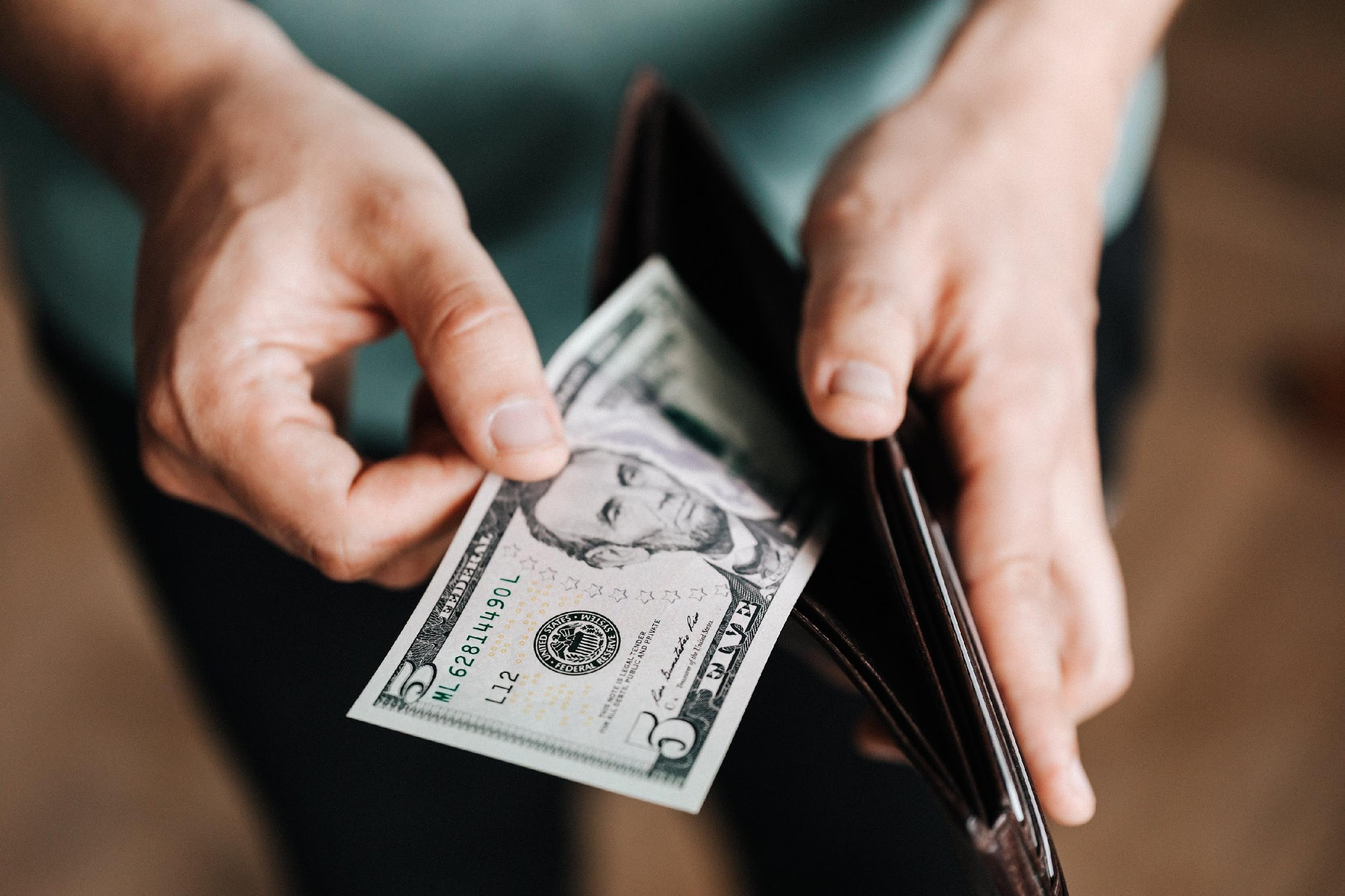 What do you mean by “Financial Aid”?
Sources: Federal government, state government, colleges and universities, community groups, churches, etc.
Gift Aid
(Free)
Grants = *FREE Money!
Scholarships = *FREE Money!
Fee Waiver = FREE Classes!
Work
(Earn)
Work-Study = EARN a paycheck
Loans 
(Pay Back)
Loans = PAY BACK with interest
*Students are expected to attend and successfully 
            complete classes.
[Speaker Notes: Talking Points

There are many different types of financial aid. 
The best type of financial aid is gift aid, which is free money that does not to be repaid, so long as the student upholds their part of the bargain and attends class and makes adequate progress toward graduation.
Gift aid most often takes the form of a grant or scholarship. These types of gift aid may be given out on a one-time basis or may be renewable over the course of a few years. 
A fee waiver acts like gift aid but is applied to college tuition fees, effectively making classes free. One common type of fee waiver that we have already discussed is the California College Promise Grant (formerly the BOG Fee Waiver), which provides access to free community college courses.
Work-Study provides paid, part-time jobs for undergraduate and graduate students, allowing them to earn money to help pay education expenses. Often, work-study jobs are available on campus and can relate to your students’ major or career interests. Like with any other job, students earn their money as they work. This can be a good way for youth to develop work experience, as well as develop time management skills. Work-study funds do not need to be paid back. 
Unlike grant aid or work-study, student loans do need to be repaid and often with interest. Youth should keep in mind, however, that student loans can be a positive investment, unlike other types of debt (e.g., credit card debt). Loans should always be the last resort, once other types of aid are sought. There are different types of loans available, with different payment plans, so it’s important that students do their research. 
 
Where does all this aid come from? 
The federal government is a major source of financial aid, offering grants, work-study, and student loans. There is also a lot of financial aid offered through the state of California. 
Colleges and universities also offer many grants and scholarships.
Lastly, there are many community groups, organizations, and private companies that offer scholarships based on a range of factors such as financial need, ethnicity, special talents, academic performance, leadership ability or personal life experience.]
There is a lot of money available!
Examples of common financial aid award packages from 2020-2021 for full-time students:
[Speaker Notes: Talking Points

The good news is there is a lot of financial aid that foster youth qualify for! While we won’t describe all the different types of federal and state aid in today’s training, this slide gives you a snapshot of some of the potential amounts a full-time student may qualify for depending on whether they are attending at CSU, UC or community college. These numbers are based on the 2020-2021 school year, so please be aware that the amounts can change annually.  
As you can see, that can add up to around $20-30,000 in grants or tuition waivers.
This includes financial aid JUST for foster youth, such as up to $5,000 in the Chafee Grant and up to $6,000 in state financial aid, known as the Cal Grant, to assist with non-tuition related costs. 

Trainer’s Notes: These amounts change annually and reflect 2020-2021. Be sure to update these amounts annually.]
Financial aid helps, but do 
youth access it?
2022
John Burton Advocates for Youth
Turning Dreams Into Degrees
[Speaker Notes: Talking Points

Even though we know that financial aid makes a difference, and even though foster youth qualify for a range of financial aid, we can see that many foster youth still struggle to access it. 
As you can see, most foster youth attending community college receive the CA College Promise Grant. What’s different about this grant, is that students don’t need to submit a FAFSA or CADAA to receive it. However, for students to receive the Pell grant (federal financial aid) it is essentially the same eligibility requirement. But why are only 63% of foster youth receiving the Pell Grant when we know that at least 85% are eligible? The reason is that students must fill out the FAFSA to receive the Pell Grant, and the data shows us that many students either fail to complete this application or do it incorrectly. 
In addition, only 20% received the Cal Grant. There are many barriers that contribute to this, but one significant barrier is that they fail to have their GPA successfully submitted and matched to their application. 
That is why it is so important that foster youth are connected to support to help them fill out their applications and all the necessary follow-up steps as well to help them receive the financial aid that they are eligible for and avoid leaving money on the table.  
 
Source:
Cal-Pass Plus statewide data for first time foster youth students from 2017-2018]
1.
Complete the FAFSA or CADAA  
(30-45 minutes)
Three Steps to Maximizing Aid
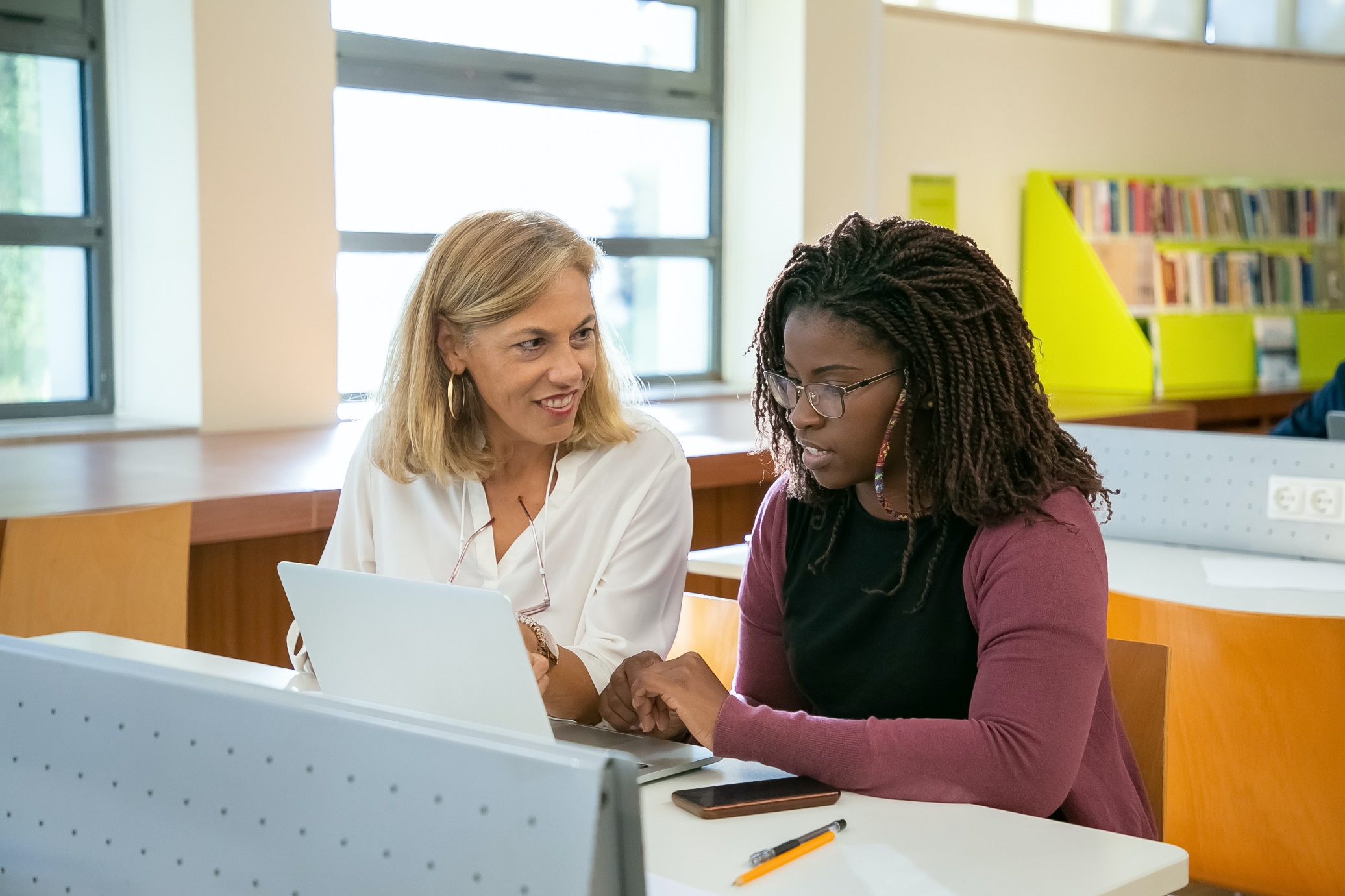 Complete the Chafee Grant application 
 (5-10 minutes)
2.
Create a WebGrants Account
 (5 minutes)
3.
[Speaker Notes: Talking Points

There are three parts to maximizing financial aid. We will cover these three key steps in today’s training and explain these terms. 
The first step is to have the youth fill out either the FAFSA or the CADAA- California Dream Act Application. This can take anywhere from 30 minutes to an hour with a young person. 
Next, we encourage them to immediately also apply for the Chafee grant, and we will talk about what this is and how to do this. This should only take about 10 minutes. 
And lastly, they should create a Webgrants account which is a simple 10-minute process. 
When working to identify someone to assist the youth with these applications, it’s important to recommend that they set aside at least an hour to help them fill out their forms and have ample time.]
….and More!
Financial Aid Guide for California Foster Youth
How to Apply: Financial Aid Resources
Visual Step-by-Step Guide
Completing the FAFSA: A How-To for Adult Supporters Webinar
After the FAFSA Checklist
www.jbay.org/resources/financial-aid-guide/
[Speaker Notes: Talking Points

Today we will highlight some key steps in the financial aid process so that you have the essential information to guide youth through the overall process, however this slide includes additional materials that provide detailed information about the application process. 
What’s most important is that students are connected to an adult supporter to assist them through this process. These resources are designed to assist any foster youth or adult supporter successfully navigate the financial aid process. 
This includes the student-friendly Financial Aid Guide for California Foster Youth, as well as the complementary Visual Guide which includes step-by-step instructions and screen shots of every question on the FAFSA. The Financial Aid Guide provides an overview of the common types of financial aid, how to apply and how to maintain your financial aid. 
There is also a checklist of key steps to take after filling out the FAFSA or CADAA, as well as a pre-recorded webinar to provide in-depth training on how to assist a foster youth through the financial aid application process. 
Things can change regularly with the financial aid process, so be sure to check back at this link each year to ensure that you are using the most recent version. The FAFSA is expected to go through a significant change in the coming years! (estimated 2023)]
How to Apply for Financial Aid
If  an applicant is:
An eligible undocumented immigrant
A U.S. Citizen, a permanent resident or other eligible non-citizen
Determine eligibility and complete the CA Dream Act Application (CADAA) at dream.csac.ca.gov.
Complete the Free Application for Federal Student Aid (FAFSA) at fafsa.ed.gov or via the new mobile app called “My Student Aid”
2022
John Burton Advocates for Youth
Turning Dreams Into Degrees
[Speaker Notes: Talking Points

There are two applications to apply for financial aid depending on a person’s citizenship status. 
If the applicant is a U.S. citizen, permanent resident or other eligible non-citizen, they complete the FAFSA which stands for the Free Application for Federal Student Aid on their website or via the new mobile app. This one application is used to apply for both federal and state financial aid. 
If the applicant is an eligible undocumented immigrant, they complete the CADAA, which stands for the California Dream Act Application. 
 
What does it mean to be California Dream Act eligible? Eligible undocumented students don’t have to pay for non-resident tuition, which is more expensive. In addition, they qualify for certain types of California state and university aid. Unfortunately, they will not be eligible for federal aid. Students can determine their eligibility by going to the link on the slide.  
Students who were granted a temporary social security number and work permit through the federal Deferred Action for Childhood Arrivals (DACA) program should apply for state financial aid through the CADAA. A student does not, however, need to have active DACA status in order to apply for the CADAA. These are different programs.
The California Student Aid Commission keeps CADAA applicant data confidential. Applicant data is not shared with or disclosed to any federal agencies, including immigration enforcement.]
Special Immigration Juvenile Status (SIJS)
Undocumented children involved in adoption or guardianship proceedings who have been abused, abandoned or neglected may be able to obtain SIJS and apply to become a lawful permanent resident (green card)
Students with a pending application are not eligible for federal financial aid
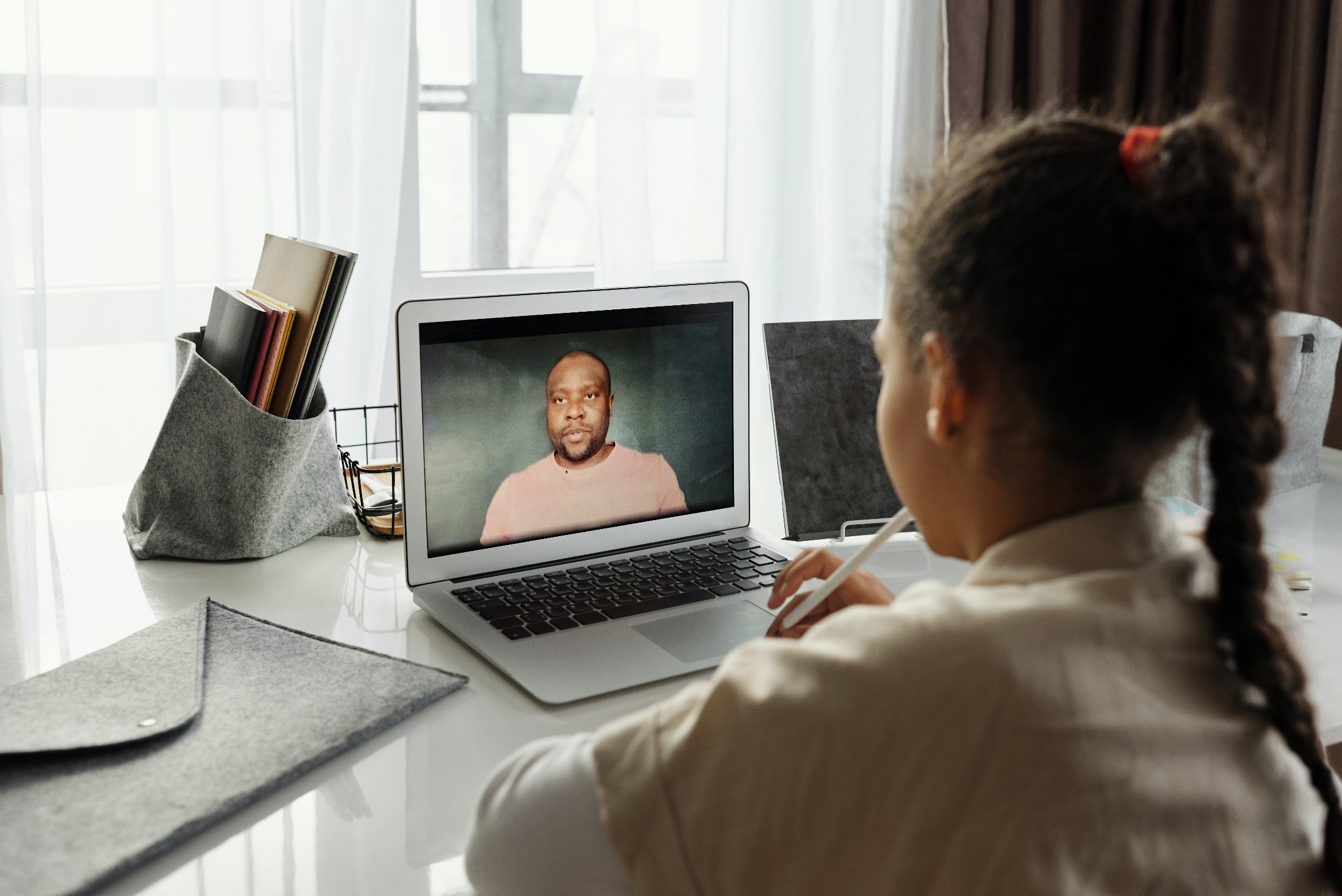 If undocumented, contact the child welfare agency to see if that is the right option for the youth
[Speaker Notes: Talking Points

Foster youth who are undocumented immigrants may qualify to receive Special Immigration Juvenile Status. Undocumented children involved in adoption or guardianship proceedings who have been abandoned, abused or neglected may be able to obtain SIJS and apply to become a lawful permanent resident (LPR), also known as obtaining your Green Card. 
Students with a pending application for Special Immigrant Juvenile Status are not eligible for federal financial aid and should submit the CADAA until they have received permanent resident status (i.e., a Green Card). 
If an undocumented student does not have an application for SIJS pending, the child welfare agency should be contacted for eligibility screening and to determine if that is the right option for the youth since it is recommended that the referral happens before they turn 18.]
Definition of Need
Cost of Attendance
Expected Family Contribution (EFC)
Eligibility for Need-Based Aid
2022
John Burton Advocates for Youth
Turning Dreams Into Degrees
[Speaker Notes: Talking Points

The FAFSA and CADAA both ask a series of questions to determine a student’s Expected Family Contribution or EFC. EFC states how much the student is able to “contribute” to the Cost of Attendance. For most foster youth, the EFC is “0”
Cost of attendance is the total amount it costs to attend college, which includes tuition, housing, books and supplies.
The student’s EFC is then subtracted from the Cost of Attendance to determine their eligibility for need-based aid. A few examples of need-based aid are things like the state CalGrant or federal Pell Grant.]
When to Apply for FAFSA or CADAA
Priority application period is October 1 – March 2nd before the start of the school year that you will begin college
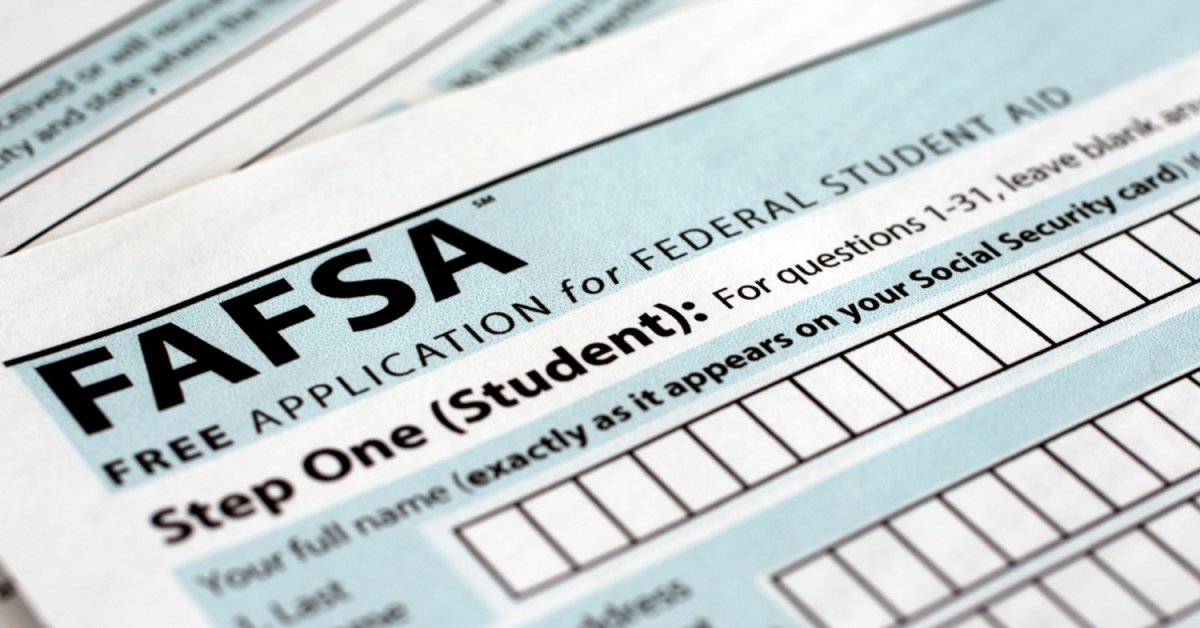 Students can apply before they submit college applications
Some colleges may have earlier priority deadlines
2022
John Burton Advocates for Youth
Turning Dreams Into Degrees
[Speaker Notes: Talking Points

When students apply for financial aid is critically important, as many students often miss out on thousands of dollars simply because they missed the priority deadline. 
The priority application period is October 1 – March 2 before the start of the school year that you will begin college. For example, if we are in the 2021/2022 school year, students would be filling out their application between October 1st 2021 –March 2nd  2022 if they are planning on attending school the following year in 2022-2023.
Students can apply after March 2nd, and should still be encouraged to apply if they missed the priority deadline, but they may receive less money, in particular if they are attending a four-year university.
Students can apply for financial aid even before they apply to college. It’s ok if they don’t yet know where they plan to attend college. 
Some colleges, such as 4-year universities, may have earlier priority deadlines, so it’s important that students are aware of the deadline requested by the colleges they are applying to. 
It is best to have students apply as soon as possible!]
1. Social Security Number or Alien Registration Number [FAFSA]
2. Statewide Student Identifier number (SSID) [CADAA]
Recommended for CADAA applicants only
Make sure students know their name exactly as it appears on their Social Security Card
What to Bring to Apply for Financial Aid
3. Email Address
Use an email address that students check often. Avoid high school emails that expire.
5. Student's tax or income info from the prior-prior year
4. List of up to 10 colleges
Student can update this, if needed.
If planning on attending school in 2021/2022, income will be requested for 2019.
[Speaker Notes: Talking Points

Once a student determines which application to complete (FAFSA or CADAA) there are a few things that student needs in hand to be able to successfully complete the application. 
Whether you help the student fill out the application yourself, or connect them to a local workshop for assistance, you can assist in making sure students have the necessary information. 
First, the student will need to know their Social Security Number or Alien Registration Number if they are filling out the FAFSA. Additionally, make sure students know their name exactly as it appears on their Social Security Card.
For students filling out the CADAA, it is recommended that they enter their Statewide Student Identifier number (SSID), but this is not required. Students can get this from their high school counselor. 
Students will need an email address. It’s recommended that students use an email address that they check often and avoid high school emails that expire upon graduation.
On the application, students can list up to 10 colleges that they plan to apply to. Students can update this if plans change. The information from the application will be sent to these colleges. 
Lastly, students will need to know their tax or income information from the prior-prior year.
For example, if you are planning on attending college in 2022/2023 (and applying this year during the 2021-2022 school year), information about any income earned or received will be requested from 2020.
Most high school seniors will not have made enough to file taxes, but they will need to report any income earned if they held any part-time jobs. For students who did file taxes, they can easily upload their tax information using a tool found within in the FAFSA.]
Independent Student Status on the FAFSA
Current or former foster youth may qualify for “Independent Student Status” on the FAFSA or CADAA if they can answer “Yes” to any part of either of these two questions:
At any time since you turned age 13, were both your parents deceased, were you in foster care, or were you a dependent or ward of the court?
OR
Does someone other than your parents or stepparent have legal guardianship of you, as determined by a court in your state of legal residence?
If Independent, they do not need to report their caregiver’s income, including  
    Resource Parents or Legal Guardians.
[Speaker Notes: Talking Points

While we won’t discuss every question on the FAFSA and CADAA application today, this is probably the most significant section for foster youth within the application.
If they can answer yes to either of these questions they will qualify for Independent Status on the FAFSA. This means that they will not need to report any information about their parents on the application, including their financial information. 
If a student qualifies for independent status, they only need to provide financial information about themselves - not their parents. 
The two questions are: 
At any time since you turned age 13, were both your parents deceased, were you in foster care, or were you a dependent or ward of the court?
OR
Does someone other than your parents or stepparent have legal guardianship of you, as determined by a court in your state of legal residence?
Foster parents, resource parents, relative caregivers, legal guardians and service providers do not qualify as “parents” on the FAFSA/CADAA. It is important that youth do not provide caregivers’ financial information on the FAFSA/CADAA. They may qualify for less money if they do so. 
Even if the youth was in foster care, or was a dependent or ward of the court, for just one day after they turned 13, they qualify as an independent student for the purposes of the FAFSA. 
If the youth was a dependent or ward of the court, but remained in the legal custody of their parents, they are not considered a ward of the court for the purposes of the FAFSA and therefore do not qualify for “Independent Status” on the FAFSA. 
Other groups can also qualify for independent status, such as individuals who are married, have children or are in the military. Some foster youth may qualify for Independent Status within one of the other categories as well.
Many students get confused with this question, so it is important that students are educated about this question ahead of time to qualify for maximum aid.]
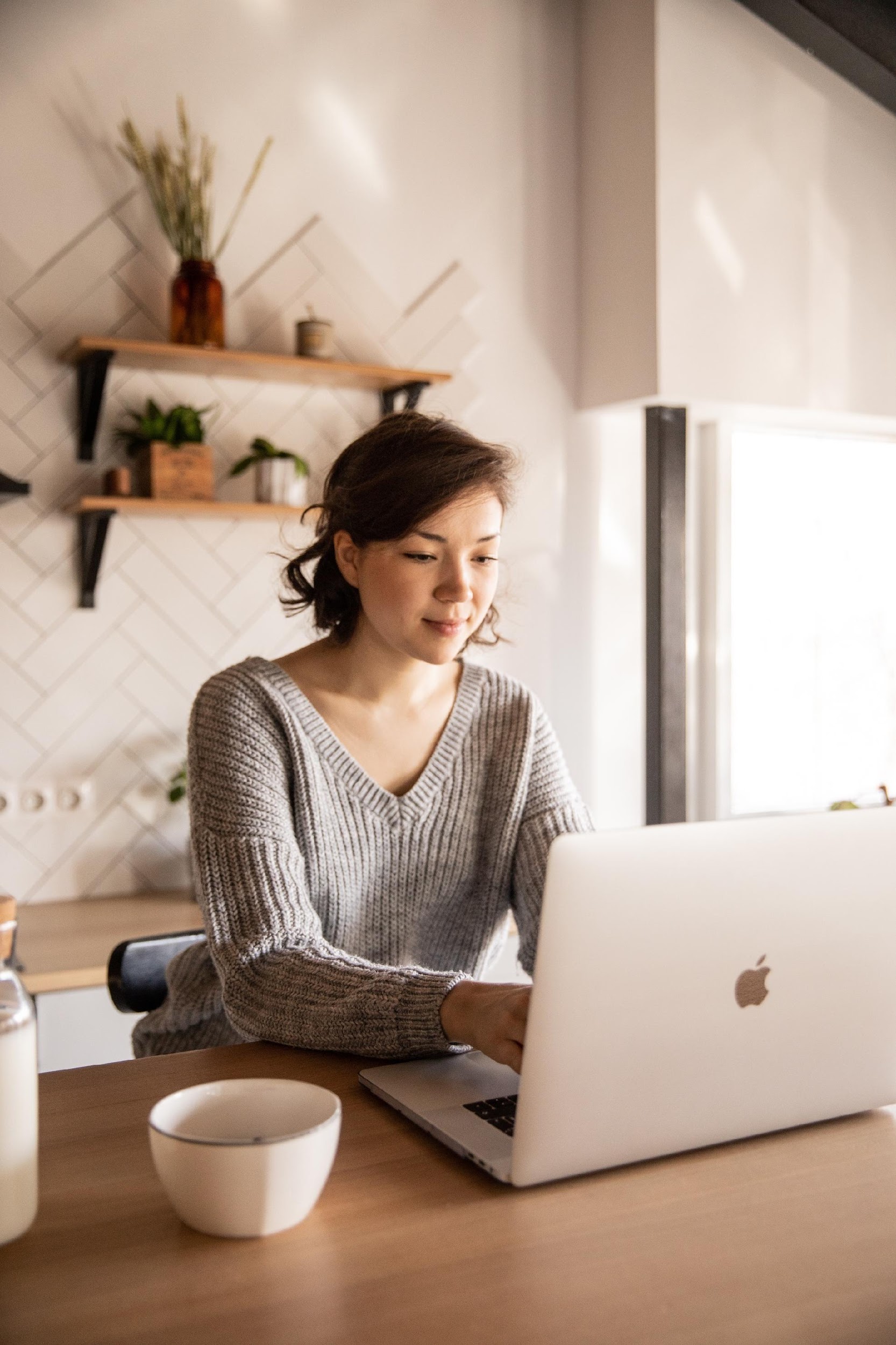 Apply for the Chafee Grant:
After submitting the FAFSA or CADAA, first time applicants only must submit a separate Chafee Grant Application online at chafee.csac.ca.gov 
May receive up to $5,000 for up to 5 years (whether or not consecutive) until the age of 26
Can be used in-state and out-of-state
Can be used for CTE, 2-year or 4-year degree programs
Must be a dependent or ward of the court at least one day between the ages of 16-18.
[Speaker Notes: Talking Points

After submitting a FAFSA or CADAA, students should also apply for the Chafee Grant. 
The Chafee Grant provides up to $5,000 for up to 5 years (whether or not consecutive) for eligible foster youth until the age of 26. This funding can be used as needed for expenses like tuition, books, housing, transportation, or childcare. 
It can be used in-state or out-of-state for career and technical education, 2-year or 4-year degree programs. 
To qualify, students must be a dependent or ward of the court at least one day between the ages of 16-18, meaning they were placed in out-of-home care. The grant is also dependent on financial need and the number of classes taken. To learn more, visit the website listed on the screen.  
There is a separate online application required. It should only take students about 10-15 minutes to complete and submit. 
While the FAFSA/CADAA must be filled out every year, students only need to apply for the Chafee Grant once, whether or not they receive it that year.]
Create a Webgrants 4 Students Account
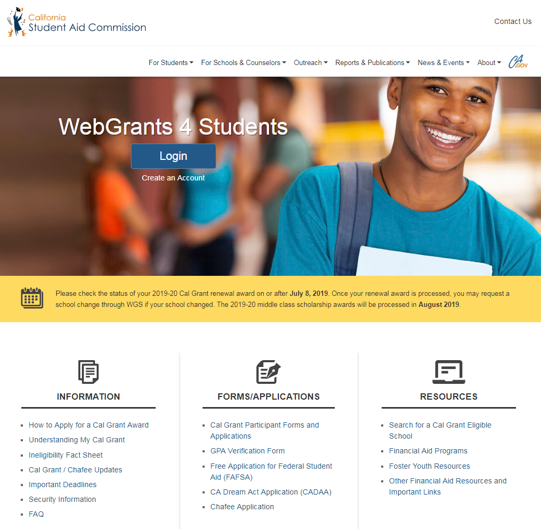 Create an account at mygrantinfo.csac.ca.gov after the FAFSA or CADAA is processed (up to 2 weeks)

Manage your California state financial aid (i.e., Chafee Grant and Cal Grant)

Verify that your GPA has been received
[Speaker Notes: Talking Points

Next, it’s important that students create a WebGrants 4 Student Account. This is a very quick process, but students must wait until their FAFSA or CADAA first processes successfully which can take up to 2 weeks. 
WebGrants is a system to manage your California state financial aid, such as the Chafee Grant and Cal Grant. Here, students can learn how much they received and will be notified of any further actions needed in order to successfully receive these funds. For example, once a student determines which school they plan to attend they will need to log in to select their planned school of attendance to ensure that the funds are sent to the correct college. 
One very important feature is the ability to determine if their high school submitted their GPA. A 2.0 GPA is required for most programs to receive the California state financial aid, known as CalGrant, with the exception of those enrolled in a qualified career and technical education (CTE) program. For those planning on attending a public 4-year university, it is critical that their high school submits their GPA by the March 2nd deadline. However, sometimes a high school doesn’t do this or there is an error since many students change schools throughout the year.
Ultimately, it is the student’s responsibility to ensure that the GPA was successfully received in WebGrants in order to receive that funding which can be thousands of dollars.]
Review this checklist for a complete list of steps to complete after submitting your FAFSA/CADAA
Go to:
www.jbay.org/resources/financial-aid-guide/
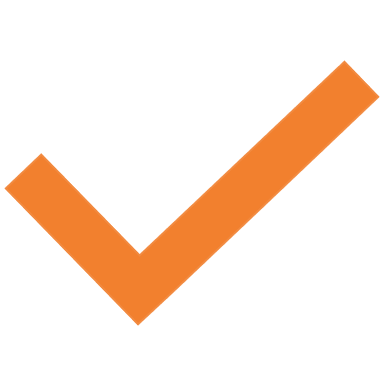 After the FAFSA/CADAA Checklist
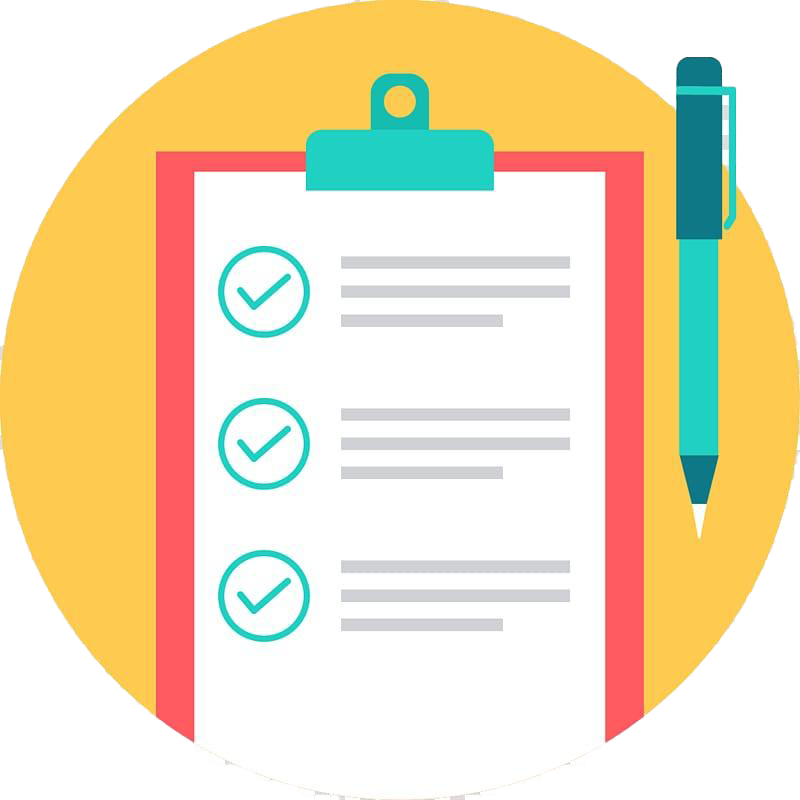 [Speaker Notes: Talking Points

More instructions about the GPA verification process and other key steps after the FAFSA/CADAA can be found in the Financial Aid Guide for CA Foster Youth and After the FAFSA Checklist. 
Use these tools to help guide your youth through all the critical follow-up steps. Filling out the FAFSA or CADAA is just the first step! 
Visit the link listed to view and download these free resources.]
Quiz!
Let’s practice what we’ve learned!
2022
John Burton Advocates for Youth
Turning Dreams Into Degrees
[Speaker Notes: **Trainer’s Note- Interaction Activity (6 minutes):
Use this slide as an opportunity to create another competitive quiz to test your attendee’s knowledge and help reinforce key concepts from the “Paying for College” Section. Platforms such as Kahoots or Mentimeter are encouraged for this activity and can be utilized on people’s smart phones or browsers for both in-person and Zoom trainings. If possible, try to provide a prize for the winner for each quiz. This can include free college swag donated by your local college or e-gift cards that can be sent via email. Get creative!
Pre-created questions to utilize for a quiz can be found within the Trainer’s Guide.]
LEVERAGING THE TEAM:
Resources and supports for foster youth
2022
John Burton Advocates for Youth
Turning Dreams Into Degrees
[Speaker Notes: Talking Points

Planning and preparing for college can be complicated, even for the most organized family. 
The good news though is that there are a range of resources and supports to assist youth throughout the college matriculation process. In addition, there are numerous supports available to ensure that youth can achieve success once they get to a college campus as well. Some of these resources are even just for youth with experience in the foster care system. 
Understanding the availability of these resources can be motivating for youth and helpful to leverage and integrate into the youth and family’s team.]
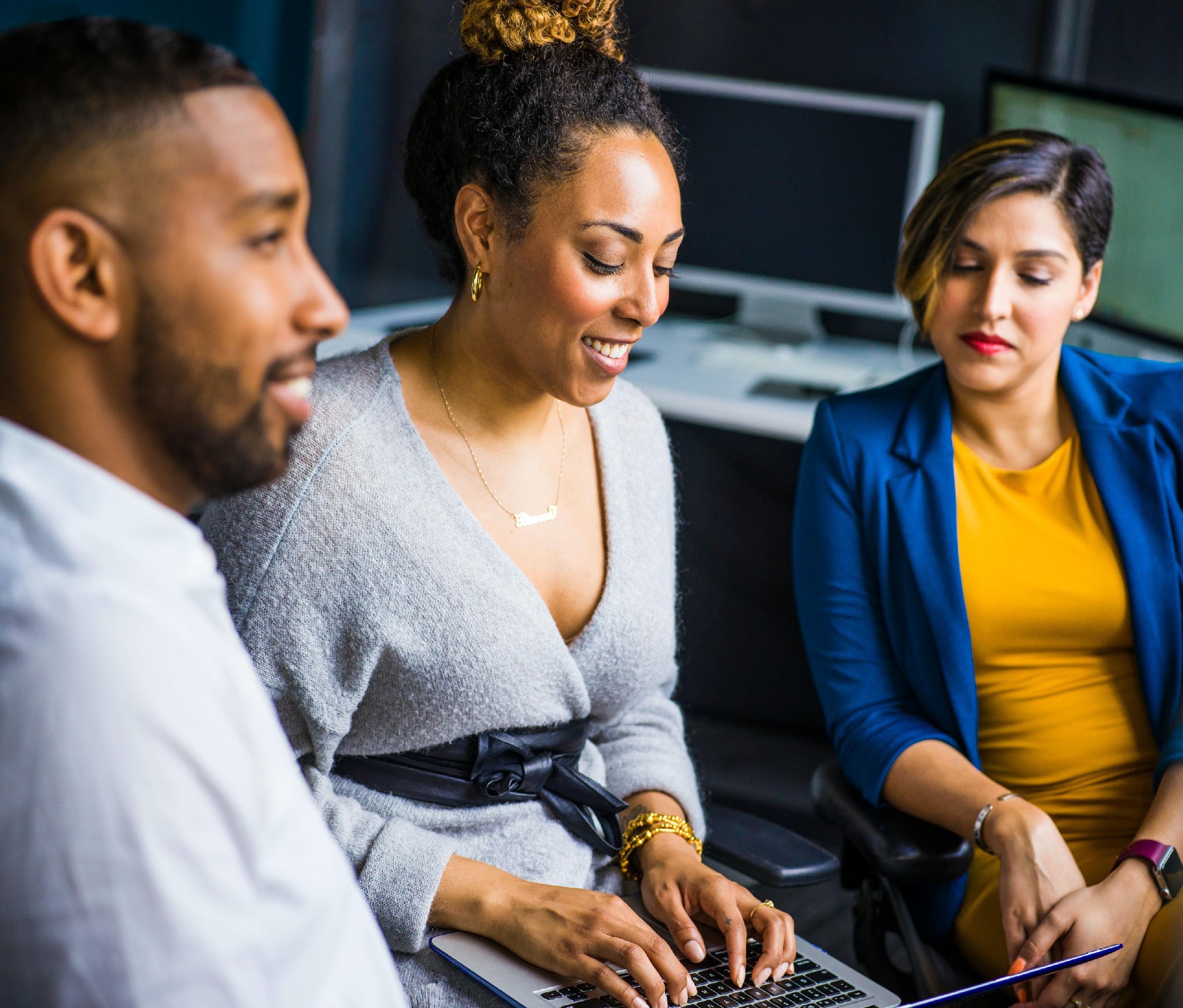 Child and Family Team 
(CFT)
The CFT can be used to:
 Make a plan to support foster youth in reaching their college and career goals;
Identify supports and services needed; and 
Assign who will support the youth with achieving tasks in the plan.
[Speaker Notes: Talking Points

While this training is designed to equip social workers/probation officers to support youth on their higher education journey, we also know that it takes a village and that you are part of a team. 
The Child and Family Team Meeting (CFTM) can be used to make a plan to support foster youth in reaching their college and career goals and get connected to the appropriate supports and resources. 
CFTs don’t always have to be focused on a crisis or immediate need but can also be requested to proactively discuss the youth’s academic performance as well as their progress towards their long-term goals and overall well-being.
Discussing the youth’s interests, goals and the key educational planning milestones in middle school and high school can be great topics to explore at these meetings.]
Benefits of an Education-Focused CFT
Creates a culture that values that youth’s overall well-being and communicates to the student that they have the potential to reach their college and career goals
Ensures shared education goals amongst all stakeholders
Helps the education system to be better prepared and informed to meet the needs of their foster youth students
Ensures that students succeed not just in the home, but in the community and in their school
Increases awareness for students about the resources available at a college campus
Helps youth stay on track to a college and career pathway
2022
John Burton Advocates for Youth
Turning Dreams Into Degrees
[Speaker Notes: Talking Points

Here are some of the benefits of having an education-focused CFT

Creates a culture that values that youth’s overall well-being and communicates to the student that they have the potential to reach their college and career goals
Ensures shared education goals amongst all stakeholders- this can include educational partners as well. We will talk more about those potential partners that can be invited to be part of the team. 
Helps the education system to be better prepared and informed to meet the needs of their foster youth students
Ensures that students succeed not just in the home, but in the community and in their school
Increases awareness for students about the resources available at a college campus, which reinforces the message that higher education is possible. 
Helps youth stay on track to a college and career pathway, and creates more options for students by starting the conversation early on.]
Identify a postsecondary support person
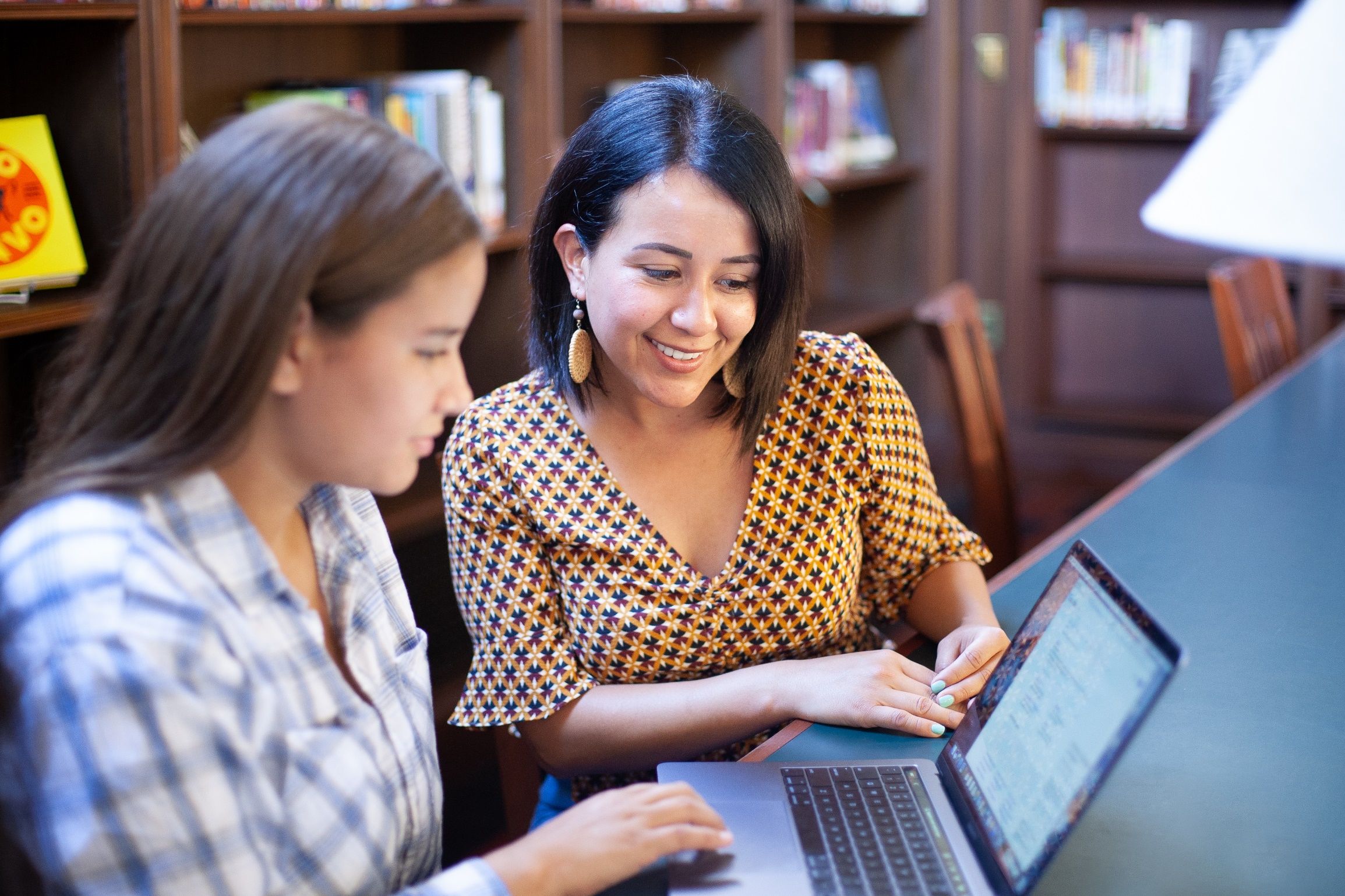 Senate Bill (SB) 12 requires social workers and probation officers to identify a postsecondary support person to assist youth ages 16 or older with their college and financial aid applications. 
This person(s) must be documented in the case plan (see ACL No. 18-104 in the handouts section) 
Per AB 153, the court must determine if this has occurred. 
Revisit this conversation ongoing.
2022
John Burton Advocates for Youth
Turning Dreams Into Degrees
[Speaker Notes: Talking Points

There are many potential topics that can be explored in an education-focused CFT. 
The CFTM is a great place to identify a postsecondary education support person. 
As of January 2018 per Senate Bill 12, social workers and probation officers are required to identify a postsecondary support person to assist youth ages 16 or older with their college applications, including career and technical education, and financial aid applications. 
This person can be anyone, such as a caregiver, CASA, ILP Transition Coordinator, mentor or even you! It can even be more than one person. In addition, this person can change over time and should regularly be revisited to determine that the right person is identified to assist the youth.  
This person (or persons) must be documented within the case plan in CWS/CMS under the collateral section, unless the youth specifically indicates that they are not interested in pursuing a postsecondary education. 
See ACL No.18-104 in the handouts section for instructions on how to document this within the case plan. 
This ACL also recommends that social workers/probation officers encourage youth to use the Child and Family Team meetings as a method to develop an appropriate plan for postsecondary education support. 
The TILP process is another great opportunity to have a discussion about who can assist the youth with their postsecondary educational goals. We will discuss more about this later. 
Lastly, effective as of January 1, 2022 per AB 153, the court must determine if the requirements of SB 12 have occurred (i.e. if a postsecondary education support person(s) has been identified that will be responsible for assisting the child or NMD who is 16 years of age or older with their applications for postsecondary education and related financial aid, or that the child or nonminor dependent stated that they do not want to pursue postsecondary education, including career or technical education). Judicial Council has until January 1, 2023 to amend and adopt rules of court and develop appropriate forms to ensure compliance. 
It is recommended that social workers/probation officers indicate within the Court Report if this person has been identified to help the court to make an appropriate finding. We will talk more about the court report later on. 
It’s important to keep in mind youth’s plan and goals for their future may change frequently, so the conversation should be revisited regularly and often, even if the youth initially states that they do not have a desire to pursue a higher education. As discussed earlier in the training, there may be other underlying factors contributing to this belief, often due to the trauma they have experienced.]
Additional Tips for Facilitating
Education-Focused CFTM’s
Use CFTM’s to plan for long-term success
Start early and often
Discuss the youth’s interests, strengths, goals and motivations
Connect the youth’s goals to the TILP
Review the grade-specific educational planning milestones and develop a plan 
Determine what supports and services are needed
Leverage the team & invite education and community partners to join (ACIN 1-71-18)
Explore hosting the CFTM at the school site
Celebrate milestones and successes in follow-up CFTMs
[Speaker Notes: Talking Points

Here are some tips for facilitating an education-focused CFTM’s
Use CFTM’s to plan for long-term success, they don’t have to focus on an immediate need or crisis. Even if the youth is stable, CFTM’s can be used to help ensure that they are on-track towards a postsecondary education. 
It’s never too early to start the conversation about a youth’s future, and these conversations should be revisited often throughout middle school, high school and even into college. This is an ongoing process, not a one-time conversation. 
A great way to start the conversation is to discuss the youth’s interests, strengths, goals and motivations. Keep in mind though that for some youth, it may be hard to identify their strengths and goals, especially if they have been in fight-or flight mode, focusing on their immediate survival. Utilizing the tools discussed earlier in this training can be a great place to start to help youth begin to identify their strengths and dream about their future.  
Use the CFTM to review the grade-specific educational planning milestones and develop a plan to chart a course toward a pathway that is the right fit for them, based on their interests and strengths.  
Connect the youth’s goals to the TILP to integrate this into their overall independent living planning. 
Utilize the CFTM to connect youth to supports and resources, as needed, to help them achieve their goals. Are there any physical health, mental health, developmental, behavioral or educational needs/strengths that should be noted, need to be addressed, or can be used to build momentum? 
Leverage the team & invite education partners to join this meeting. ACIN 1-71-18 provides guidance about the value of inviting educational partners to the CFTM. We will discuss further who some of these partners could be that can help ensure that educational partners are also alignment towards supporting the youth’s goals. 
To help ensure that the appropriate K-12 educational partners are able to join, explore hosting the CFTM at the school site in order to accommodate attendance from a teacher or counselor.
Celebrate milestones and successes in follow-up CFTMs, being sure to encourage a growth mindset that praises effort, and not just achievement.]
Leveraging the Team: Questions to Explore
How much does the caregiver know or understand about the youth’s educational needs? Can they support the youth in achieving academic success? What resources would help support them?
Is there an identified postsecondary support person and are they still appropriate?
Is the ERH still appropriate? Does the ERH support the educational best interest of the youth?
Are there education-focused adult supporters that could be invited?
2022
John Burton Advocates for Youth
Turning Dreams Into Degrees
[Speaker Notes: Talking Points

Here are some additional questions to explore when thinking about who on the team can support the youth’s educational interests and goals. 
How much does the caregiver know or understand about the youth’s educational needs and college matriculation? Can they support the youth in achieving academic success? What resources can you share with the caregiver to help prepare them to assist the youth? For example, the educational planning guide can be a helpful roadmap for both youth and caregivers to ensure the youth in on-track. 
For caregivers who are interested in getting trained, caregivers in California can receive free training on Foster Parent College, which is an online interactive training platform. Currently there is a course titled “Preparing Teens for Postsecondary Education” focused on caregivers with youth in grades 6-10. Coming soon is a course on how to support youth in 11th and 12th grade with postsecondary educational planning and matriculation. 
As shared earlier, the CFT is a great place to explore if there is an identified postsecondary support person and if they are still appropriate. 
Additionally, is the Educational Rights Holder (ERH) still appropriate? This may or may not be the same person to assist the youth with postsecondary educational planning. 
Lastly, are there other education-focused adult supporters that could be invited? 
We will now cover a range of resources found at the K-12 districts, child welfare and colleges and universities that can provide additional support to students.]
K-12 and Community 
Education Partners
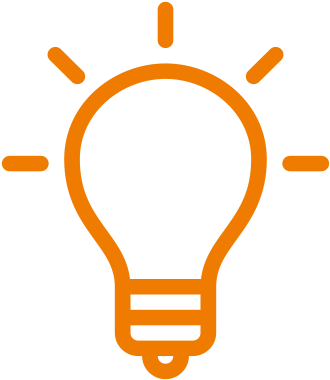 Foster Youth District Liaison (AB 490 Liaisons)
Academic Enrichment & College Access Programs (i.e. AVID, Upward Bound, Cal-SOAP, Puente, CBO’s, etc.)
Academic Counselor
College and Career Counselor
Community Attendance Worker
Student Study Team, Child Study Team, or Response to Intervention team
Helpful Tip
If the appropriate school representative is unknown, contact your local County Office of Education Foster Youth Services Coordinating Program (FYSCP).

See “Educational Planning Supports and Resources” Handout for more information.
John Burton Advocates for Youth
2022
Turning Dreams Into Degrees
[Speaker Notes: Talking Points

Here are a few resources available at the K-12 districts that can be leveraged as part of the team. 
The Foster Youth District Liaison (also known as the AB 490 Liaison) can be found at every district. They can help collect transcripts from different schools, assist students to obtain partial credits to stay on track for graduation, identify tutoring resources at the district and in the community, and assist with determinations for AB 167/216 (which are graduation exception requirements for foster youth we discussed earlier). 
There are often a lot of academic enrichment or college access programs found within the community that may serve certain student populations such as foster youth, first-generation college-bound students or low-income students. Some of these programs are even co-located within high schools or middle schools, such as Upward Bound or Cal-SOAP. The Foster Youth District Liaison is a great starting point to help identify what resources are available to help support the student into postsecondary education. 
The academic counselor can make sure that the student is taking the right courses to reach their goals and is on track to graduate. They can also assist a foster youth to obtain a fee waiver for placement exams and connect the youth to other resources such as academic enrichment programs or tutoring, available through the district. Some high schools may also have a specific college and career counselor to assist students with the college planning process. 
Lastly, another great resource is the County Office of Education Foster Youth Services Coordinating Program (FYSCP). Some of their services include technical assistance to the districts, professional development training for school districts, child welfare, probation, and caregivers, tutoring, educational case management and transition to college and career services. If the appropriate school representative is unknown, start with your local FYSCP for assistance. 
Please see the “Educational Planning Supports and Resources” handout which provides a general overview of the various types of resources, including those at the K-12 districts as well as others that we will discuss. 


Trainer’s Note: 
THIS SLIDE SHOULD BE UPDATED WITH THE CORRECT NAME AND CONTACT INFORMATION FOR YOUR LOCAL COE FYSCP. WHILE ALL COE FYSCP PROVIDE THE SAME GENERAL SERVICES, THERE IS REGIONAL VARIATION ON SERVICES AND STRUCTURE. THEREFORE, IT IS RECOMMENDED THAT YOU CONTACT YOUR LOCAL COE FYSCP TO DETERMINE THE BEST LANGUAGE TO INCLUDE IN THIS SLIDE. CONTACT INFORMATION FOR EACH COUNTY CAN BE FOUND HERE: WWW.CDE.CA.GOV/LS/PF/FY/ 
IN ADDITION, FACILITATORS ARE ENCOURAGED TO INCLUDE THEIR OWN REGIONAL HANDOUT OF LOCAL PROGRAMS AND RESOURCES. FOR THOSE FACILITATING THIS TRAINING IN LA COUNTY, A SPECIFIC HANDOUT HAS BEEN CREATED THAT CAN SERVE AS A TEMPLATE FOR OTHER COUNTIES.]
Independent Living Program (ILP)
Youth suitably placed in foster care or Kin-Gap between the ages of 16-18 may be eligible to receive ILP services. Please contact an ILP Transition Coordinator to determine eligibility.
ILP provides services related to post-secondary education, workforce development and housing.
Contact an ILP Transition Coordinator to learn more regarding financial assistance towards the unmet need of high school graduation expenses, college tuition, books, supplies and other related needs regarding self-sufficiency.
2022
John Burton Advocates for Youth
Turning Dreams Into Degrees
[Speaker Notes: Talking Points

The Independent Living Program (often called ILP) is a voluntary program offered through the child welfare and probation department. It provides services and funding to help youth gain the skills necessary to live independently and can be a great resource for youth related to postsecondary education, workforce development and housing. 
Youth who were suitably placed in foster care or Kin-Gap at any time between the ages of 16-18 can request an ILP Transition Coordinator to assist the youth until they are 21. Determining eligibility for this program can sometimes be complex, so please refer any eligibility questions to your ILP Transition Coordinator.
In the senior year of high school, youth can receive ILP funds to cover graduation expenses like cap and gown, yearbook photos, Prom ticket, etc. 
ILP also provides funding to assist with unmet needs as a student transitions into college, such as assistance with tuition, textbooks or other supplies, transportation, clothing and other school-related items. This can even include housing deposits for campus housing like dorms.  
Lastly, the ILP Coordinator can serve as a supportive adult in the life of a young person to assist them in their journey towards self-sufficiency. 

Trainer’s Note:
This slide should be updated with the correct contact information and information for your local Independent Living Program. While all ILP’s provide the same general services and have the same eligibility criteria, there is regional variation on services and structure. Therefore, it is recommended that you contact your local ILP to determine the best language to include in this slide. JBAY maintains a roster of ILP Coordinators for each county which can be found here: https://jbay.org/resources/ilp-roster/]
Foster Youth Campus Based Support Programs
Foster Youth Success Initiative (FYSI)
NextUp (CAFYES)
Foster youth campus support programs
In foster care on or after their 13th birthday, and under the age of 26
Must also apply for EOP&S
Offered at 45 community colleges throughout the state
Often go by Guardian Scholars, but names vary
Found at most CCC’s, CSU’s, UC’s and some private schools
Program eligibility requirements and services will vary by school
At least one foster youth liaison at every CA community college
2022
John Burton Advocates for Youth
Turning Dreams Into Degrees
[Speaker Notes: Talking Points

There are several campus-based support programs specifically just for foster youth. 
Through the Foster Youth Success Initiative (FYSI) there is at least one foster youth liaison found at every community college, often in the financial aid office. They are a great resource to help foster youth navigate the financial aid process. 
In addition, there is a program called NextUp (formerly known as CAFYES) at 45 community colleges throughout California. This program is housed within the EOPS program, which was referenced earlier. It provides even additional supports and resources just for foster youth who were in foster care on or after their 13th birthday* and under the age of 26.
There are also a wide range of general foster youth campus support programs found at most community colleges, CSU’s, UC’s and even some private schools. They each go by different names, but are commonly referred to as Guardian Scholars or Resilient Scholars programs. Because these are not state funded, like the NextUp program, each program has different program eligibility requirements and services. 
It’s highly encouraged that students get connected to these programs before high school graduation. Some may even provide assistance to youth with their college and financial aid applications, and many of these programs can provide great support over the summer to help them attend college in the fall. 

* Trainer’s Note: The passage of SB 512 requires California community colleges and CSU’s to lower the age of eligibility for priority registration from 16 years old to 13 years old beginning on January 1, 2022. This bill also requests the UC’s to lower the age of eligibility, but they are not required to do so. Additionally, this bill also lowers the eligibility for the NextUp program at the community colleges from 16 years old to 13 years old. Since this is a new law, there may be a delay in implementation.]
General Campus Resources & Supports
Counseling and psychological services
EOP and EOPS
CARE
Student Disability Services
Cultural Programming and Student Clubs
Tutoring
Basic Needs Centers
Rising Scholars
Dream Center
College Promise
[Speaker Notes: Talking Points

In addition to foster-youth specific programs, colleges today offer a range of services to address the holistic needs of students.
For students applying to CSU, they should be sure to complete the EOP portion of the application in order to receive EOP services. Some UC’s have an EOP program, but not all.
EOP stands for Educational Opportunity Program. It provides admission, academic and financial support services to historically underserved students throughout California. Most foster youth will generally qualify for this support program. 
The EOP application within the CSU application requires the student to write autobiographical essays and provide two names and email addresses for letters of recommendations. As a tip, encourage students to let the people they identify to write the letters of recommendation know that they will be receiving an email from the CSUs to complete their online recommendation. This email can often go to spam. Additionally, it is the student’s responsibility to ensure that the two recommendations are completed by the deadline. They will not receive a confirmation email that it is complete. It’s recommended that students are connected to someone who can help them with these essays as well.
Additionally, while there are minimum admission requirements to attend a CSU, students who do not meet these requirements should still be encouraged to apply as EOP will do special admissions for some students who don’t meet these minimum requirements. 
At the community colleges, there is a similar program called EOPS, however it requires a separate application. EOPS programs fill up, so students should be encouraged to apply as soon as possible. 
Programs like CARE, housed within EOPS at every community college, can support students who are single-parents receiving cash aid through CalWORKS/TANF. These programs offer additional resources such as job placement and childcare.
Mental health & well-being is an important component for every student’s success. For many students, the transition into college and young-adulthood can be difficult. College is often a stressful experience.  In addition, foster youth have experienced complex trauma and may benefit from counseling or psychological services while in college. The impact of trauma doesn’t end simply because a student turned 18. Campuses offer counseling and psychological services as well. 
All colleges and universities also offer student disability services for students with physical, mental, or learning disabilities etc. However, it’s up to the student to disclose if they have a disability in order to get the support they need. Students should be encouraged to proactively disclose their status early on, rather than waiting for a problem to arise. 
If a student had an Individualized Education Plan (IEP) in high school, they can share it with the office of student disability services to receive such support as:
Receiving full-time enrollment status while taking a reduced unit load (which can help with financial aid);
Assistance with note-taking;
Special test-taking conditions (ex: extra time, quiet environment);
Interpreters; and
Assistive technology
Unfortunately, food insecurity and housing insecurity are common issues for many college students. Many campuses provide basic needs centers that provide food pantries, meal vouchers, or other types of food assistance as well as other case management services and linkages to housing resources to address the basic needs of students.
All campuses offer academic support services like tutoring and study skills workshops. Students can often access free one-on-one or group tutoring. Programs such as NextUp , EOP/EOPS or Guardian Scholars may offer tutoring services as well.  
Most colleges and universities also offer cultural programming and student clubs. One example is Umoja, which is a community dedicated to supporting the cultural and educational experiences of African American students. These groups and clubs can provide a positive community and support for students outside of their foster care identity. 
Rising Scholars is a new program at many colleges for students impacted by the criminal justice system. 
Dream Centers are for undocumented students and can create a sense of community and support. 
Lastly, many community colleges may also have College Promise programs (not to be confused with the CA Promise Grant). Each College Promise program is different in terms of eligibility and programming, but it commonly provides free tuition, as well as other support services and benefits to first-time, full-time students  (12 units +) who are California residents or AB 540 eligible. . Students should look into their Promise Program to see if it is a good fit for their needs and goals.]
Prevent Summer Melt & Encourage College Persistence
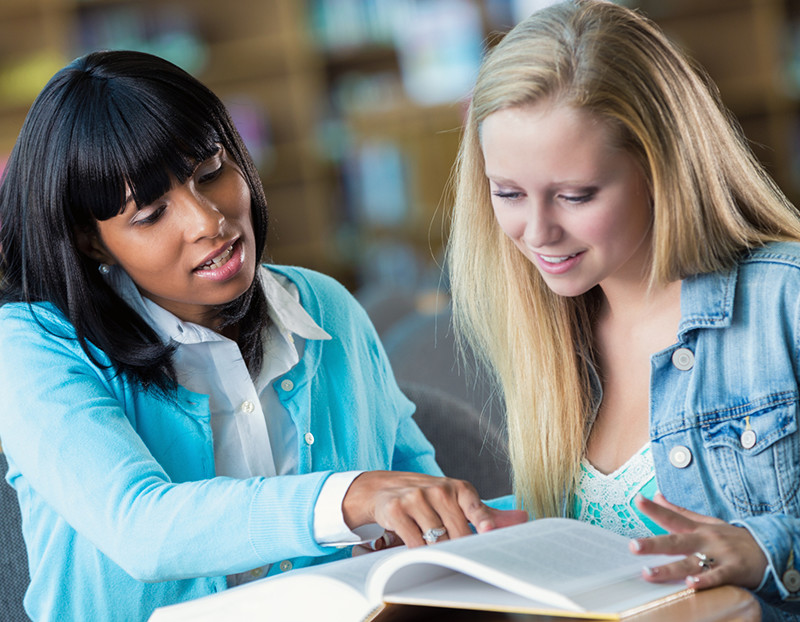 Be proactive not reactive
Connect to resources before high school graduation
Ensure a warm-handoff
[Speaker Notes: Talking Points

Summer melt is when high school students are accepted into college but fail to enroll in the fall after high school. 
Studies show that anywhere from 10-40% of college intending students fail to enroll - particularly low-income and first-generation students. 
Factors such as lack of resources, support, guidance and encouragement contribute to this outcome. 
It’s important that youth are connected to supports and resources before they even graduate from high school to prevent summer melt and encourage their persistence to AND through college. 
Don’t wait until there is a crisis - be proactive and connect students to resources through a warm-handoff. 
Due to the trauma they have experienced, many youth may be intimidated, scared or feel distrustful of forming a new relationship. Go beyond just providing a student with a name and number. Consider visiting the program together with the student or helping to facilitate a phone or Zoom call to help the student build a new and positive relationship.
 
Source: Harvard Center for Education Policy Research]
www.cacollegepathways.org
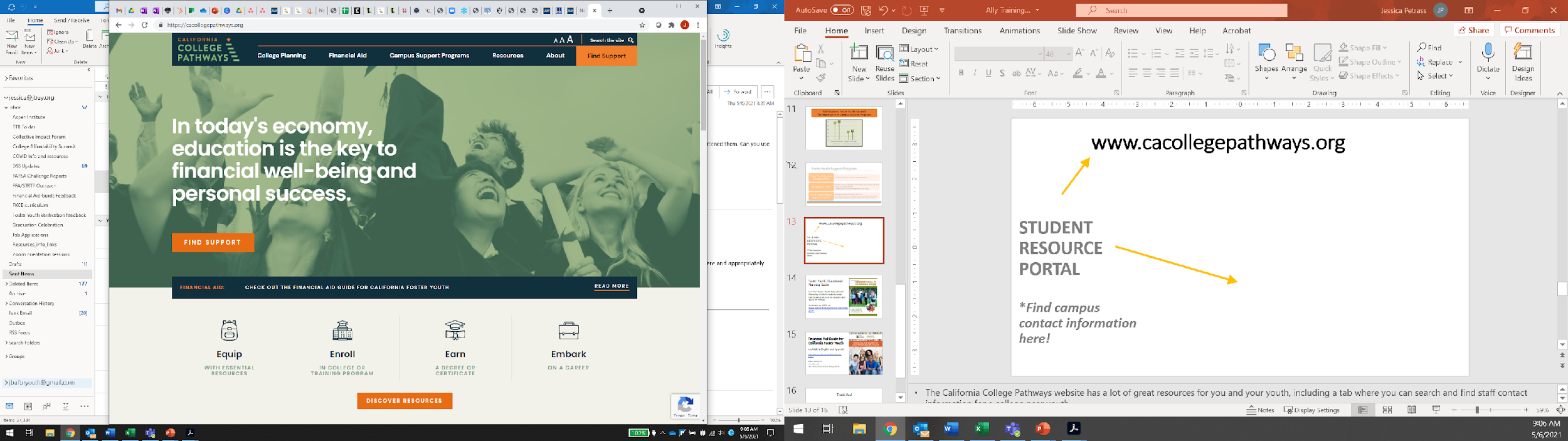 2022
John Burton Advocates for Youth
Turning Dreams Into Degrees
[Speaker Notes: Talking Points

Lastly, this website includes a range of resources and information for foster youth and adult supporters about higher education. It also includes a search tool to find foster youth specific campus-based support programs at California’s colleges and universities and their staff’s contact information. This is a great tool to help connect youth to the programs at the college they plan to attend.]
LEVERAGING THE TILP
2022
John Burton Advocates for Youth
Turning Dreams Into Degrees
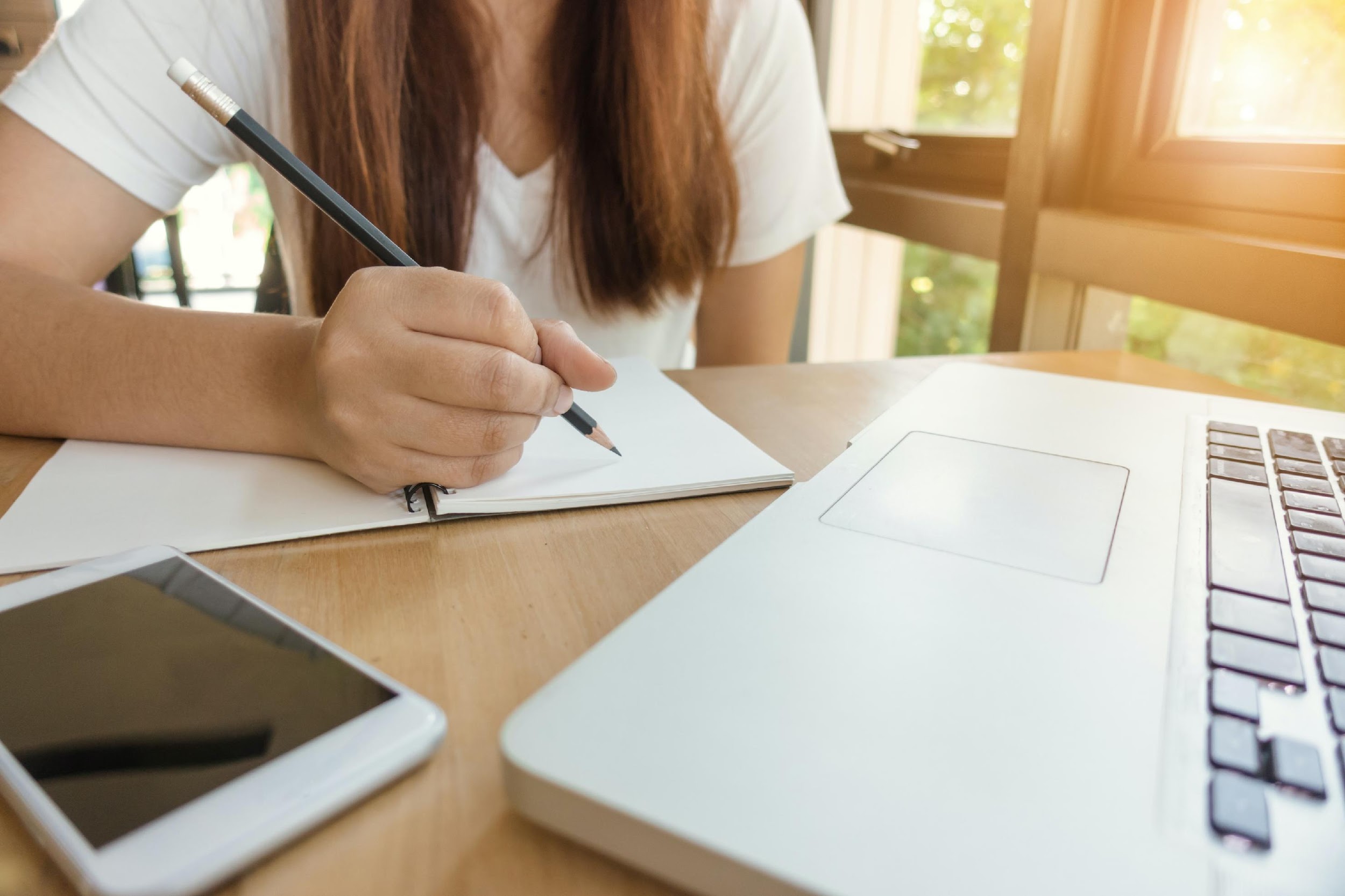 Transition to Independent Living Plan (TILP)
Leverage the TILP to assist youth in achieving their college and career goals.

Youth who led their TILP planning were more likely to complete college than were youth who said they were not aware of their TILP planning or uninvolved.
[Speaker Notes: Talking Points

The Transition to Independent Living Plan (TILP) is another significant opportunity to assist youth in achieving their college and career goals. 
The goals of the TILP and Education-Focused CFT should be aligned and reinforce each other.
In a recent study of youth in Extended Foster Care in California, youth who led their TILP planning were more likely to not just attend college but actually COMPLETE college by the age of 23 than youth who said that they were not aware of their TILP planning or uninvolved. 
It’s important that youth are a part of their college and career goal planning and development.]
TILP: When? Where? How?
Every 6 months for youth ages 16 & over who reside in out-of-home care.
Create during face-to-face contact.
Youth driven.
CSW is ALWAYS a responsible party.
Identify the postsecondary support person to assist youth 16+.
Major Topics: Daily Living, Psychosocial Functioning, Education, & Physical Health.
[Speaker Notes: Talking Points

As a quick refresher, the TILP is a goal-setting document that must be completed every 6 month for youth ages 16 or older who reside in out-of-home care. 
It’s designed to ensure hat youth transitioning to independence have the educational, medical, and psychosocial foundations necessary to enable self-sufficiency. 
It describes the youths goals, the activities or services that will assist the youth in achieving those goals, the individuals who will assist the youth in achieving those goals and the planned completion date. 
As best practice, it should be completed during a face-to-face contact with a youth for a more meaningful interaction. 
It’s important that this process is youth driven, and as mentioned in the slide before, this can actually lead to higher college completion rates! 
When identifying supports to assist the youth, the CSW is always a responsible party with a role to play in case coordination. However, other supports can also be identified. 
The TILP is an ideal place to identify the postsecondary education support person to assist youth with their college and financial aid applications, and revisit if this person needs to be updated, as well as the specific activities they will be assisting with. 
Education is one of the core topics that can be addressed in the youth’s independent living planning.]
Specific:
What makes a good TILP goal?
Is the goal too broad?  Does it need to be broken down into smaller steps?
Actionable:
Is it something that the YOUTH can realistically do? What potential barriers can you plan for? What supports would be helpful?
Meaningful:
How does this goal help the youth? What will motivate the youth to keep going?
Invested:
Is it something the YOUTH wants to do?
[Speaker Notes: Talking Points

What makes a TILP goal good? SAMI is one framework to approach goal setting. 
It should be Specific- Goal setting should include both short- and long-term goals. Long term doesn’t need to mean where they see themselves in 10 years. A long-term goal could be something that they hope to achieve throughout their school year or semester, and a short-term goal can be focused on the day or week ahead. The TILP can also be revisited more than just very 6 months- consider a new TILP every other month. 
Their goals can also be related to other things beyond education that might impact their long-term career goals, such as participating in therapy or practicing soccer daily so that they can make the high school team. 
Refer to the checklists and Educational Planning Guides to create grade-specific goals to break down their long-term educational and career goals into smaller and more manageable steps. 
It’s important that the goal is actionable and achievable, so youth are set up for success. Make goals achievable to help the youth build momentum over time. Help youth plan in advance for any potential challenges or barriers and think through what types of support and resources may be helpful in assisting them in achieving their goals. You might say, “It’s natural and normal to expect bumps and challenges along the way. What are some potential challenges that we can plan for in advance?”
Help the youth identify supports at each stage in the process. When youth are in survival mode, they may have a hard time remembering who to ask for help. Youth who have been traumatized are often in “survival mode,” which means they are focused on safety, and their responses are automatic and defensive. When survival mode takes over due to changes in the brain, they will have difficulty talking about, thinking about, or planning for their education or their future.
The goal should be meaningful to the youth. They should be able to easily identify the benefits of the goals for their own life. Explore with youth what will motivate them and help them keep going even when times may be tough. You might ask, “What are things that I can do to help you stay motivated if there are bumps along the way?” or  “Why is this goal important to you?” 
Lastly, is the youth invested? Is this something that they want to do and is there buy-in? If youth are not truly invested, they will not take the necessary steps towards action to achieve change. Keep in mind that a youth’s interest may change over time. This is a great question to continually explore with a youth, utilizing a PACE mindset. If there is a change in their actions and behaviors, approach the youth with curiosity and empathy to best understand what may be contributing towards their actions. Avoid labels such as “the youth is lazy” or “they aren’t college material.”]
Bad TILPName: Ana V.     Age: 15 (10th grade)    Timeline: 10/31/20-4/29/2020
[Speaker Notes: Talking Points

Here is an example of a bad TILP

Trainer’s Note: Walk through the chart highlighting weaknesses in this TILP, i.e. the goals are not specific or actionable, there are not identified supports to assist Ana, and it does not seem to be in youth voice or youth-driven]
Good TILPName: Ana V.    Age: 15 (10th grade)    Timeline: 10/31/20 -4/29/2021
[Speaker Notes: Talking Points

Here is an example of a god TILP. What are the differences you notice?


Trainer’s Note: 
Ask the audience to identify the differences in the good vs. bad TILP. Walk through the chart highlighting strengths in this TILP, i.e. the goals are more specific or actionable, there are identified supports to assist Ana, with more realistic and meaningful completion dates, etc. If facilitating via Zoom or another online virtual platform, ask attendees to either unmute themselves, raise their hand to participate, respond on the chat or through a poll. Depending on the size of your audience, multiple options can be explored.]
Documenting in the Court Report
2022
John Burton Advocates for Youth
Turning Dreams Into Degrees
What should be included in the Educational Section of the Court Report?
Current school, grade level, enrolled courses and performance (report card with progress towards graduation)
Educational Rights Holder Information
Postsecondary educational support person(s) [SB 12]
IEP information (identify accommodations)
Services from the school (therapies or tutoring)
Attendance and behavior patterns
Child’s future educational goals and progress
School-based or community  extracurricular activities
2022
John Burton Advocates for Youth
Turning Dreams Into Degrees
[Speaker Notes: Talking Points
Lastly, the education section of the court report should accurately reflect the youth’s current educational status and goals, including their progress towards their long-term college and career goals. 

Here is an overview of the types of pertinent content that can be documented in this section:

Current school (and whether or not the child experienced any recent changes in school)
Current grade level (i.e. regularly updates school changes)
Current courses (i.e. enrollment in a-g courses, dual enrollment, etc.)
Most recent report card grades, with progress towards high school graduation noted 
Educational Rights Holder information
Postsecondary education support person(s) (i.e. SB 12). As was noted earlier, per AB 153, the court must now determine SB 12 compliance, so the education section of the court report is a great opportunity to clearly communicate this to the court. 
IEP information, to include specific services and accommodations for that child
Any other services being received at school (i.e. speech therapy, tutoring, counseling, etc.) and any contact the CSW/Probation Officer has had with school staff regarding child
Attendance, tardies or behavior patterns at school 
Child’s educational goals and progress towards them (i.e. taking specific classes, researching programs, applying to college, applying to financial aid, testing scores, progress towards high school graduation, etc.)
Any school based or community extracurricular activities (i.e. sports, music, academic enrichment programs, college access programs, SAT prep courses, etc). 

Trainer’s Note: 
-Integrate any necessary information and guidance about documentation into the Health and Education Passport (HEP). The policies for each county vary on how this is utilized. For example, some counties may require attaching the HEP to the Court Report. Consult with your local county child welfare agency if additional information should be included in this section.]
SKILL BUILDING
2022
John Burton Advocates for Youth
Turning Dreams Into Degrees
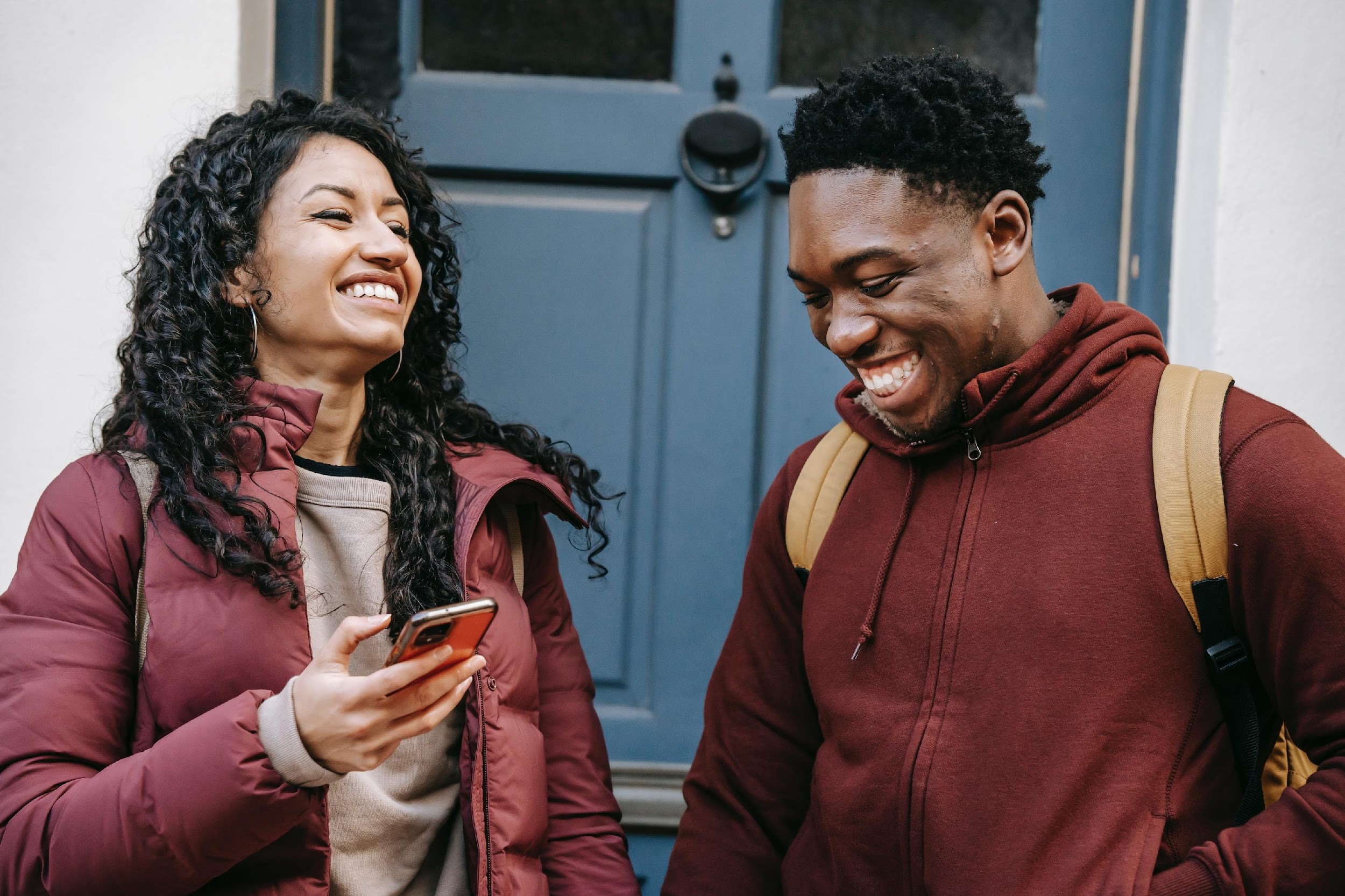 What Would 
You Do?
Discuss as a group how you would handle the student scenario.
Identify one person to report-out to the larger group.
Let’s 
Practice
[Speaker Notes: Talking Points
We have covered a lot of information in this course. We will now have an opportunity to apply this knowledge to a student scenario to help build your skills on this topic. 
 
Trainer’s Note- Interactive Opportunity (15 minutes): Depending on the number of people in attendance, divide the audience into two or more groups and provide the vignette included in the  accompanying materials. This can be done either in-person or in small groups via breakout groups on Zoom. Ask one person in the group to report-out to the larger group. As the facilitator, be prepared to provide additional responses if key strategies are not addressed in the report out. Information about the key points to highlight can be found in the Trainer’s Guide.]
CLOSING AND RESOURCES
2022
John Burton Advocates for Youth
Turning Dreams Into Degrees
Moment of Reflection…
What is at least one thing that you will do differently with your youth within the next 30 days?
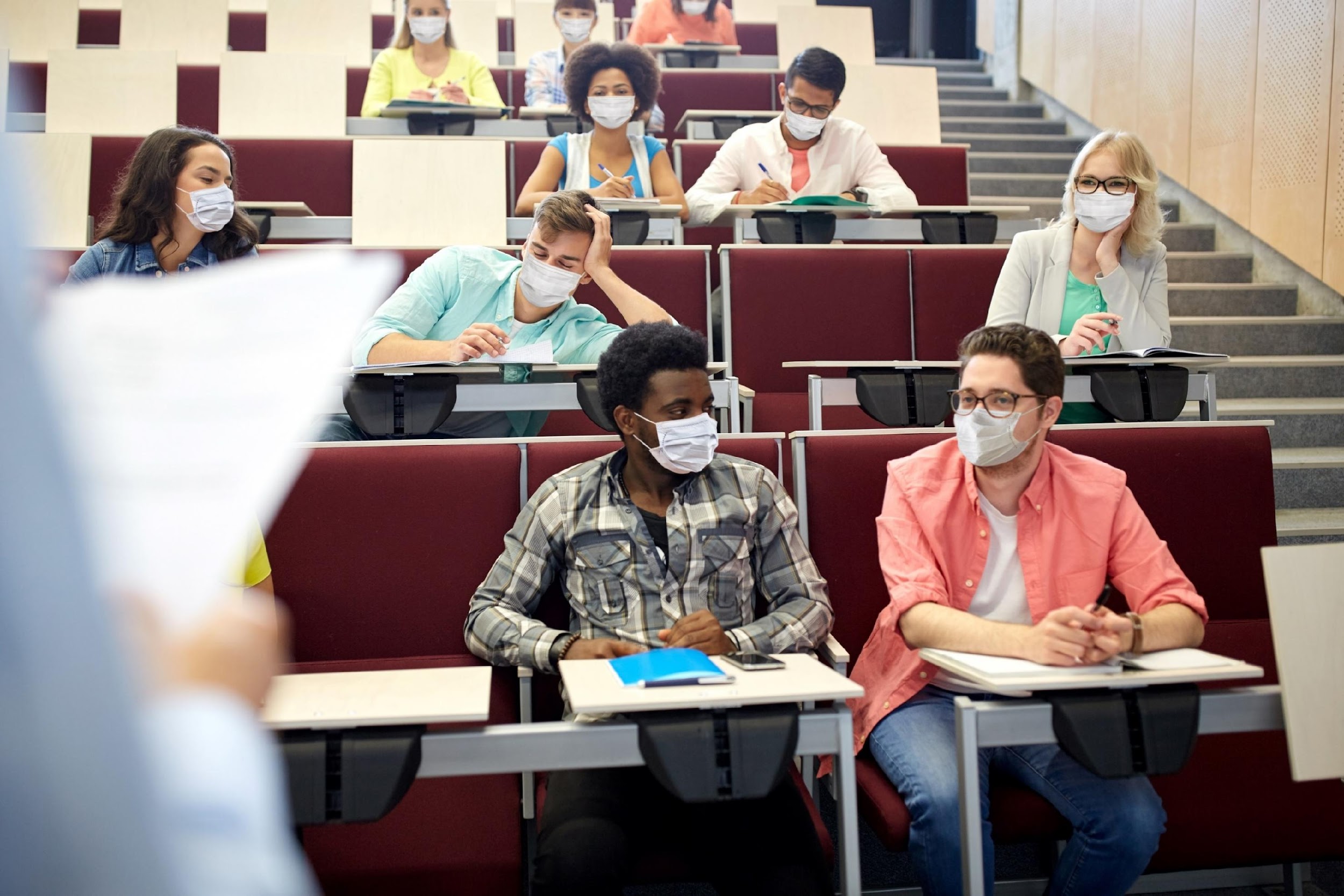 2022
John Burton Advocates for Youth
Turning Dreams Into Degrees
[Speaker Notes: Talking Points
As discussed throughout the training, social workers/probation officers can play an active role in supporting their youth to college. They can help a youth determine which college and career pathway is the best fit, support them to complete the necessary educational planning milestones to succeed in college and connect them to resources to help them be successful once in college. 
 
Based on what you have learned in today’s training, what is one thing that you will do differently with your youth within the next 30 days to support them in achieving a higher education. 
 
 **Trainer’s Note- Interaction Opportunity (8 minutes): Depending on the size of your group, there are many different ways to facilitate this. 
 
In-person:
Pair and Share: Ask participants to introduce themselves to one person seated next to them. As a pair, participants will respond to the question on the slide. Once the facilitator calls participants back into one large group, the facilitator will select a few volunteers to share back what responses their group discussed. 
Group share: If it is a small group, ask each participant to go around the room and share their response. 
Post-It Collage: Before the presentation, the facilitator can place post-its at each person’s desk. Ask participants to write at least one thing that they will do differently with their youth within the next 30 days onto the Post-It and then post it on the wall. If they have more then one idea, have them write each idea on a separate post-it. As the facilitator, read aloud some of the responses and highlight any themes. 
Via Zoom: 
Pair and Share: Use a break-out room feature to break attendees into small groups or pairs to answer the following question using the “Pair and Share” interaction opportunity listed above. 
Group share: If it is a small group, ask each participant to unmute themselves and share their response. If it is a large group, ask each person to write their responses in the chat. As the facilitator, reach aloud some of the responses and highlight any themes. 
Via Mentimeter:
For larger groups online, Mentimeter can be a great way to poll your audience and engage them in a discussion. The “Word Cloud” feature can be used to get people to respond to question #1 and #2. The Word Cloud will make common responses show in a larger font. The facilitator can react to the responses by highlighting any common themes or patterns.]
All accompanying resources and handouts mentioned throughout this training can be found here:
https://jbay.org/resources/supporting-materials/
2022
John Burton Advocates for Youth
Turning Dreams Into Degrees
[Speaker Notes: Trainer’s Note:
This link can be provided to attendees at any time throughout the training. If providing virtually, simply add the link to the chat. 

Link: https://jbay.org/resources/supporting-materials/]
THANK YOU
JBAY.ORG
2022
[Speaker Notes: Trainer’s Note: Insert your contact information on this slide. Time is allocated in this training for questions and answers. This can be woven in throughout your course or saved for the end.]